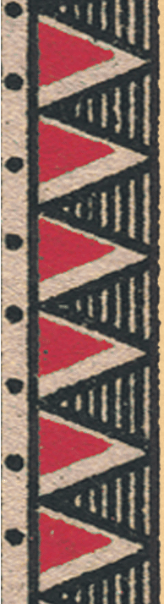 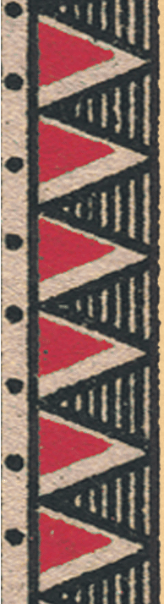 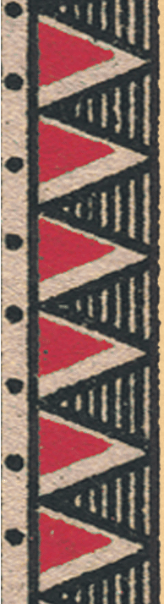 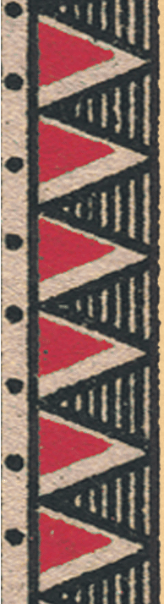 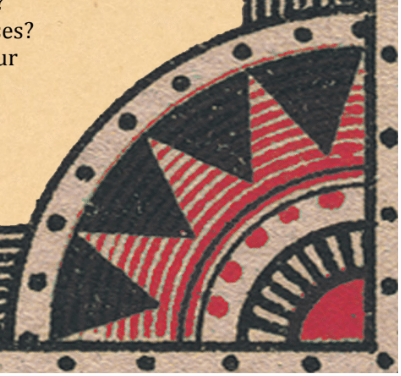 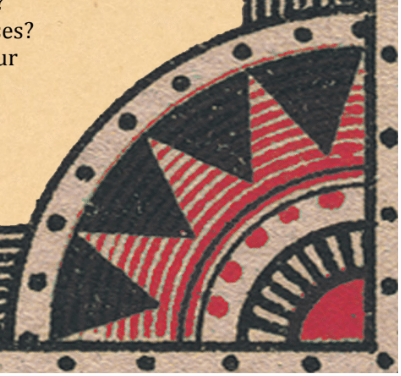 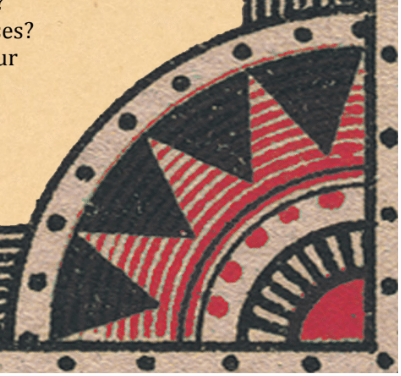 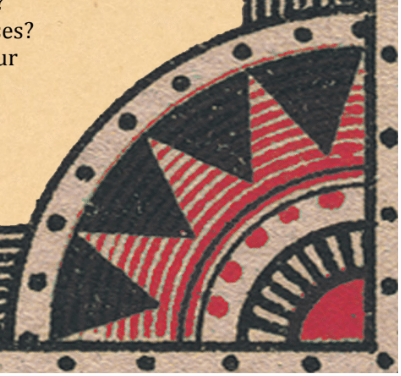 Search for EvidenceEBP in Nursing Practice
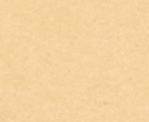 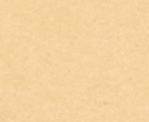 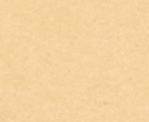 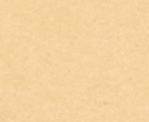 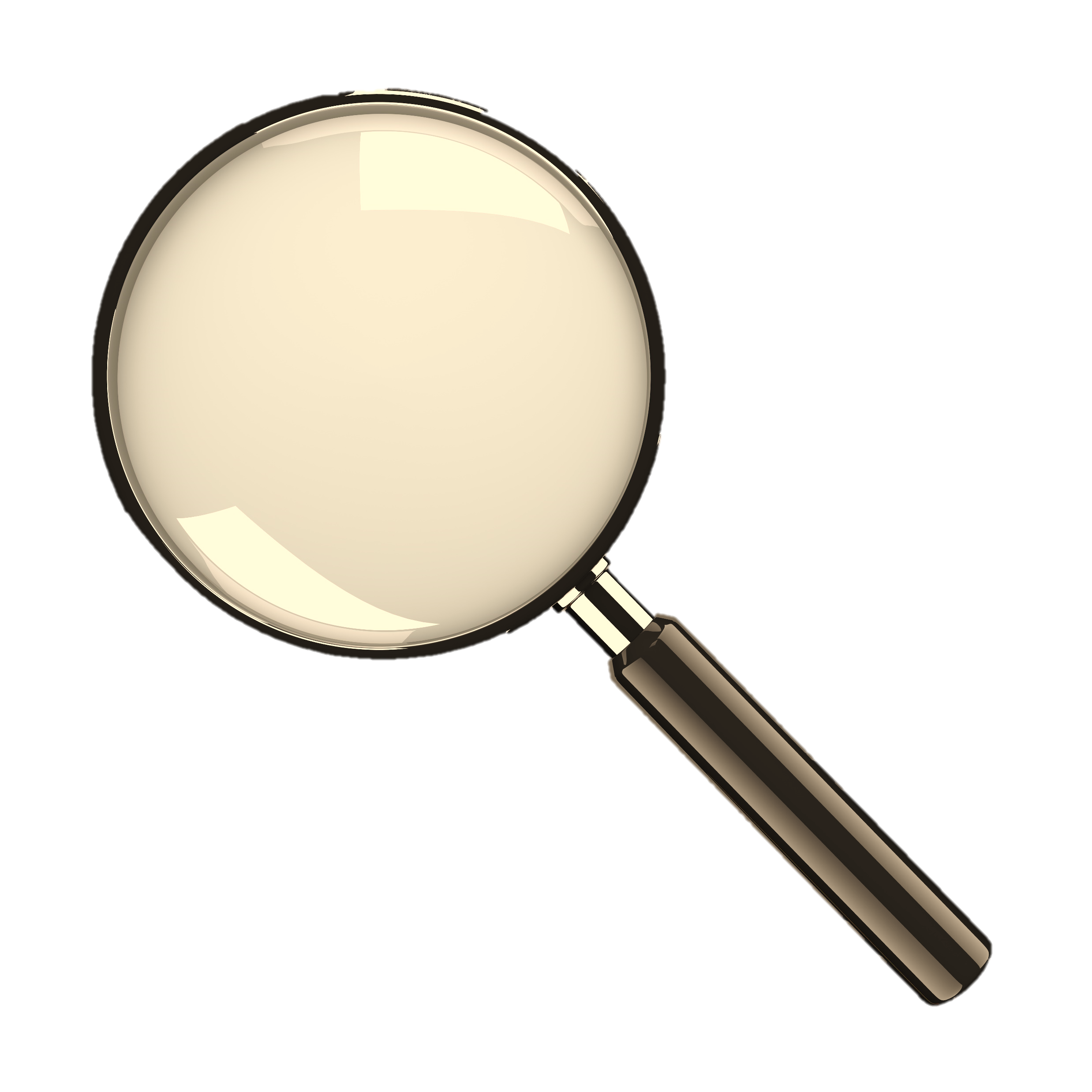 Presenter Name
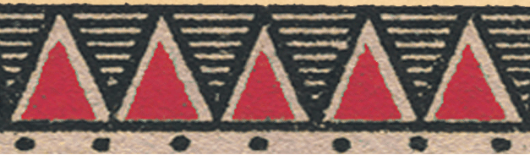 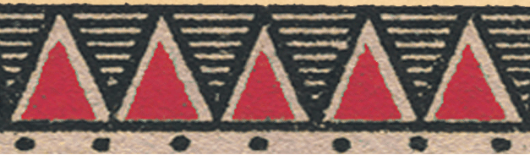 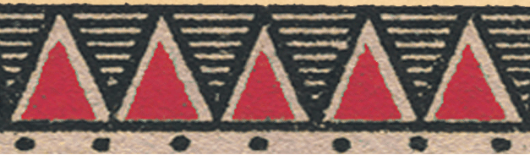 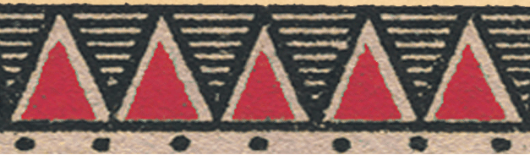 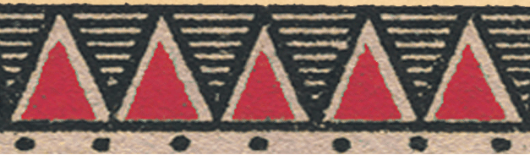 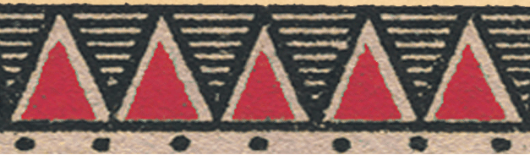 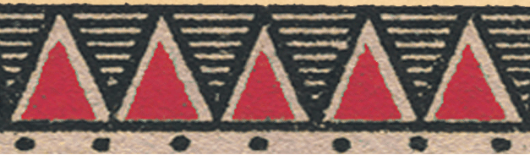 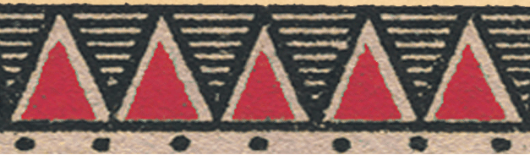 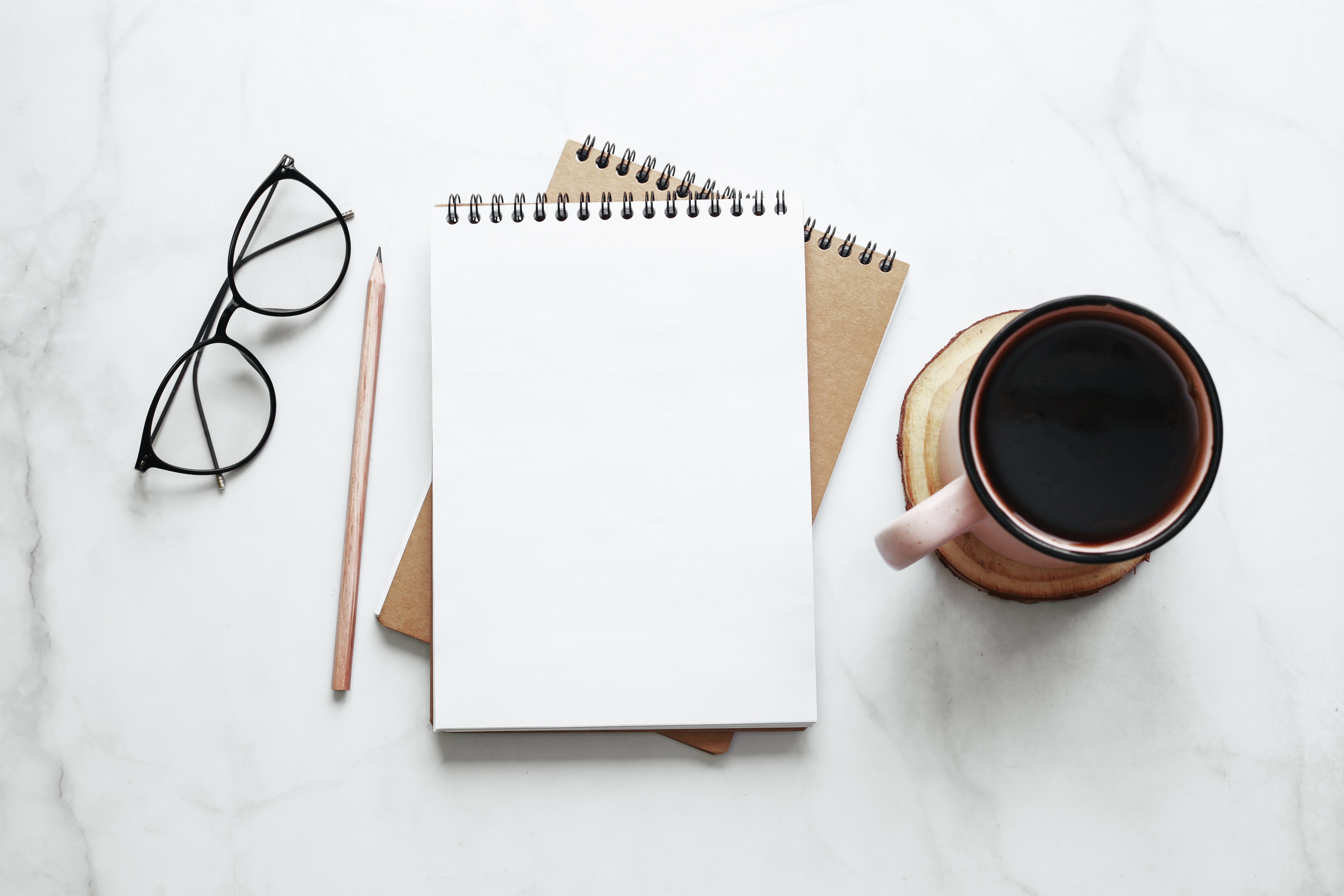 Today’s Goals: 

Meet your librarians 

Build literature 
searching skills
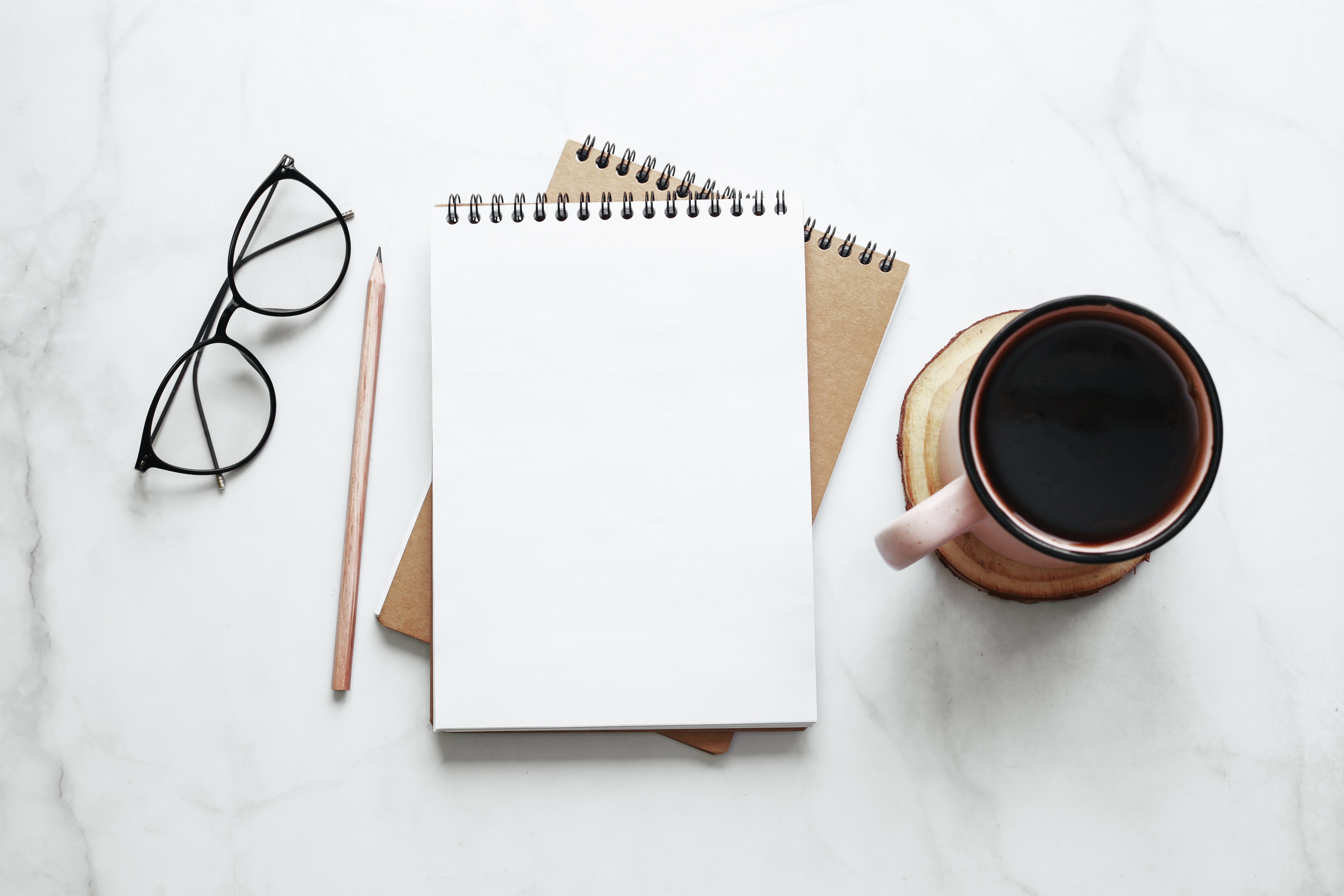 We will:

Create a research question
Search strategically
Access the library 
Find the best information  
Get full-text literature
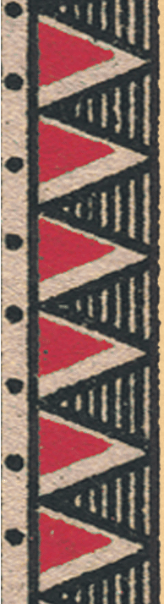 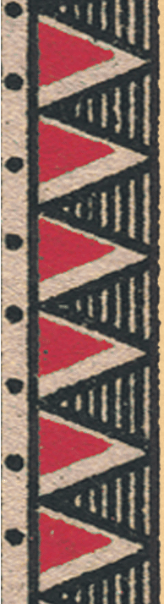 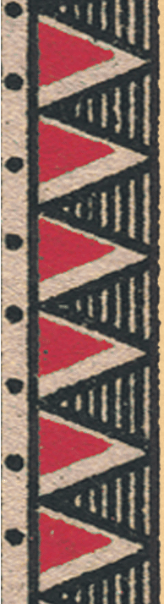 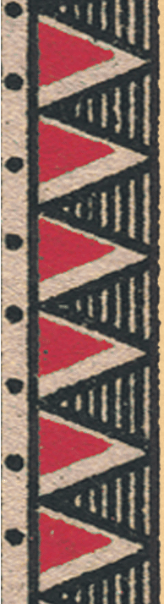 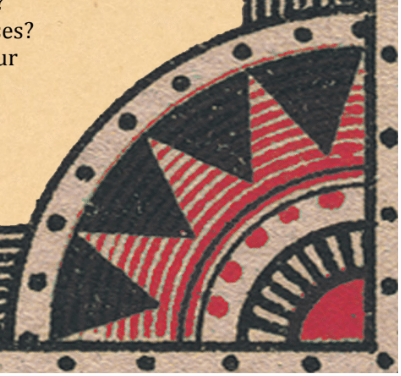 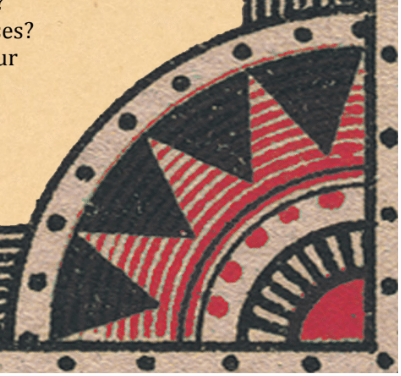 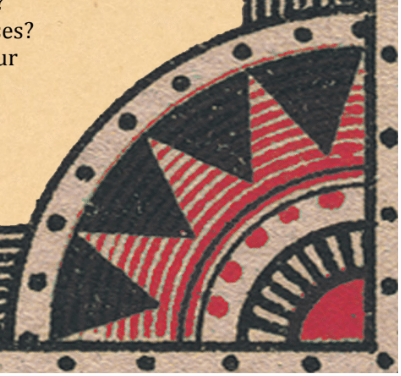 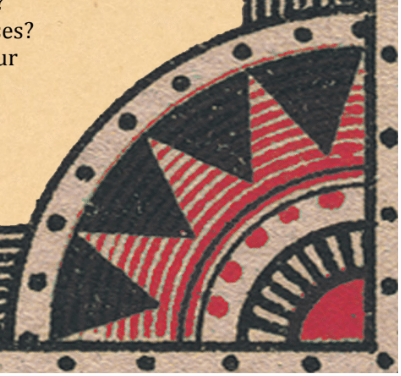 Evidence 
Based 
Practice
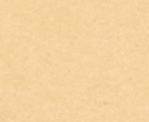 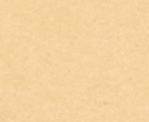 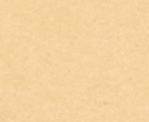 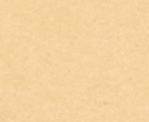 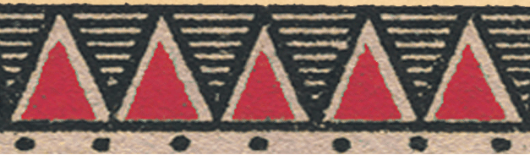 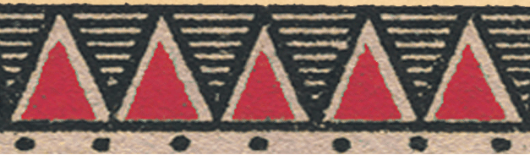 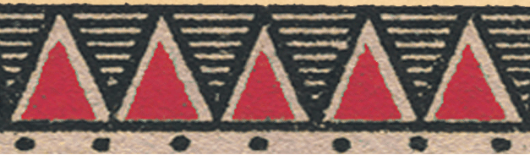 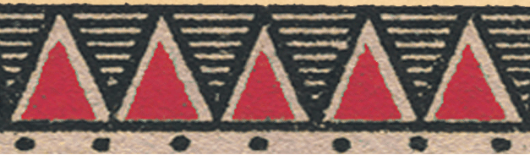 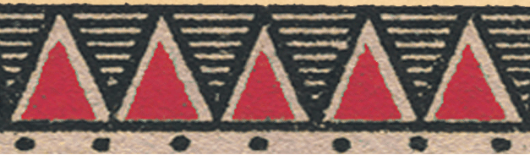 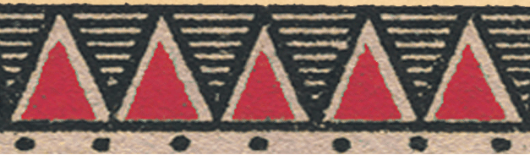 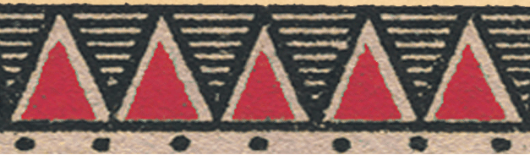 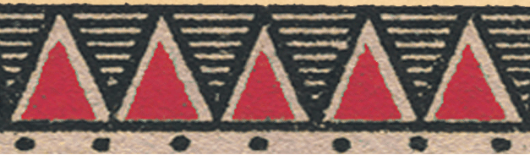 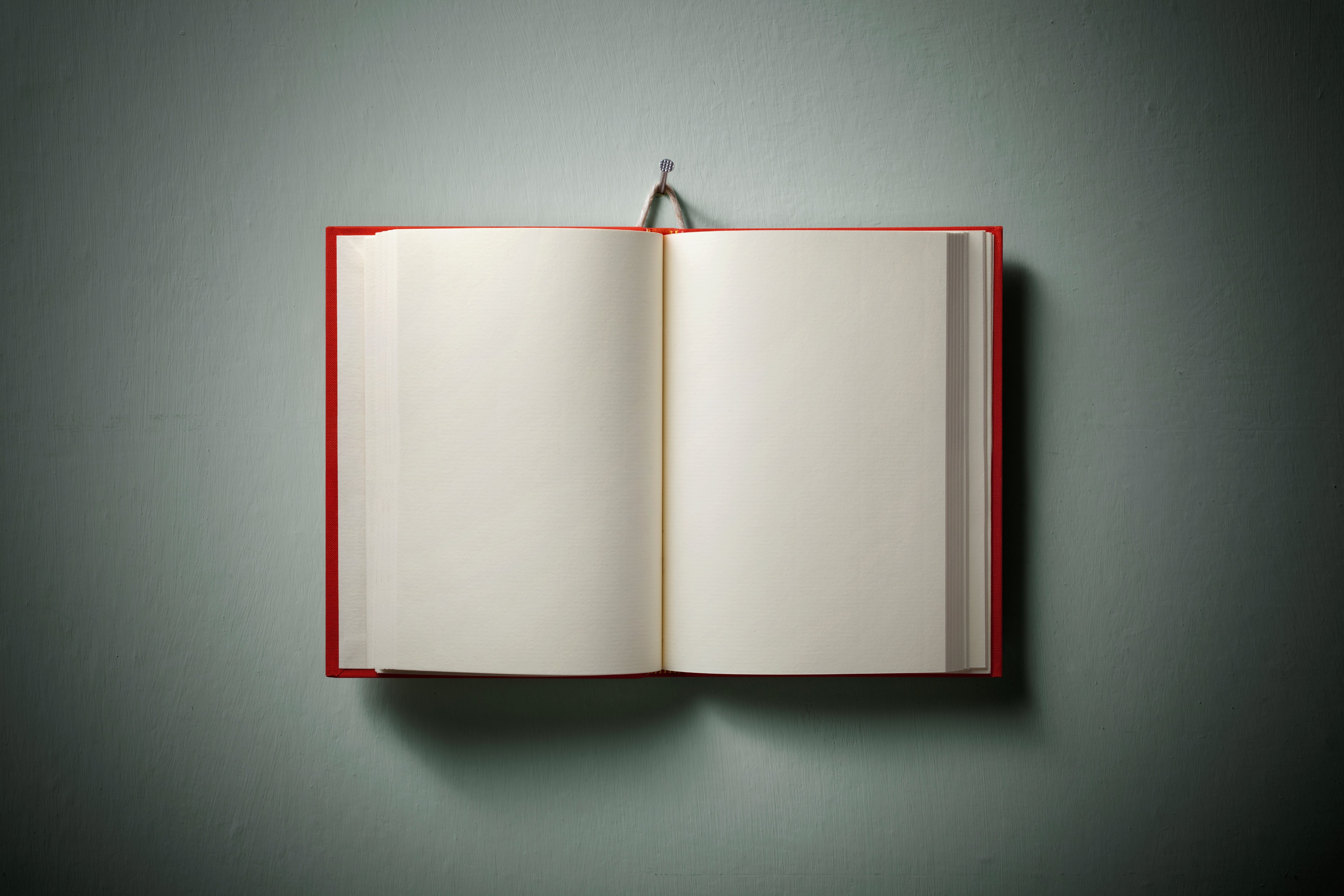 The use of environmental clues and intuition to make clinical decisions
What is Evidence Based Practice?
The conscientious, explicit, and judicious use of current best evidence in making decisions about the care of individual patients.
The application of scientific data to clinical practice regardless of professional experience or patient wants.
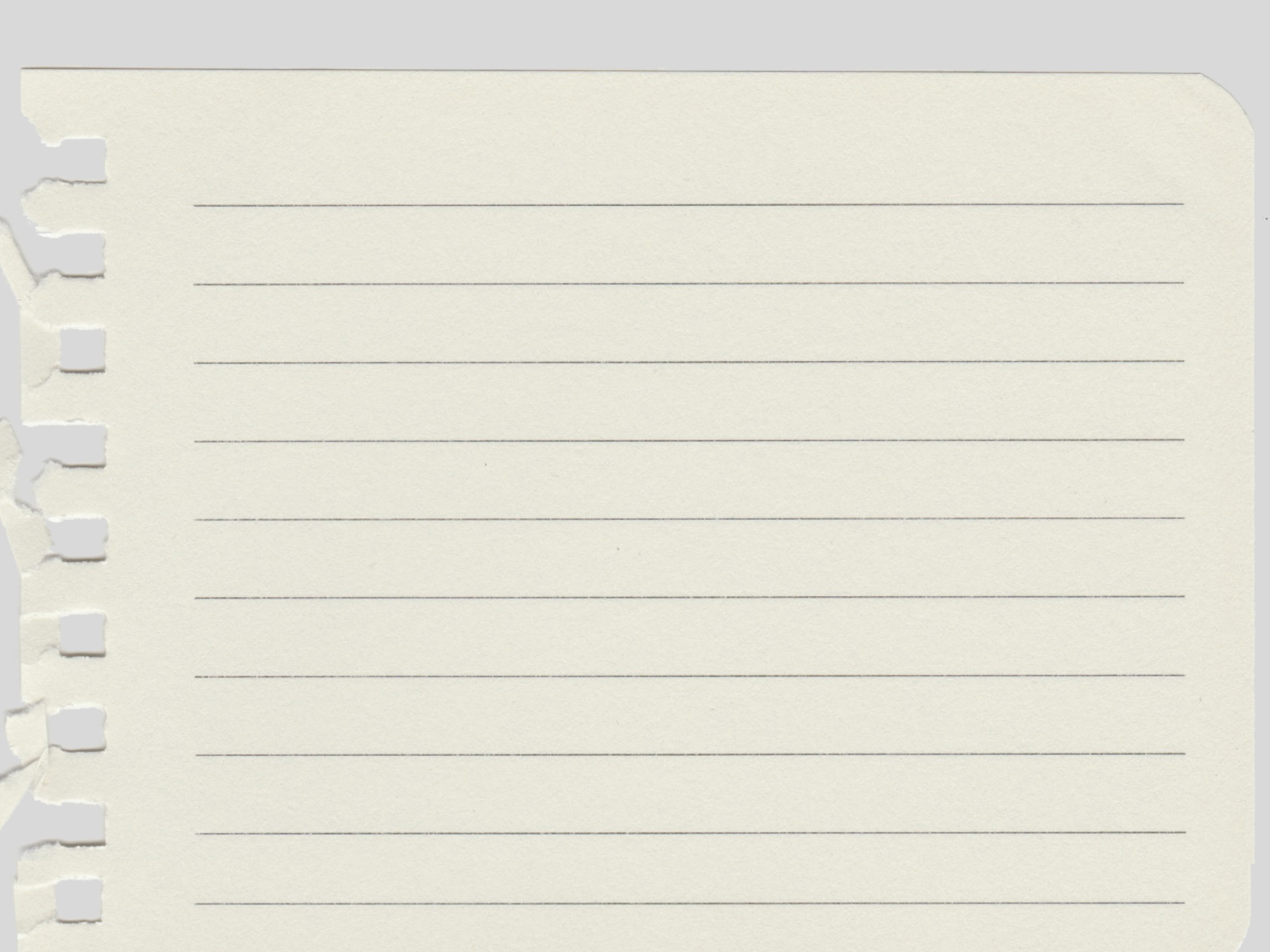 EBP needs all three!
Best Research Evidence
Clinical Expertise
Patient Values
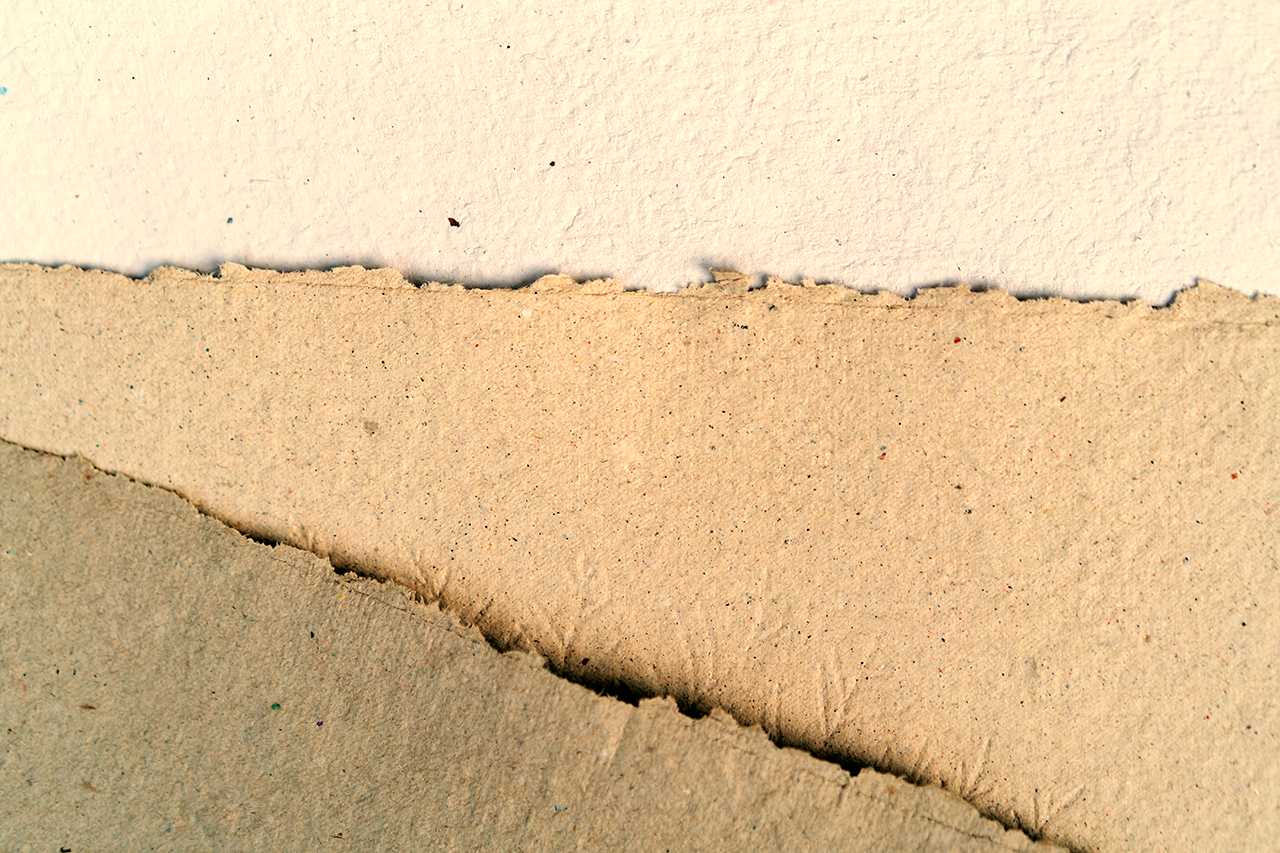 What don’t we know?
Research
Discovery

an unanswered question or unfilled need for information
Scientific Research
EBP
What do we know?
Translation

takes a clinical, educational or administrative question, and discovers what research exists to answer the question
Evidence-Based Practice
QI
Quality Improvement
What can we do better?
Optimization

changes the current process or procedures to improve patient outcomes and ensure better adherence to existing best practices
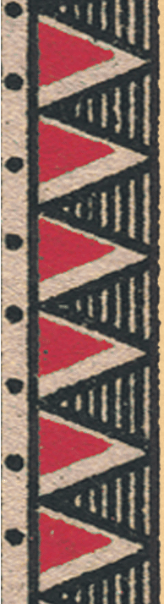 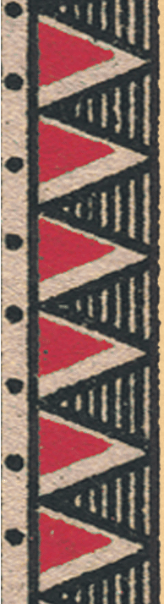 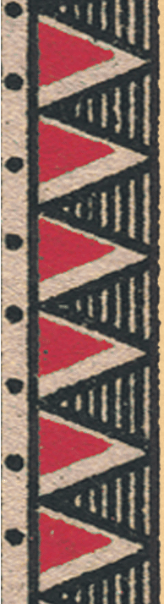 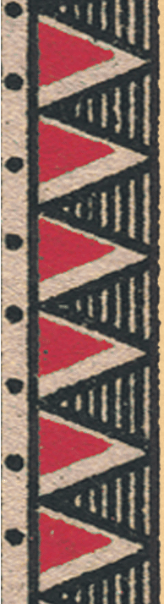 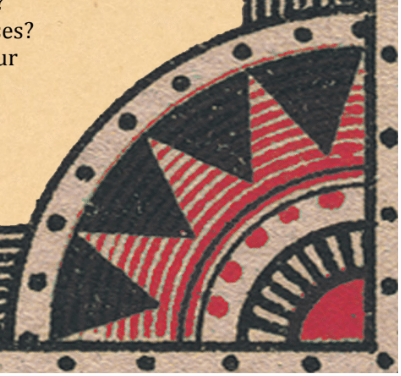 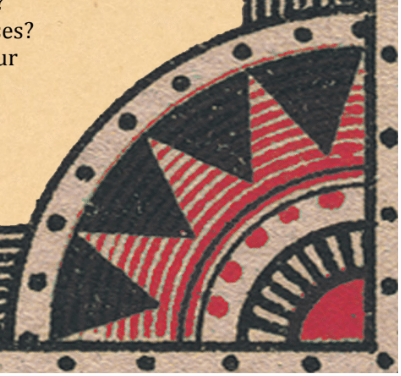 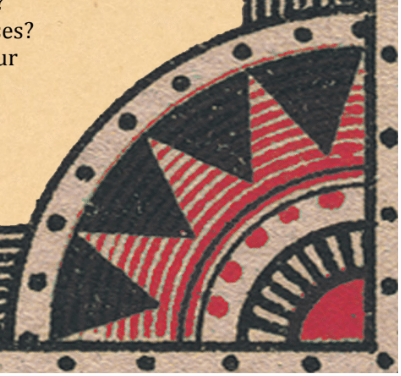 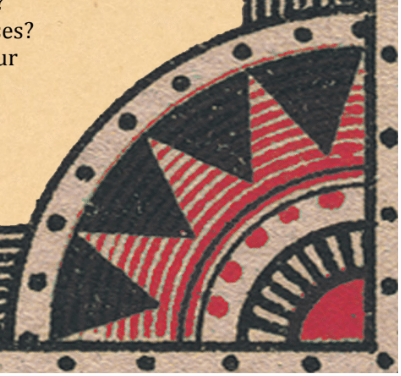 Ask
Search
Appraise
Apply
Evaluate
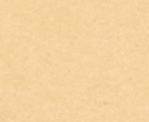 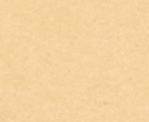 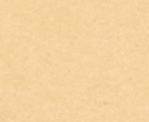 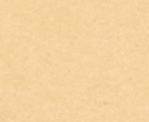 EBP
Process
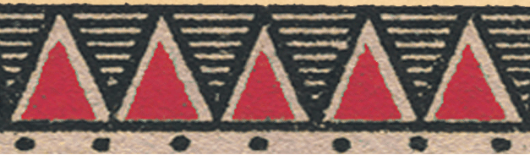 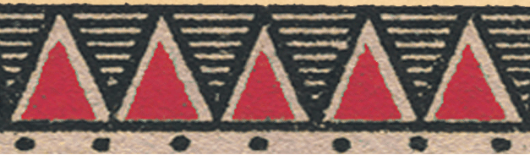 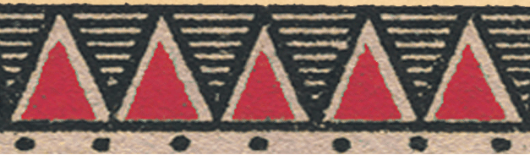 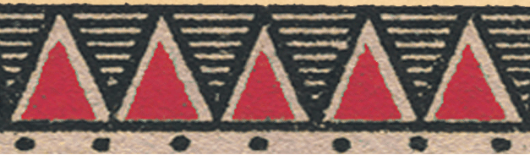 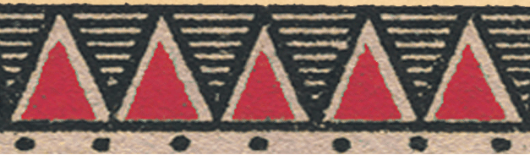 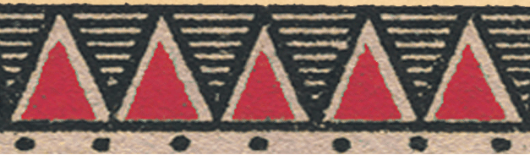 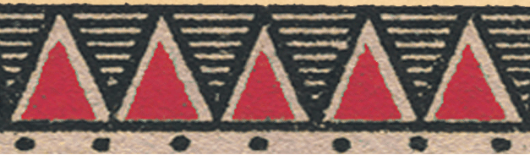 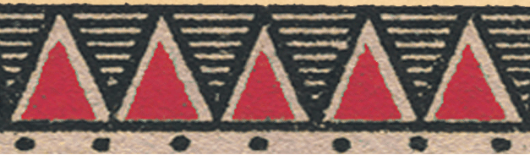 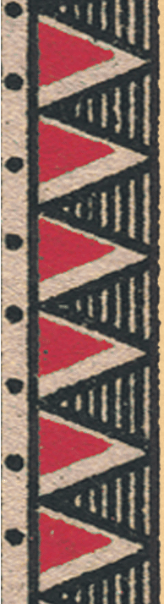 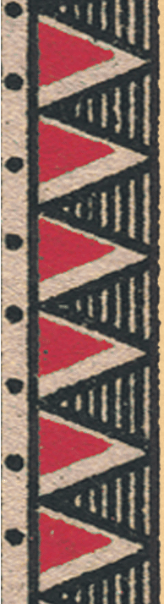 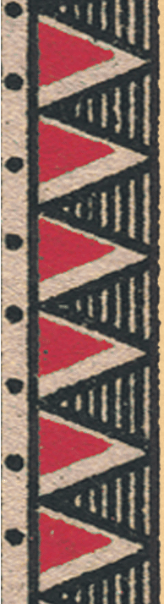 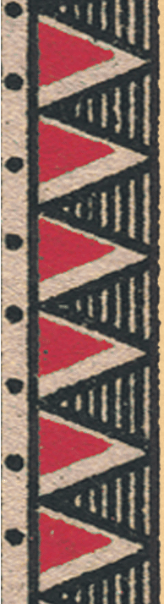 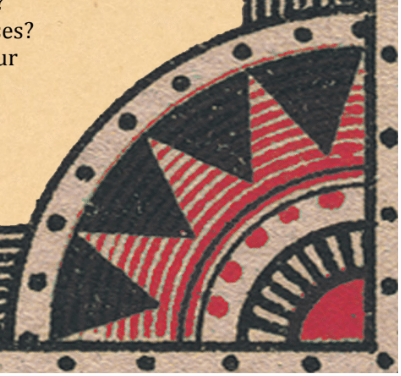 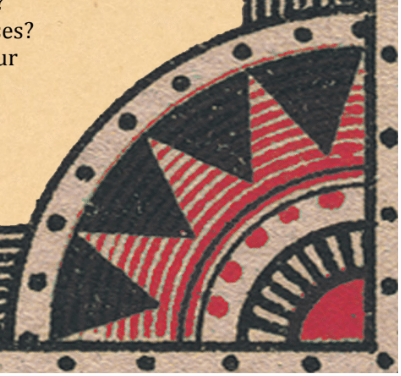 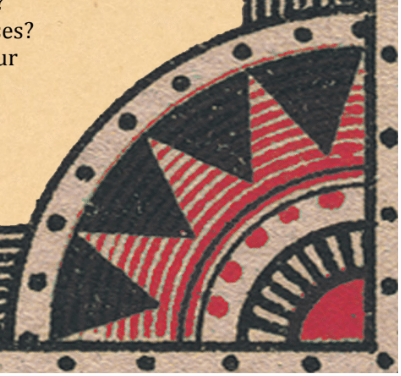 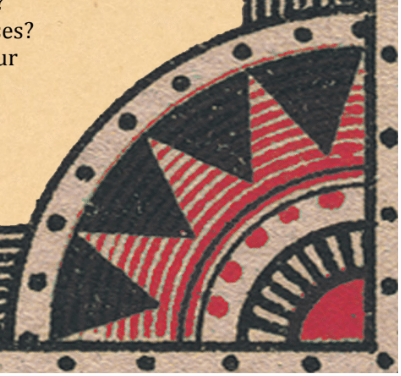 Ask
Search
Appraise
Apply
Evaluate
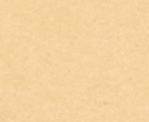 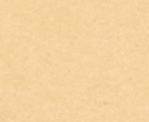 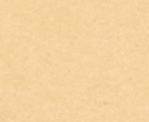 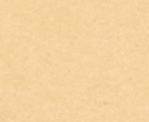 Ask a 
question
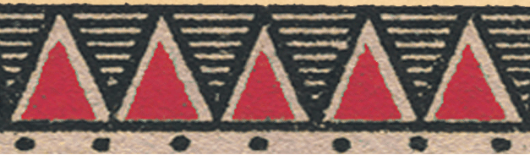 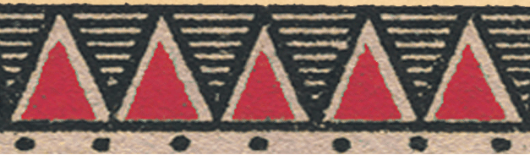 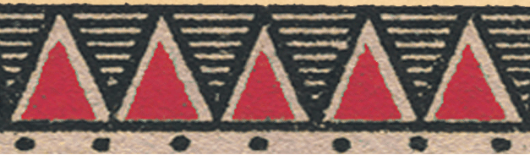 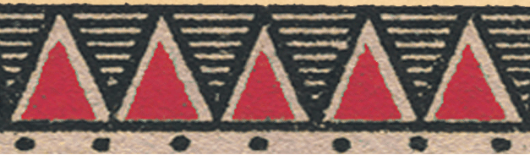 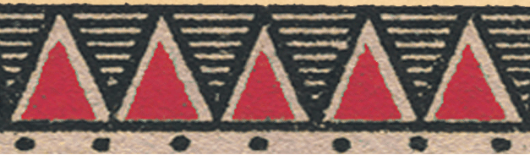 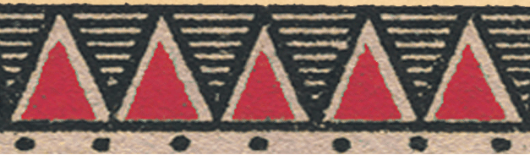 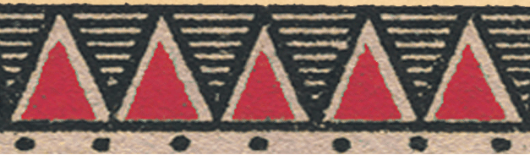 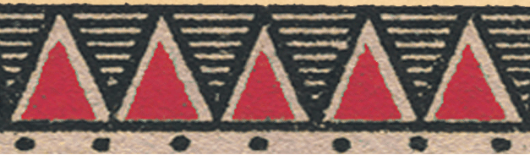 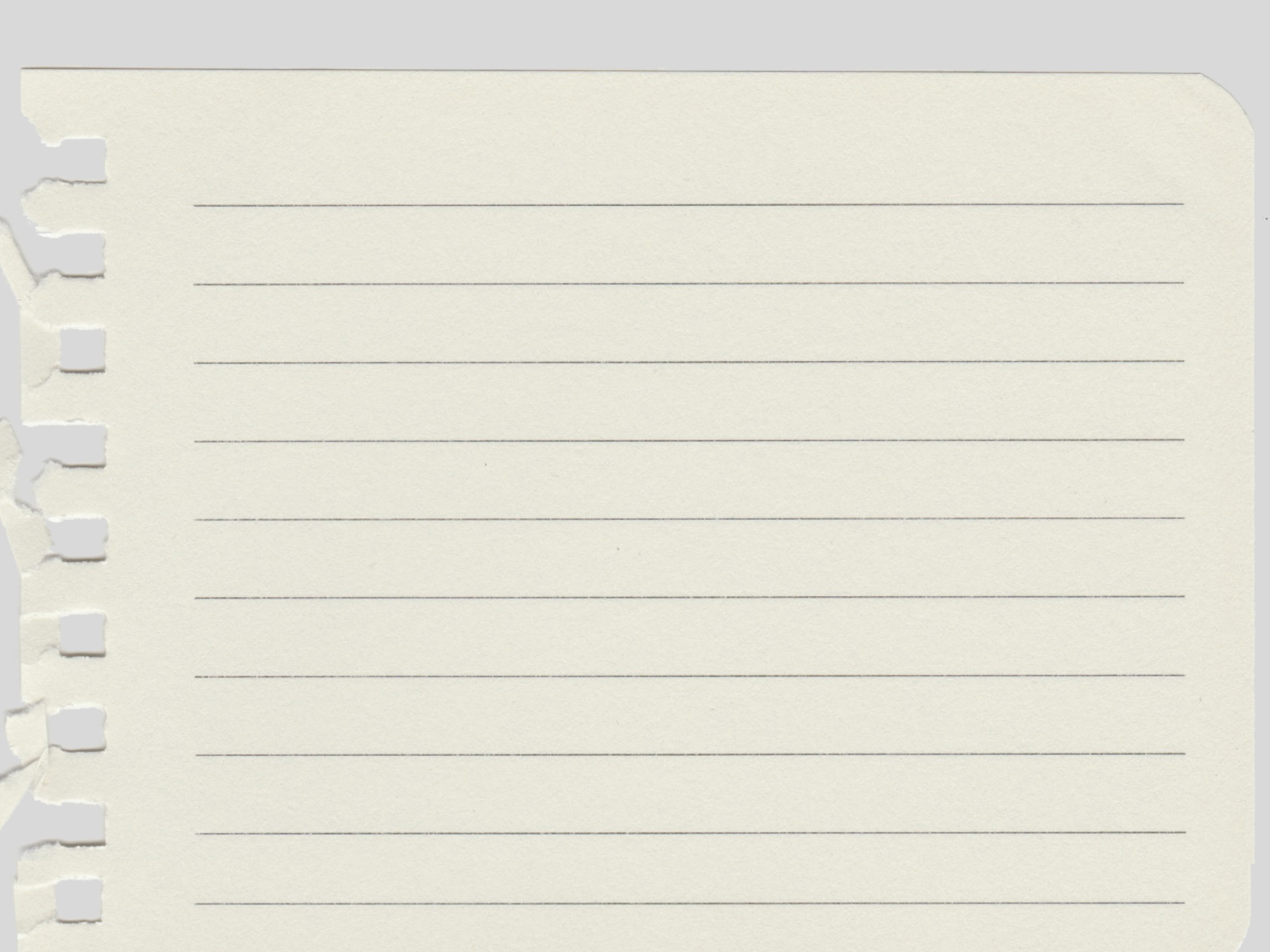 PICO helps us ask a focused and specific clinical question.
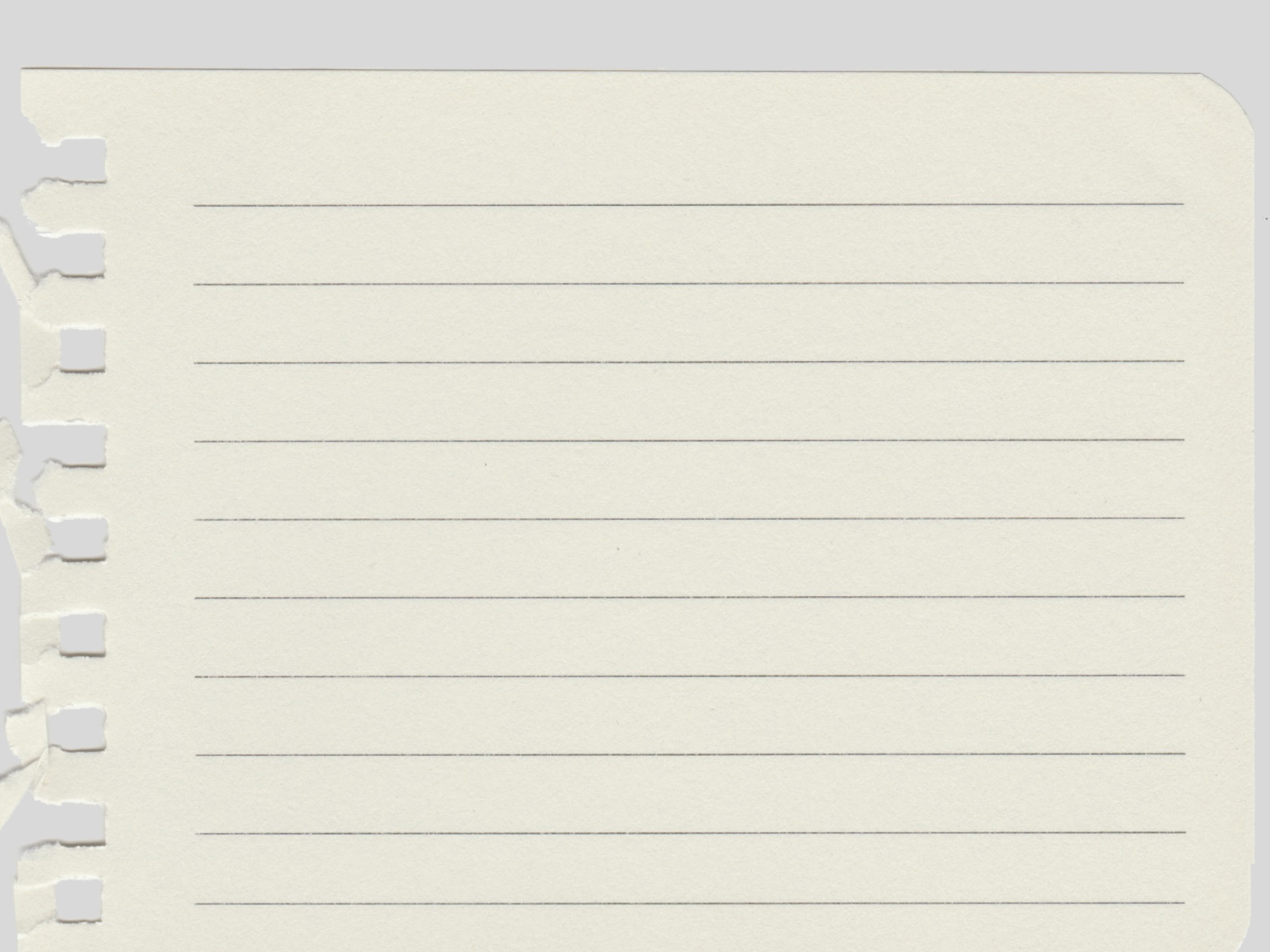 You have an elderly diabetic patient with stage III foot ulcers. 

Currently your hospital uses standard moist wound therapy to treat stage III foot ulcers. 

You have heard negative pressure wound therapy can improve wound healing.
Standard moist wound therapy
Improved wound healing
Elderly diabetic patient with stage III foot ulcers
Negative pressure wound therapy
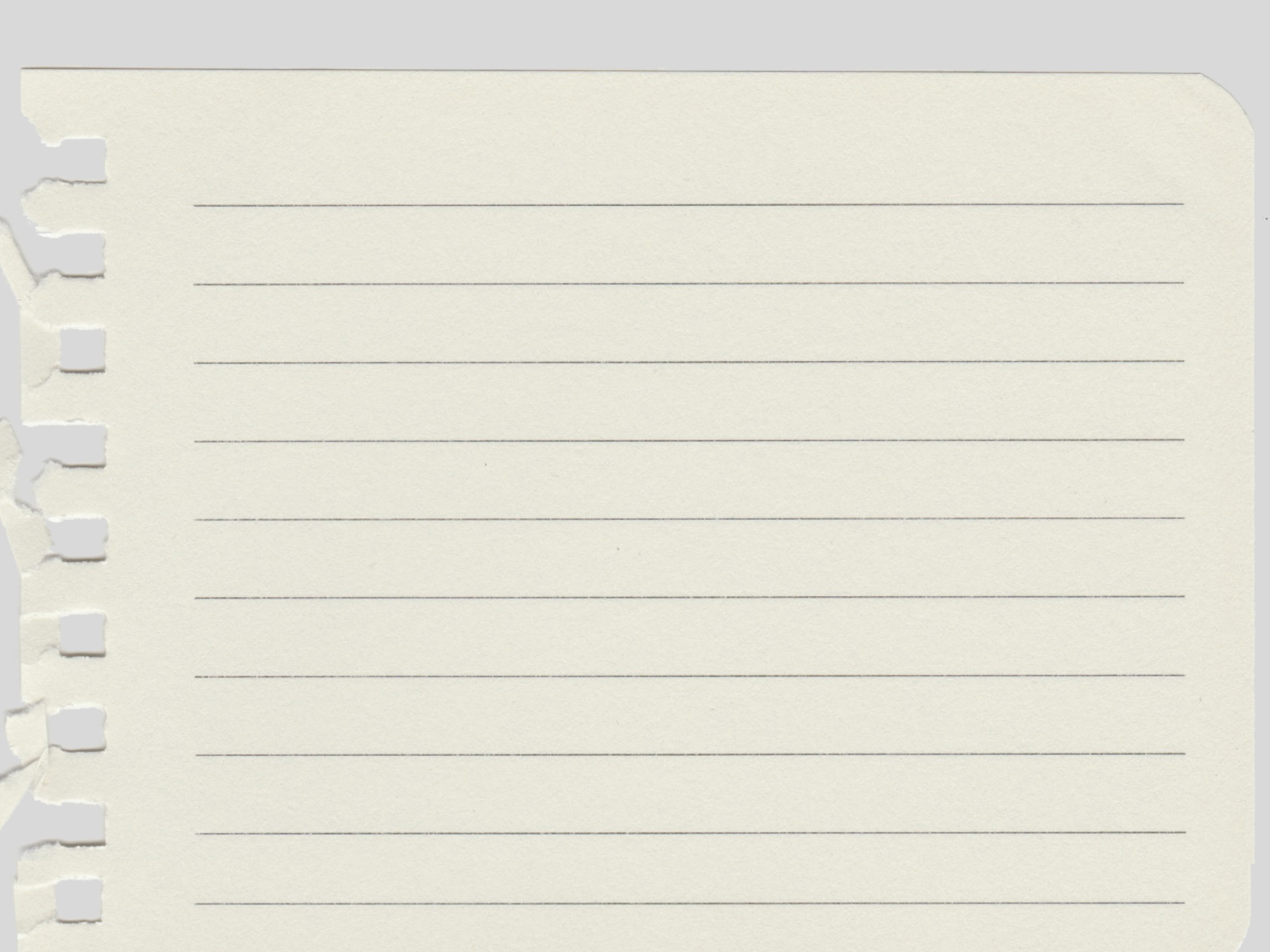 Based on the key elements you have identified, What is the PICO Question?
In elderly diabetic patients with stage III foot ulcers, what is the effect of negative pressure wound therapy compared to standard moist wound therapy on wound healing?
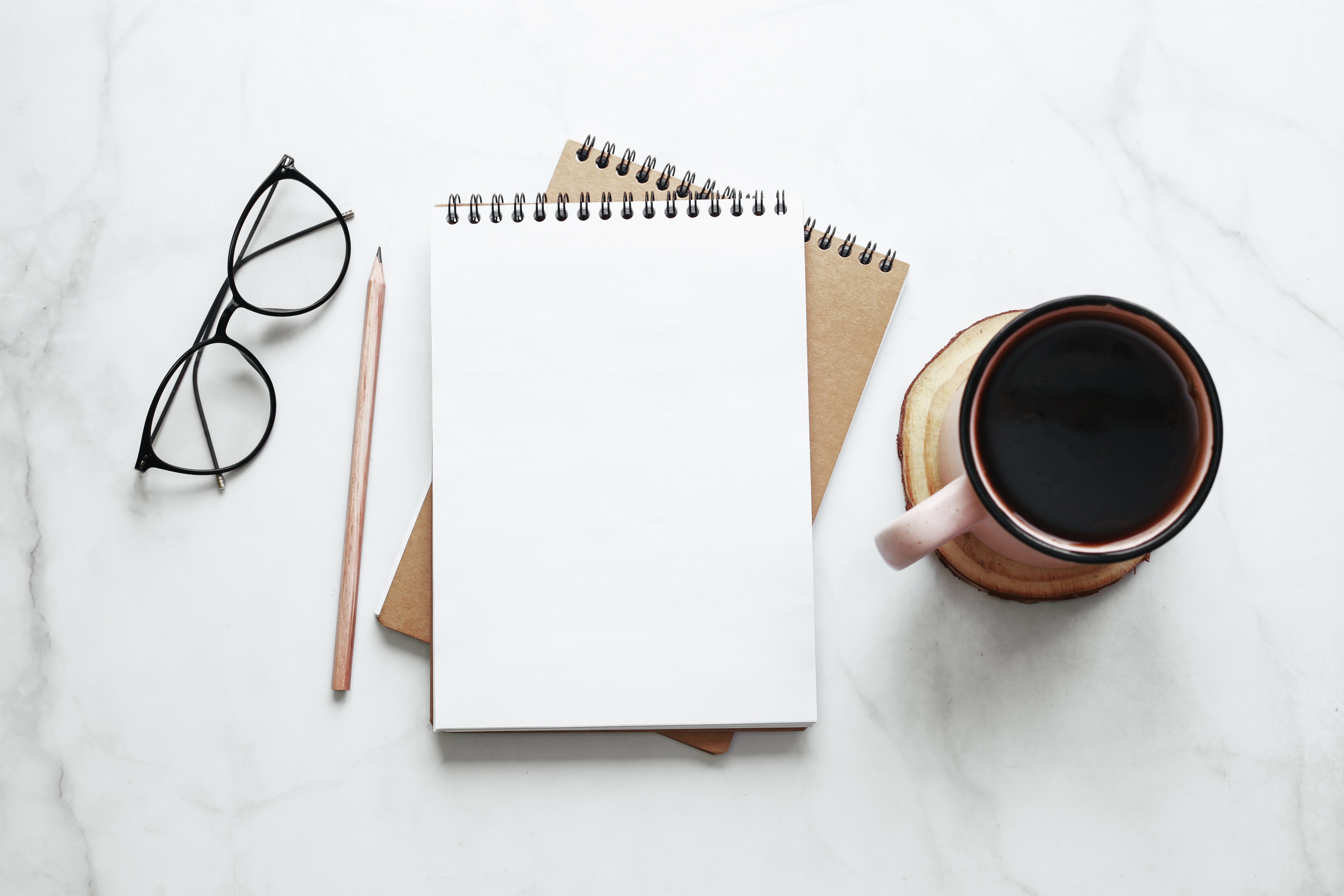 Sources of information
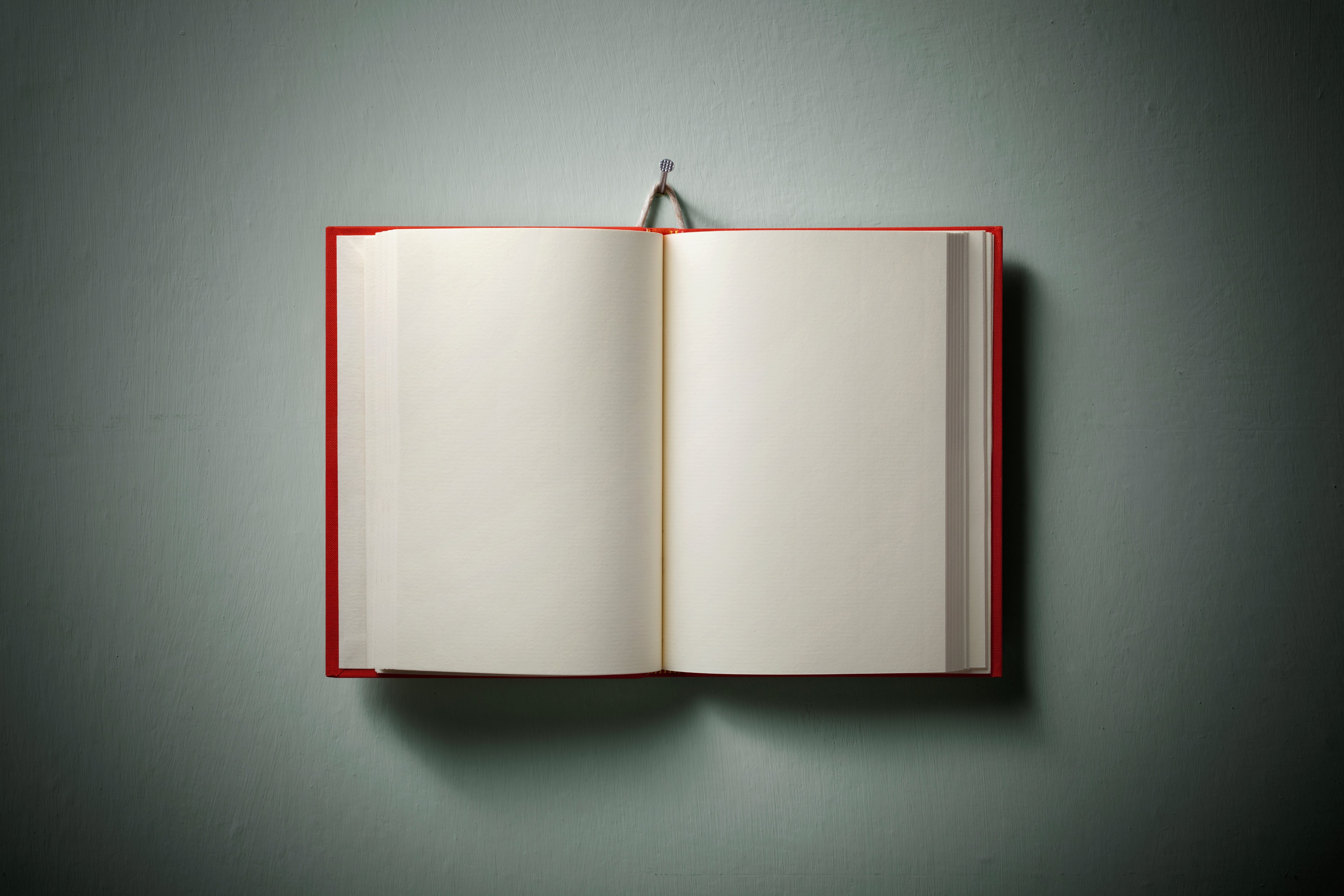 Before we can search we need to know what to look for !
How many study types can you name?
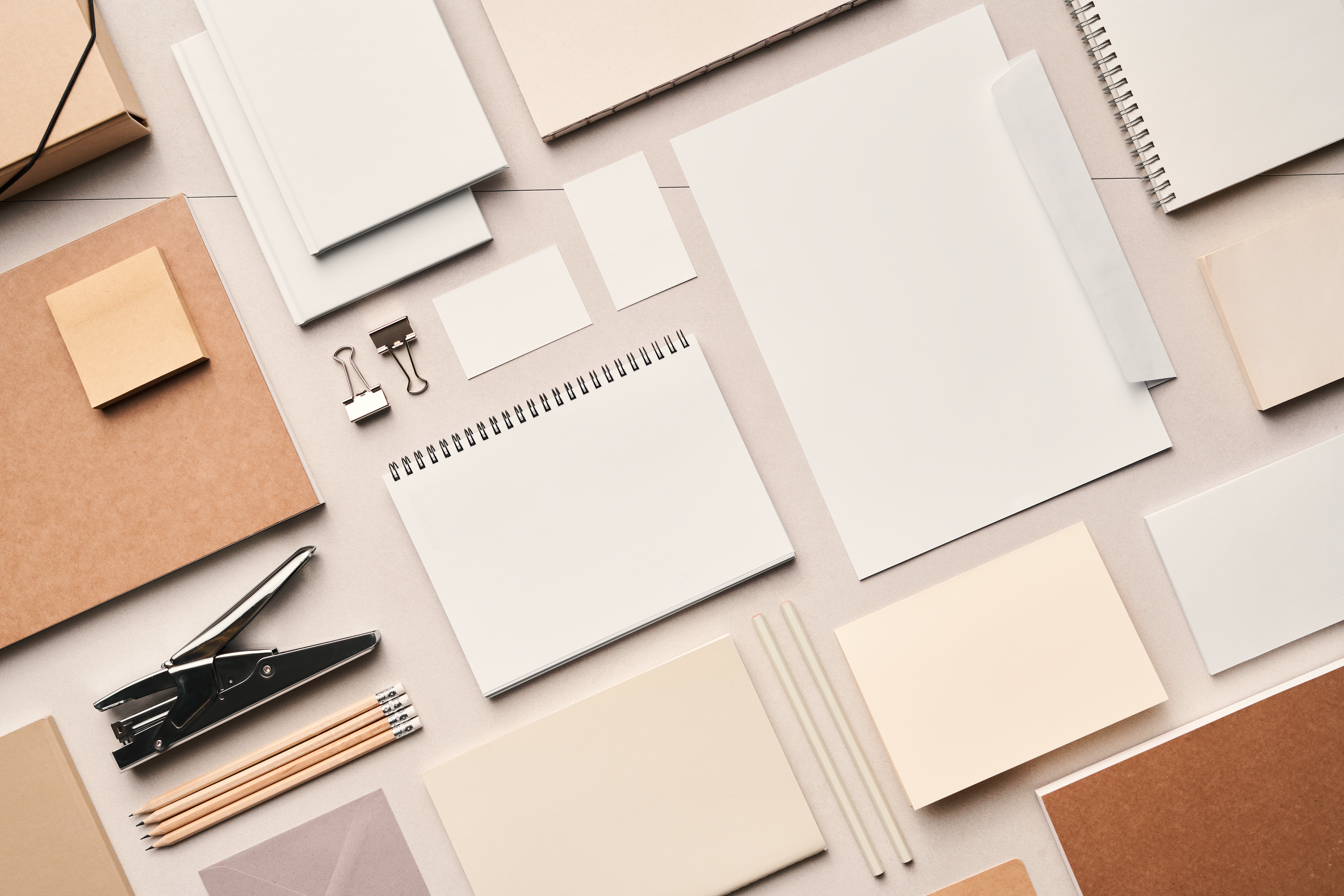 systematic reviews
meta-analysis
qualitative surveys
randomized control
trials
expert opinion
Case studies
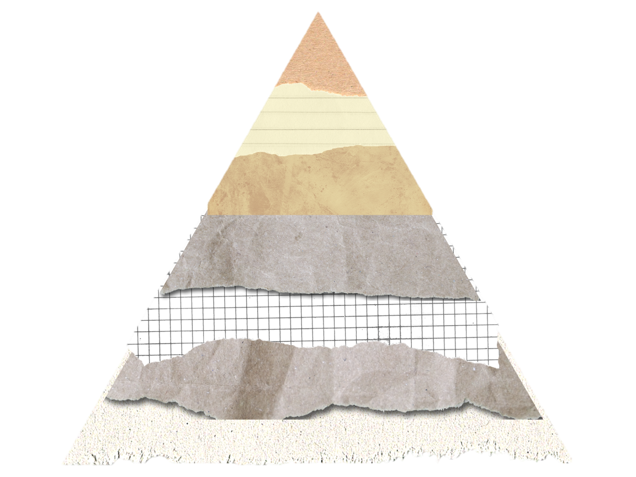 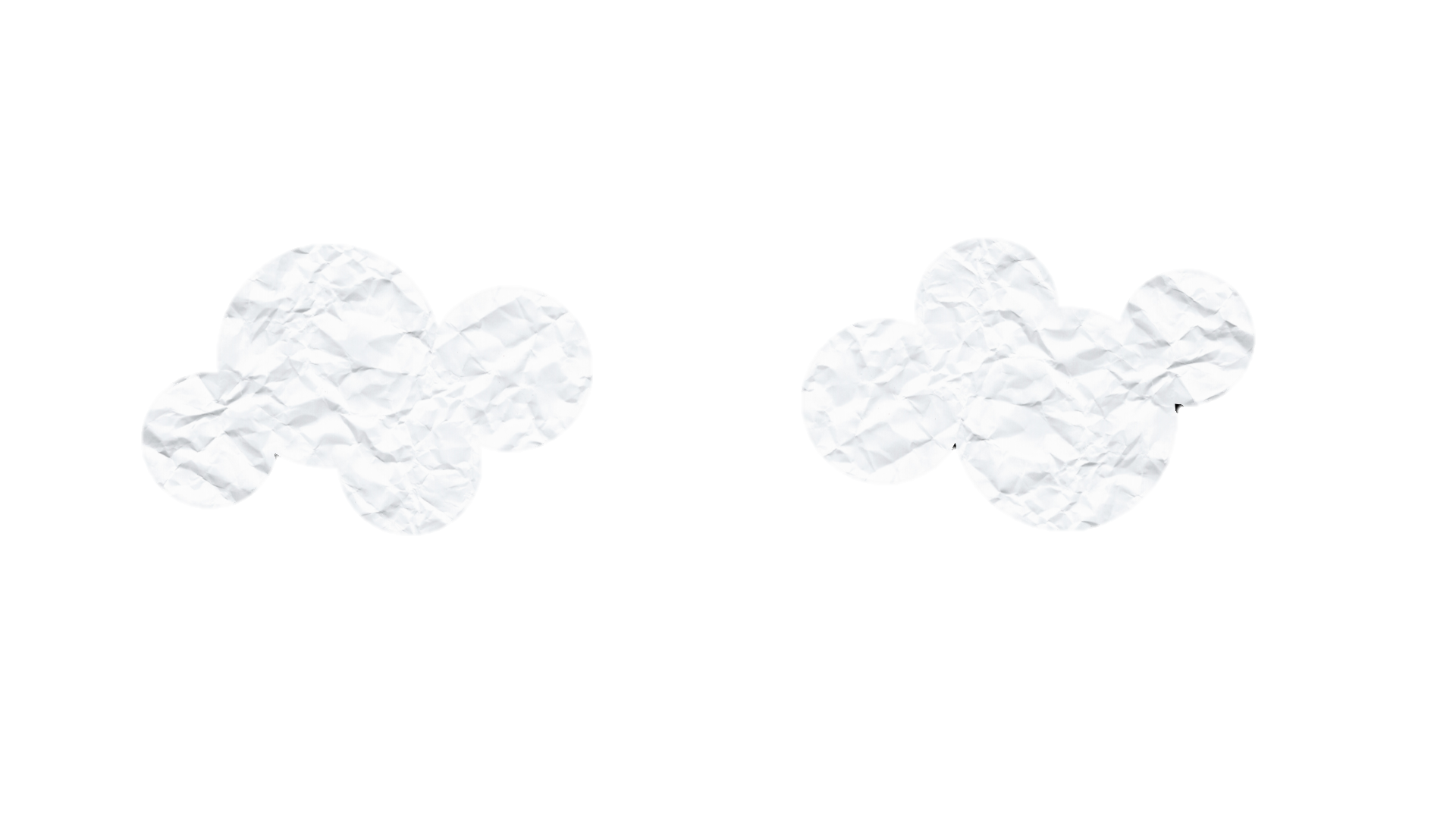 Meta Analysis
Clinical 
Guidelines
Systematic Reviews
Randomized Control Trials
Cohort Studies
Case Control Studies
Case Reports/Case Series
Background Literature/
Expert Authored Opinion
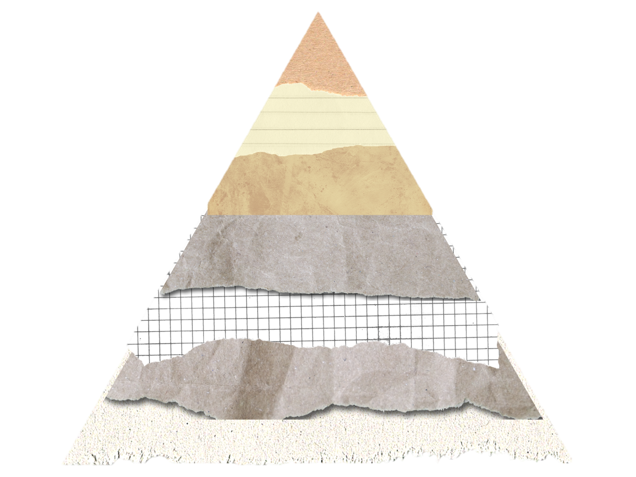 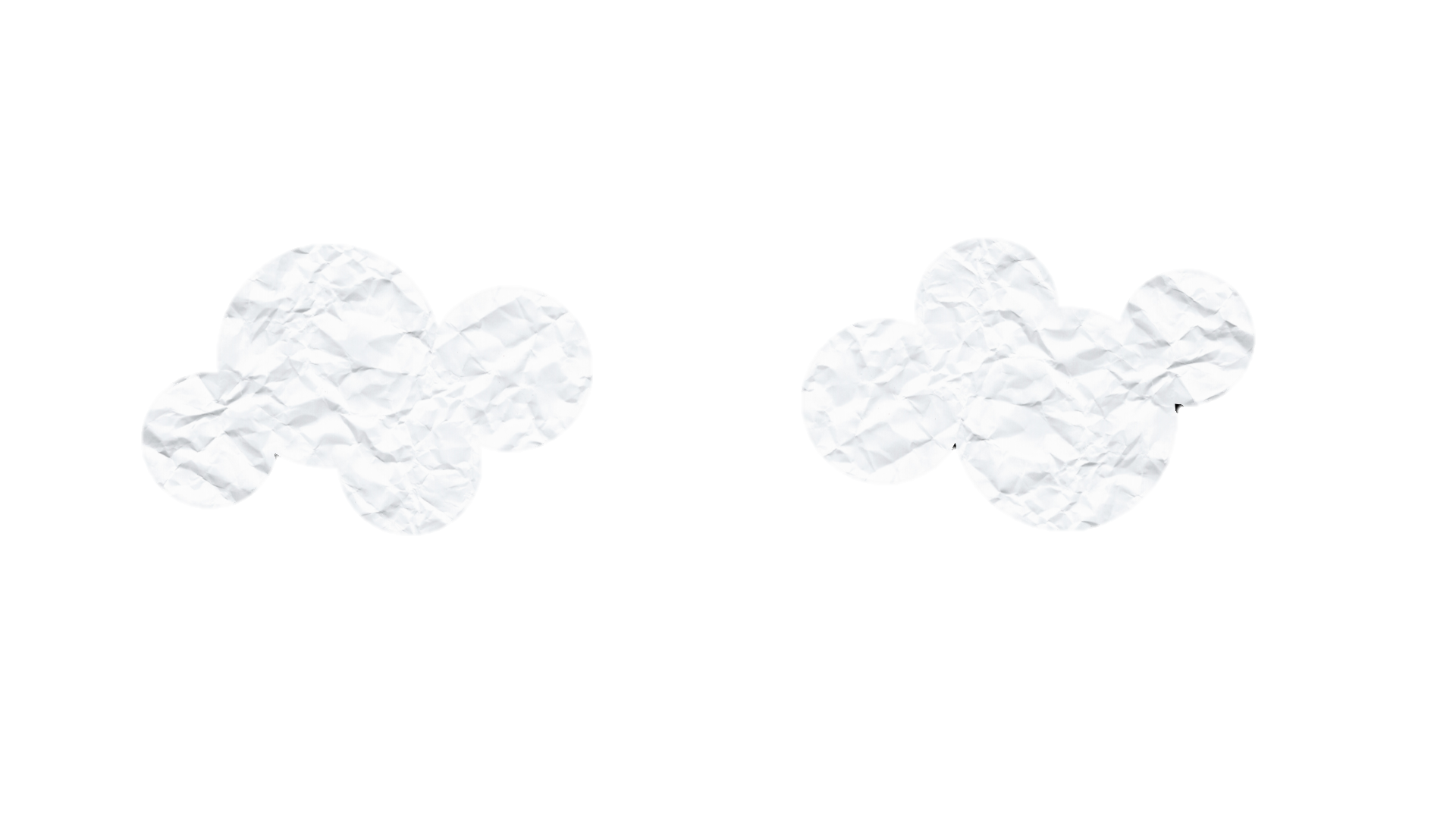 Filtered Information
Unfiltered Information
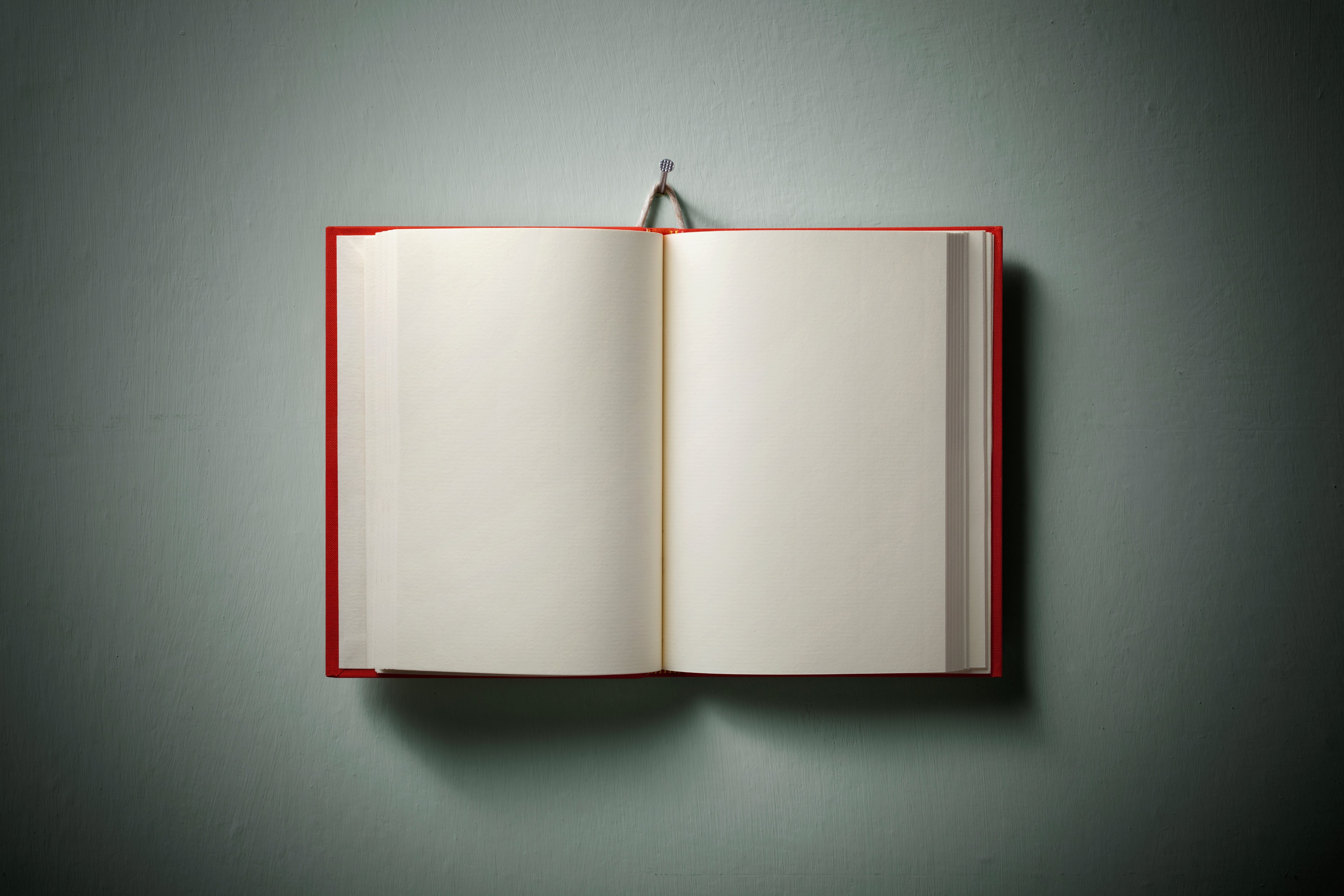 The systematic part: 

A team of researchers search for all the studies done on a particular research question
 
They review them for validity, reliability and bias using a scientifically proven method
What is a Systematic Review?
The review part: 

The researchers discuss the studies that meet their pre-approved standards in order to provide you with a summary of the evidence
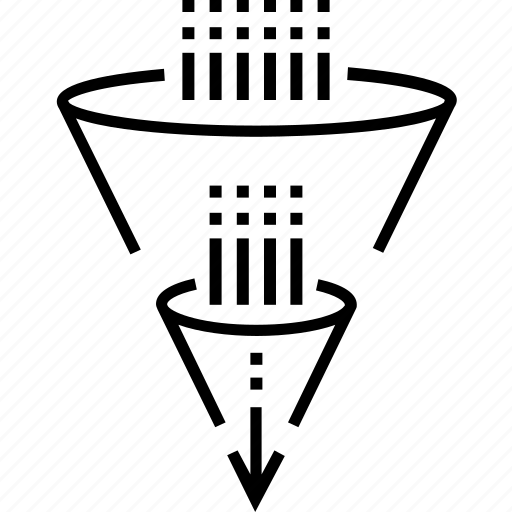 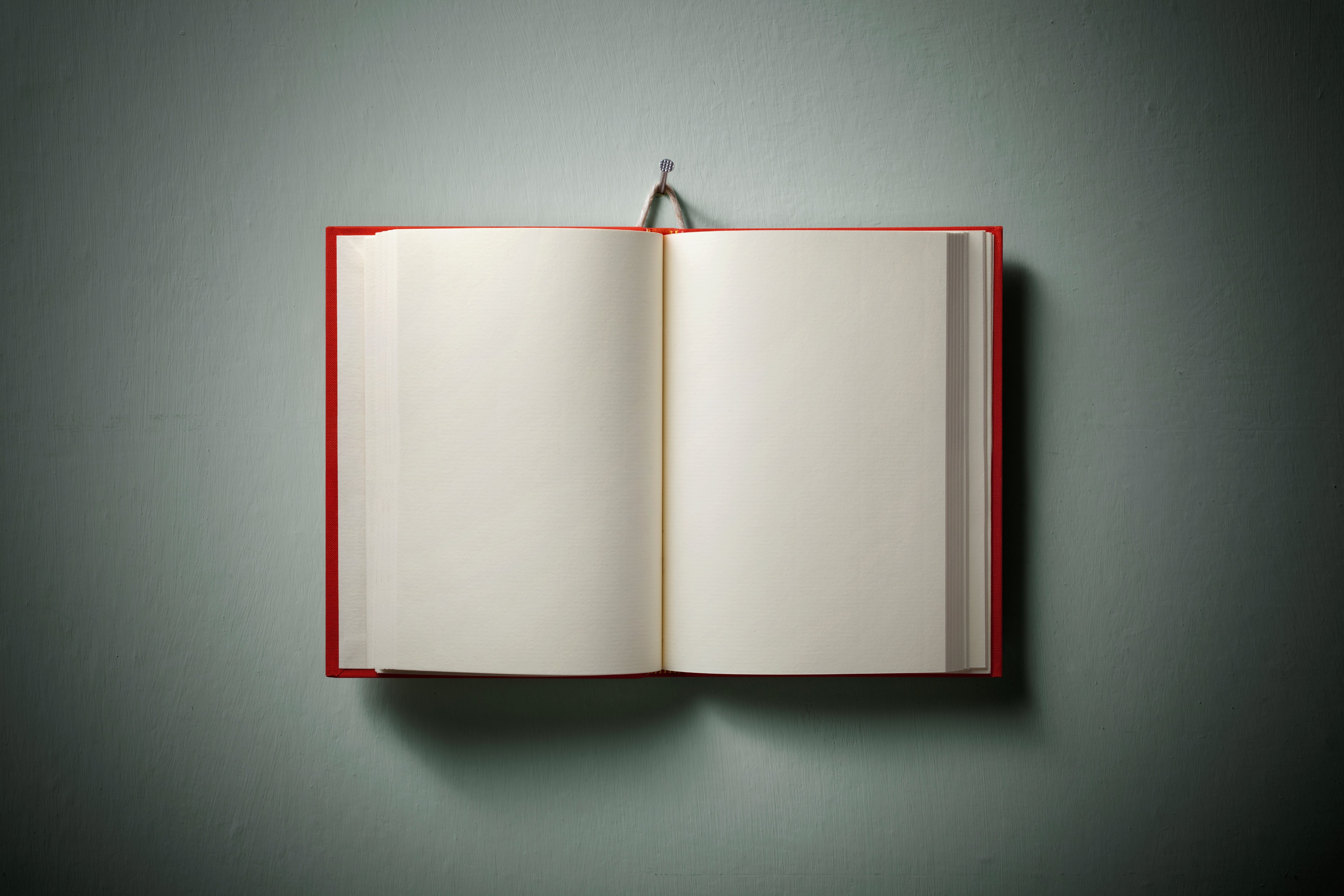 It builds upon a (well-done) systematic review
What is a Meta-Analysis?
When there are a good number of studies, all answering the same question, that are reliable, valid, and non-biased.  
Researchers can combine results to answer the research question with a bigger population of people studied.  
larger population = more reliable results
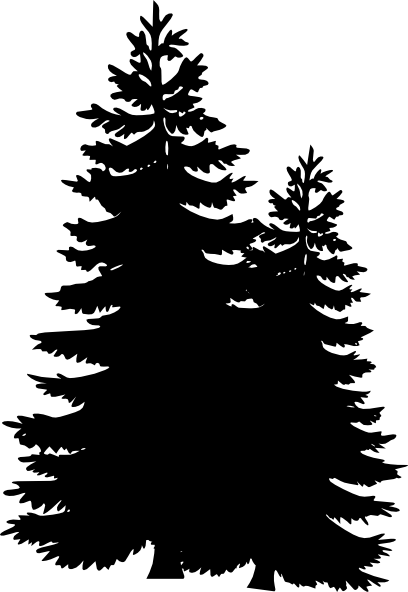 +
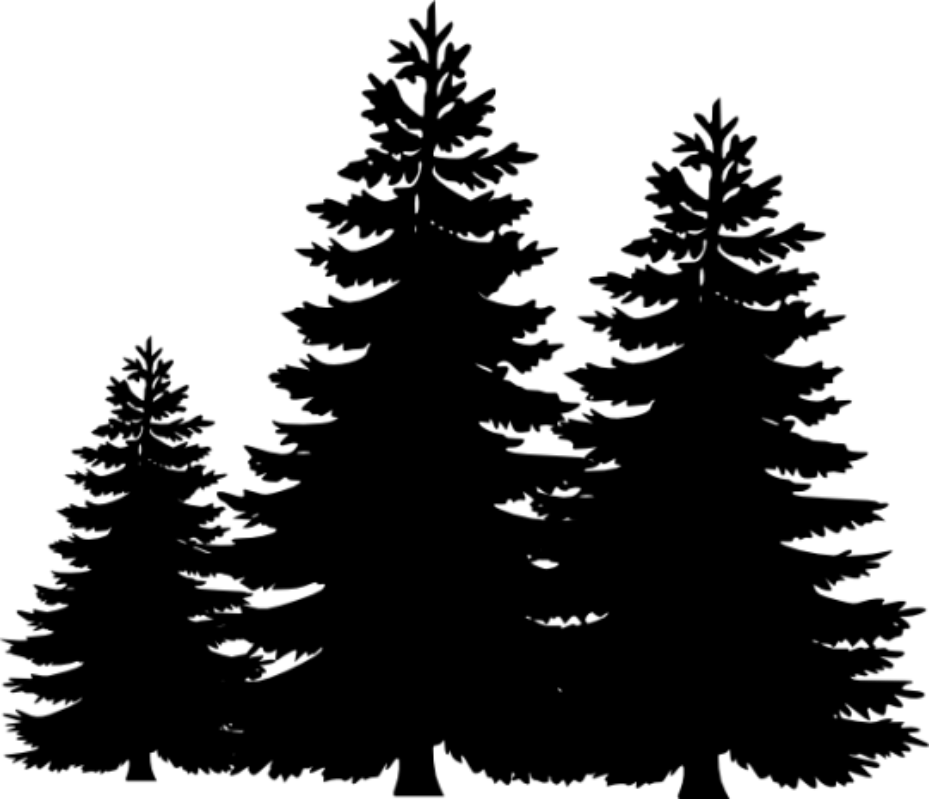 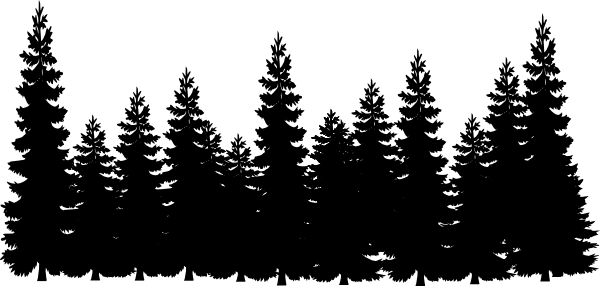 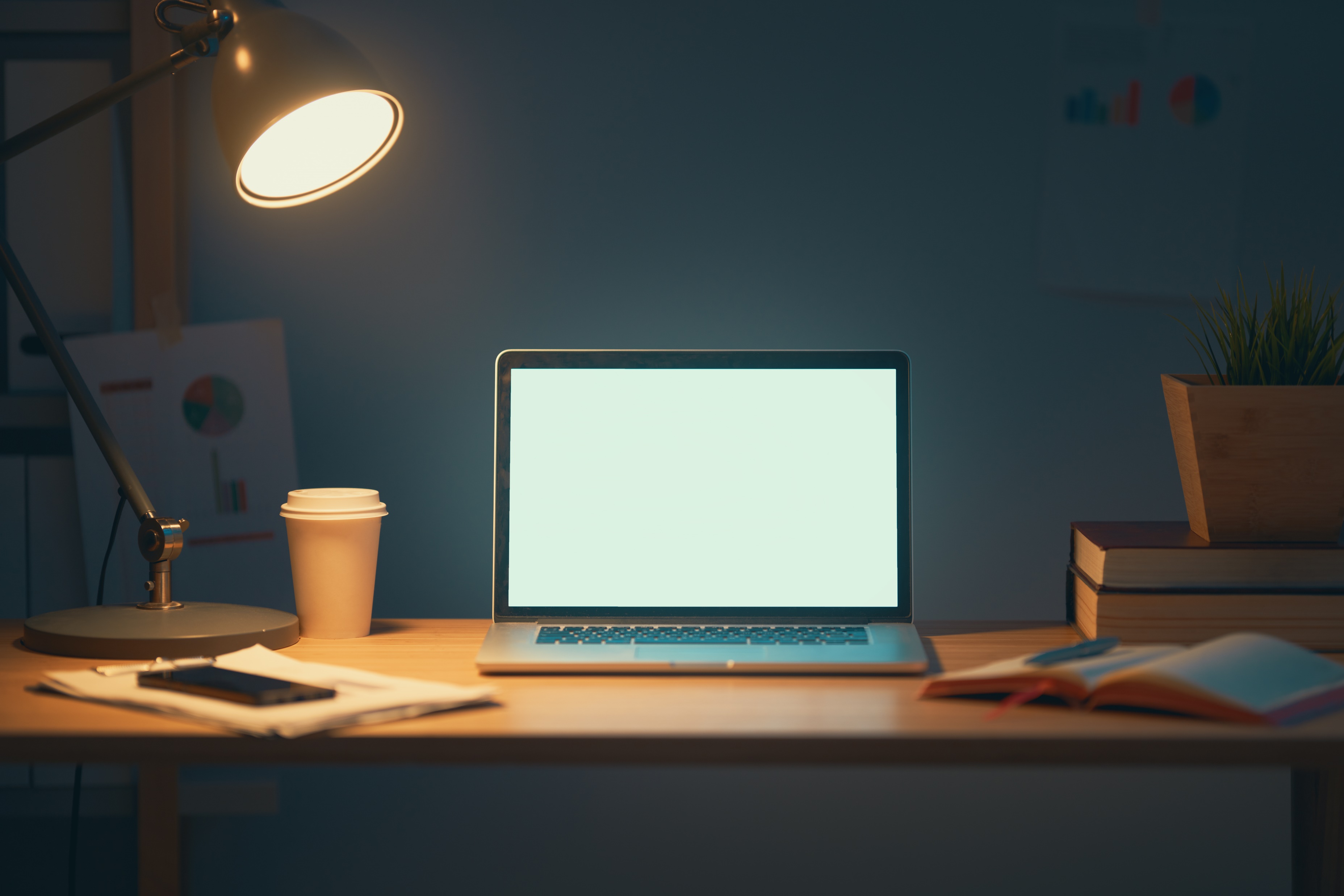 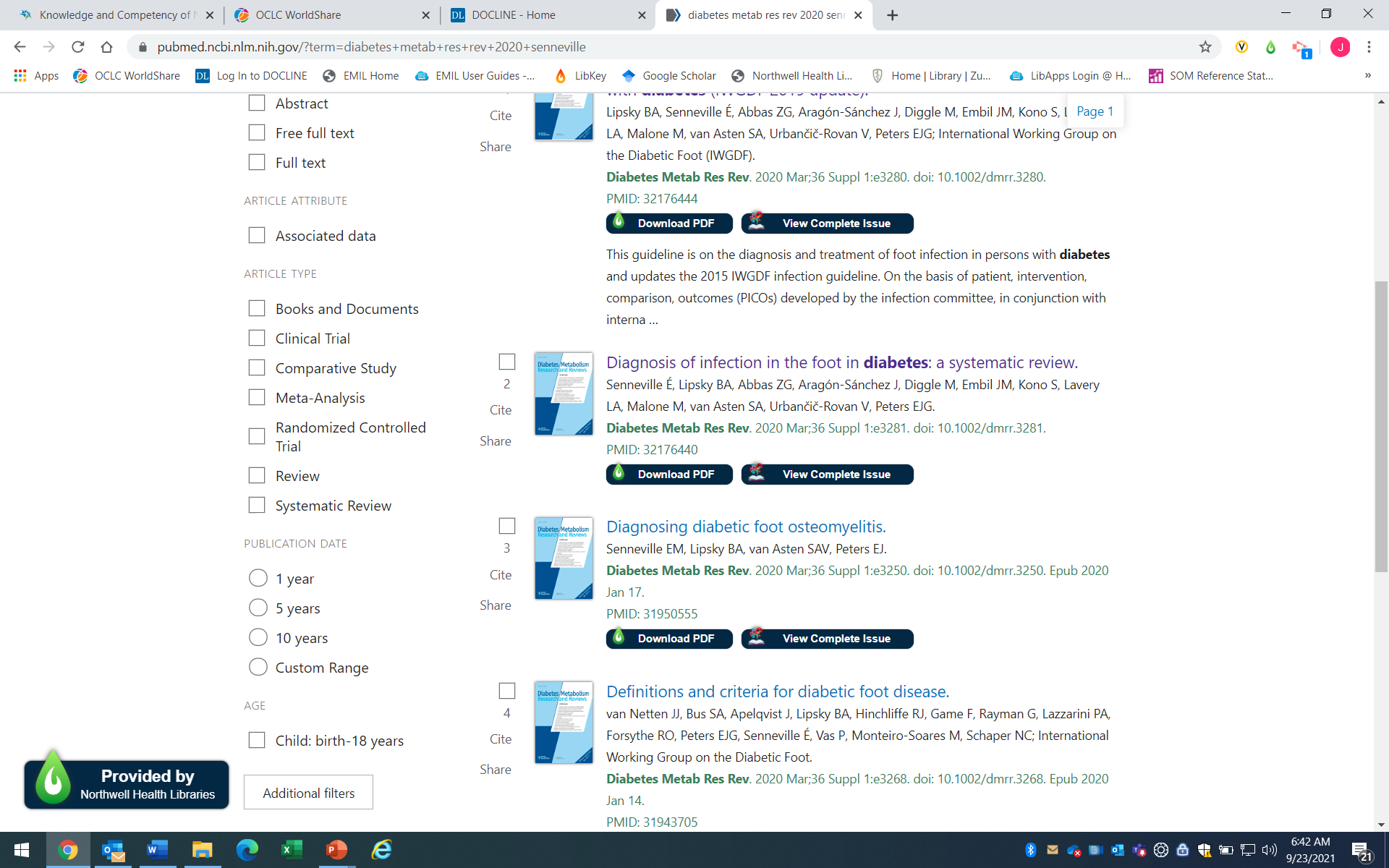 Study design can be reflected in: 
The article title 
Abstract (Methods and/or Design section 
Journal Title
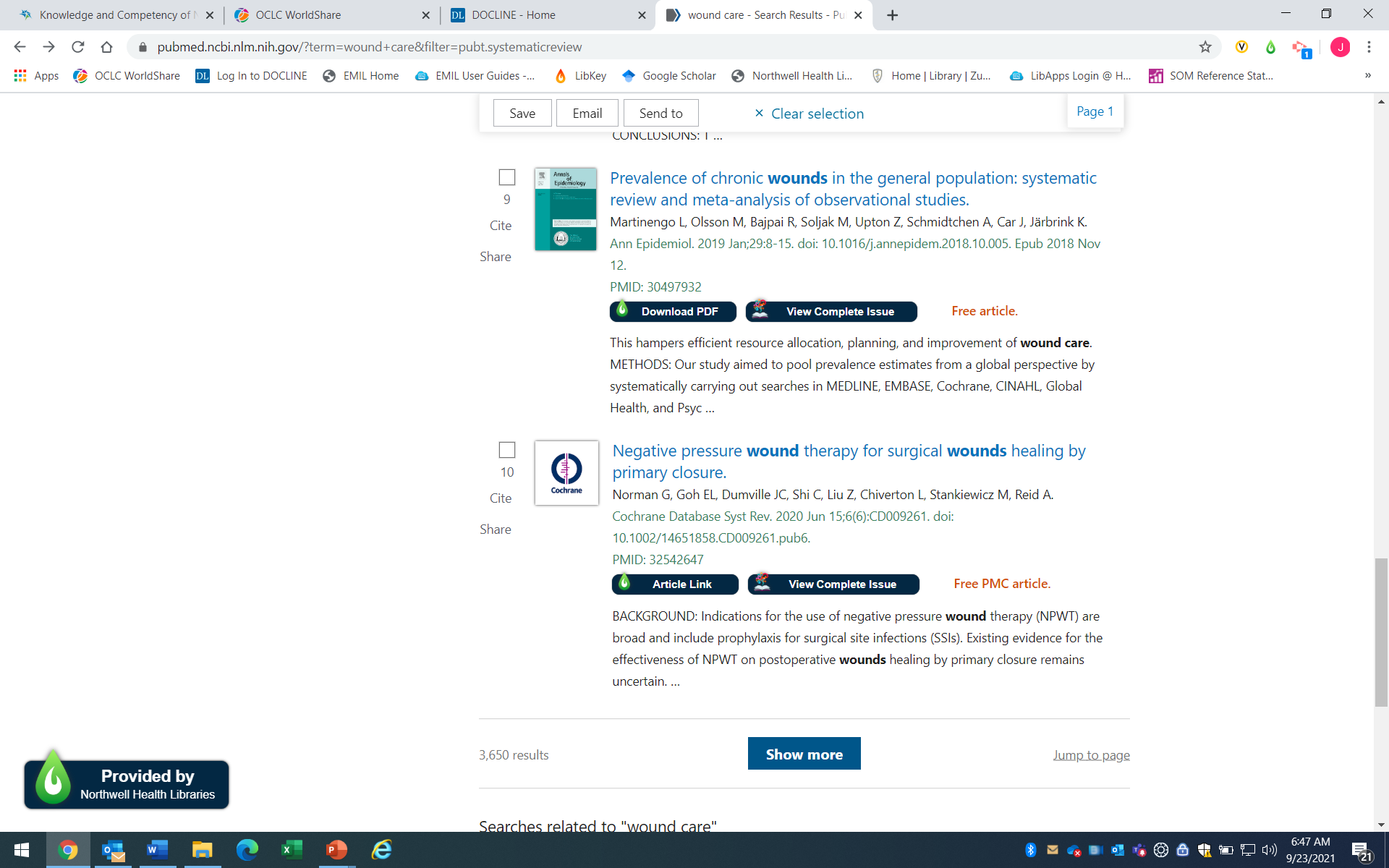 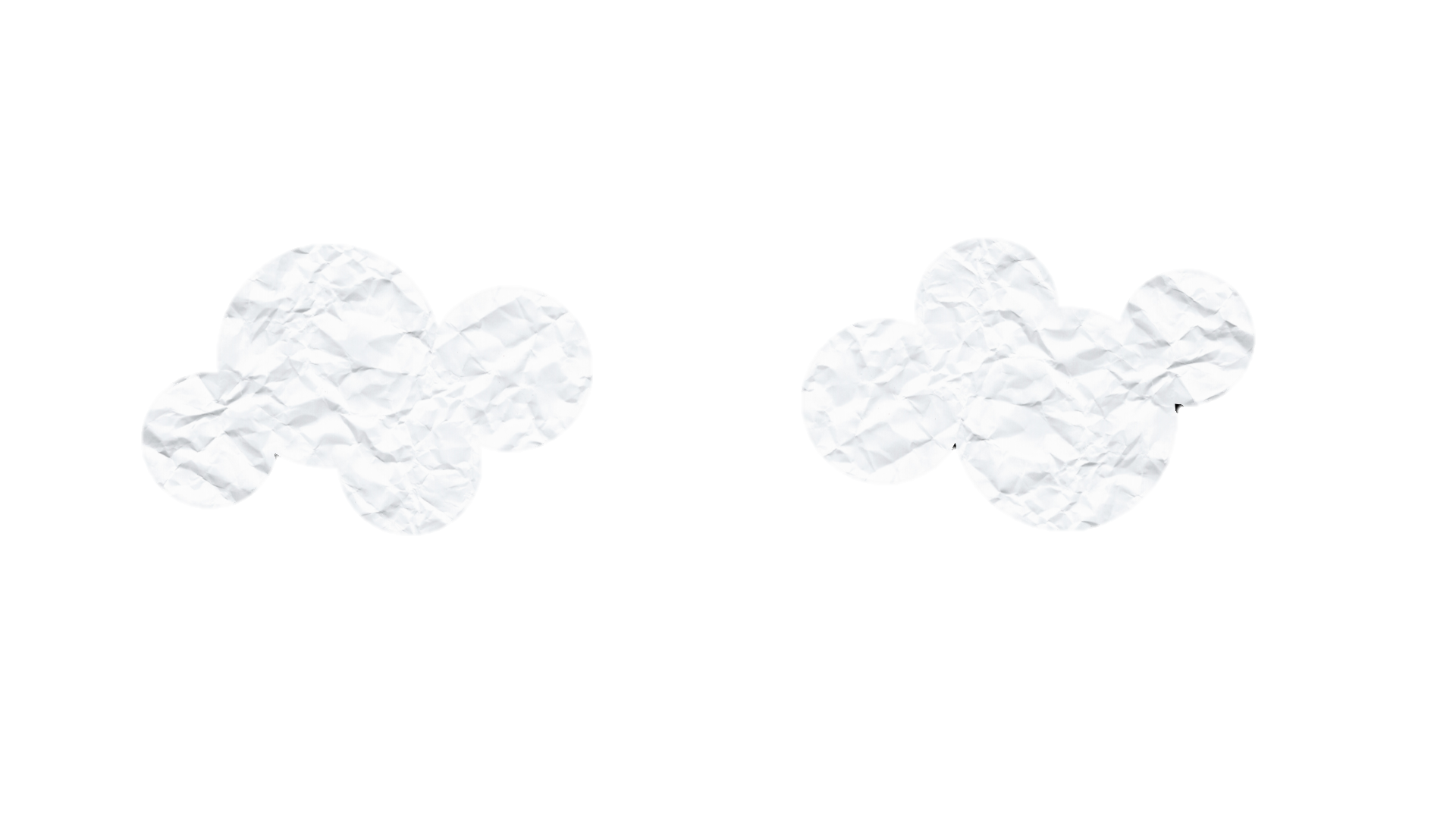 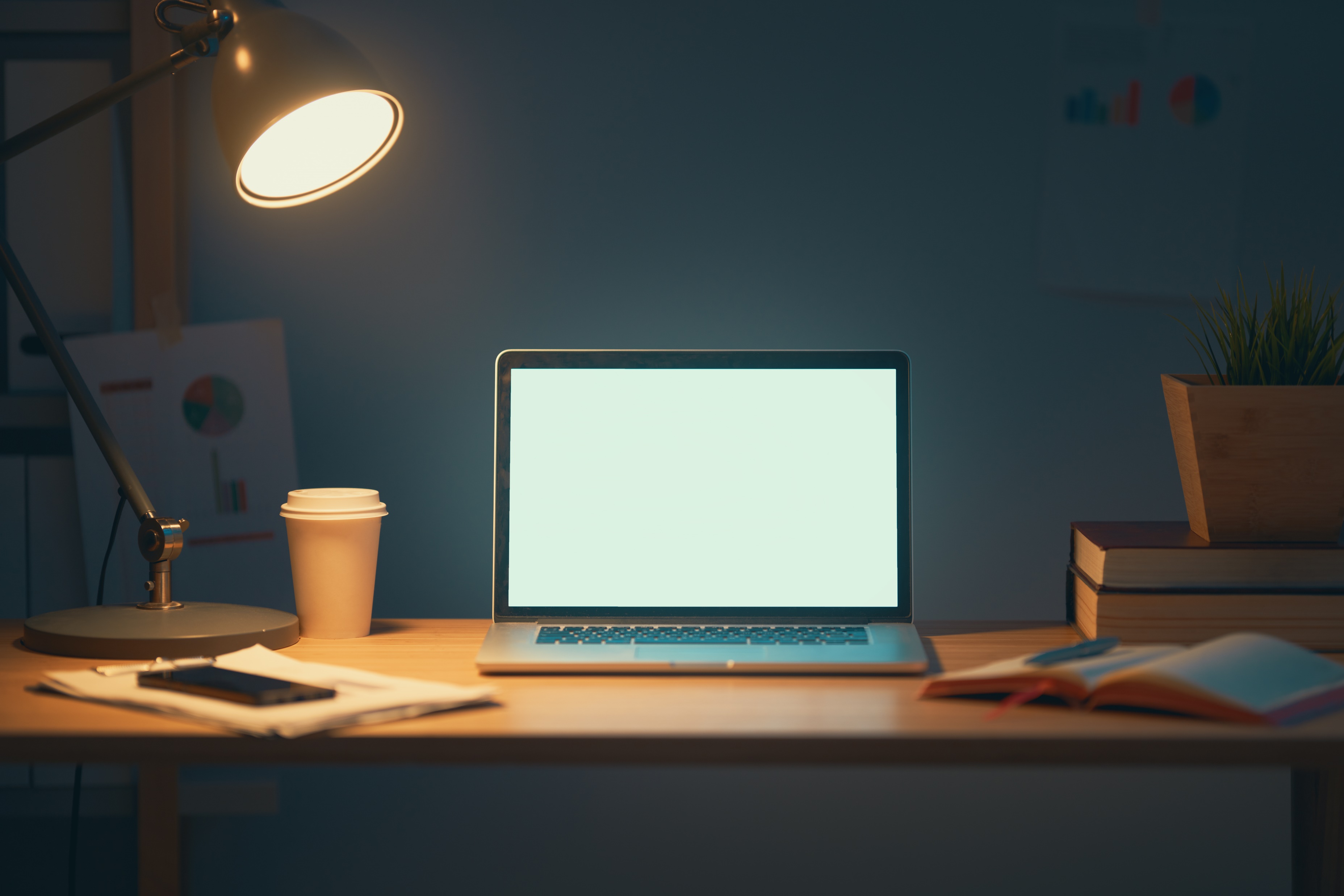 Clinical Practice Guidelines
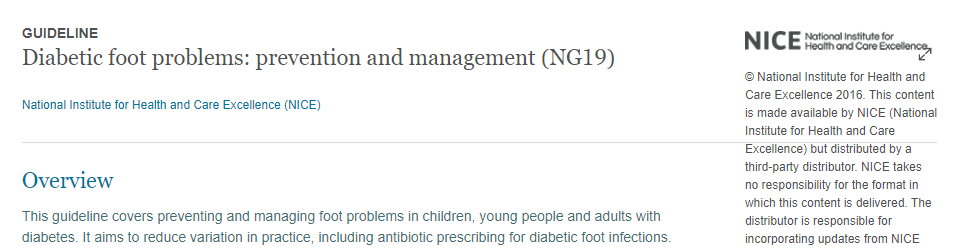 Created by government agencies and professional organizations
Based on systematic reviews
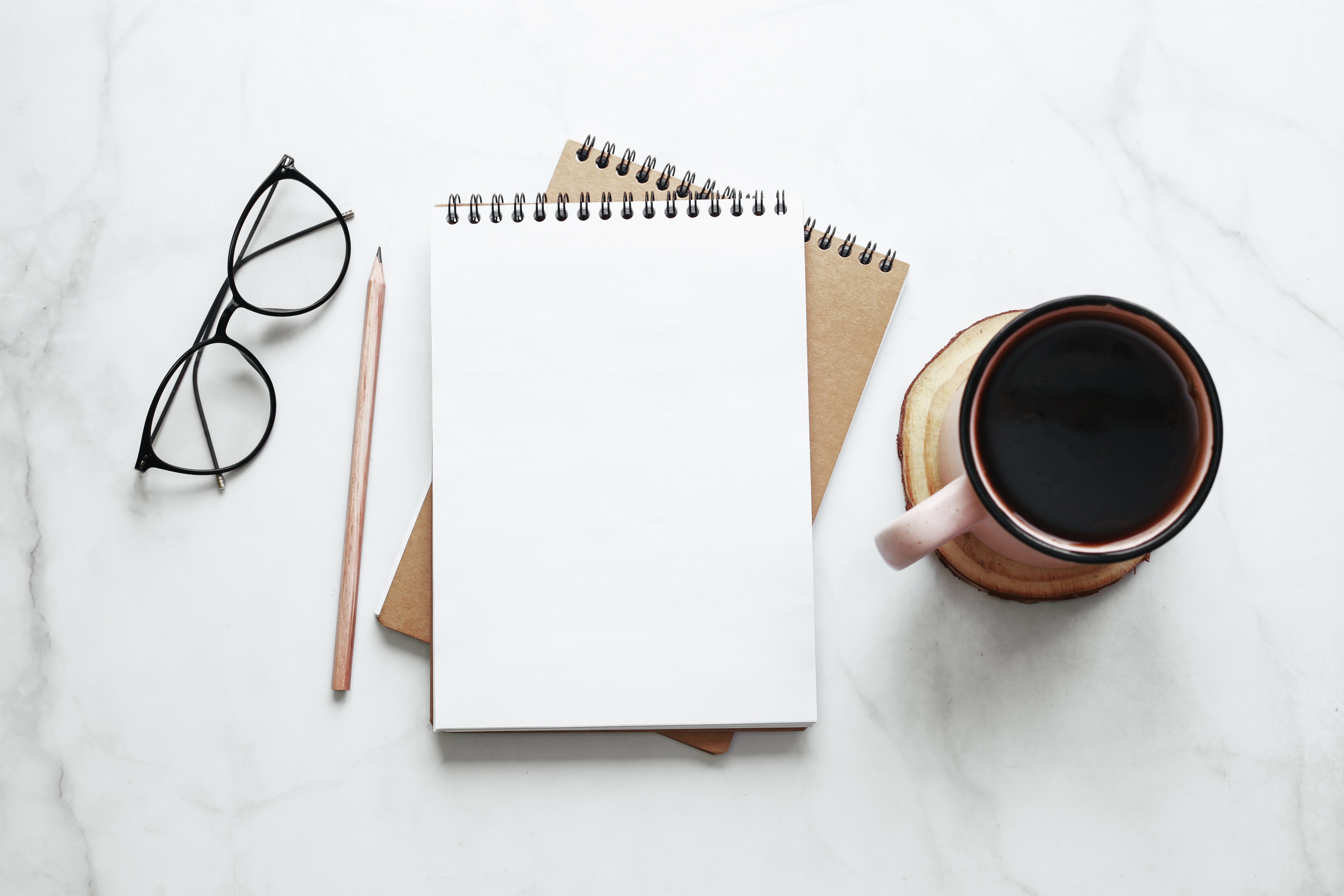 Where to find the literature
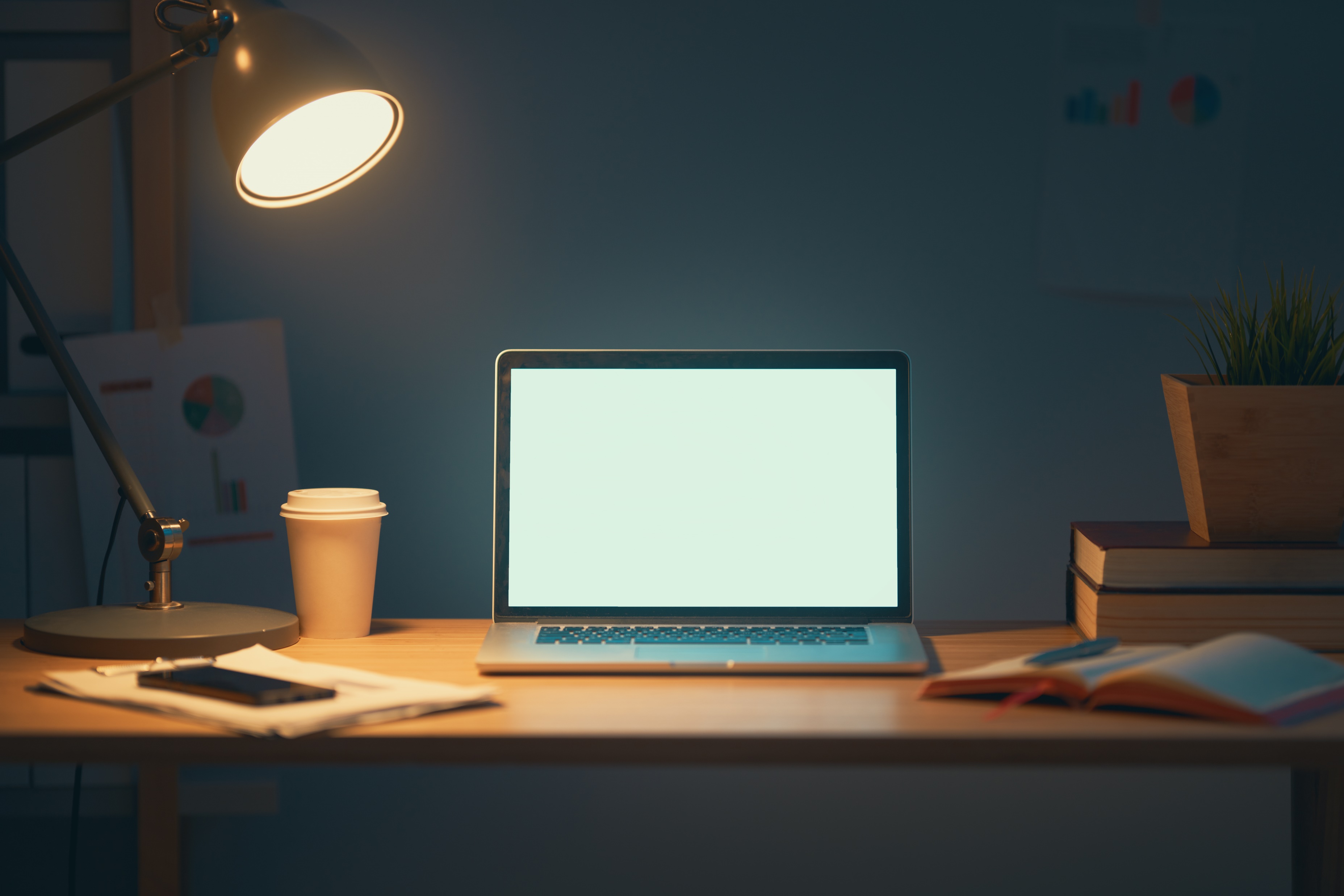 Library Website
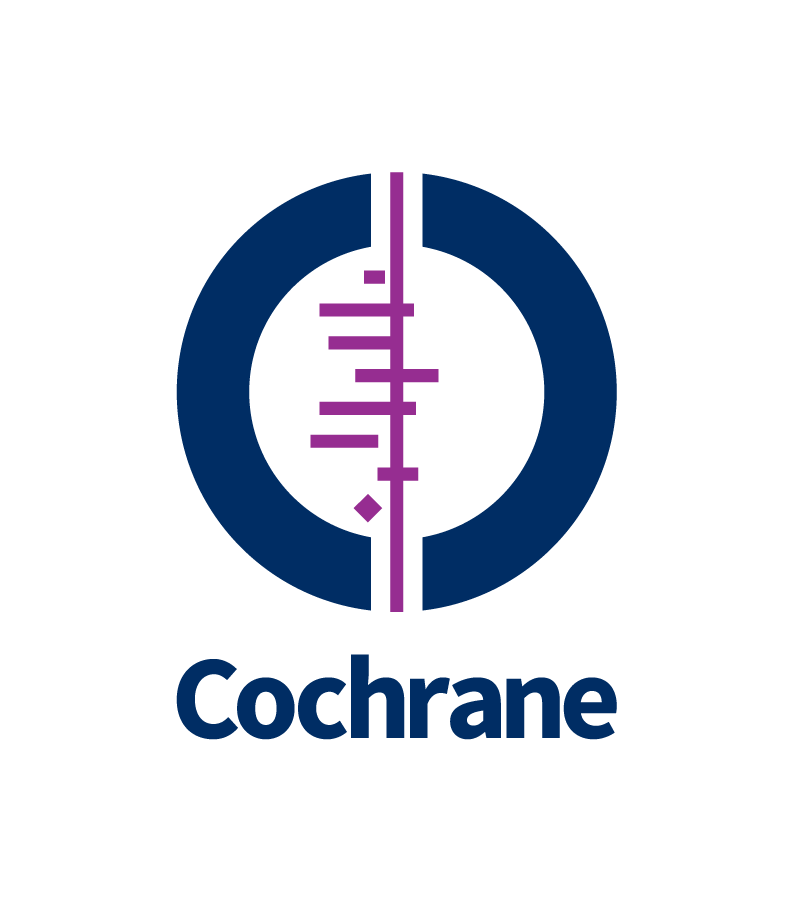 There are many databases
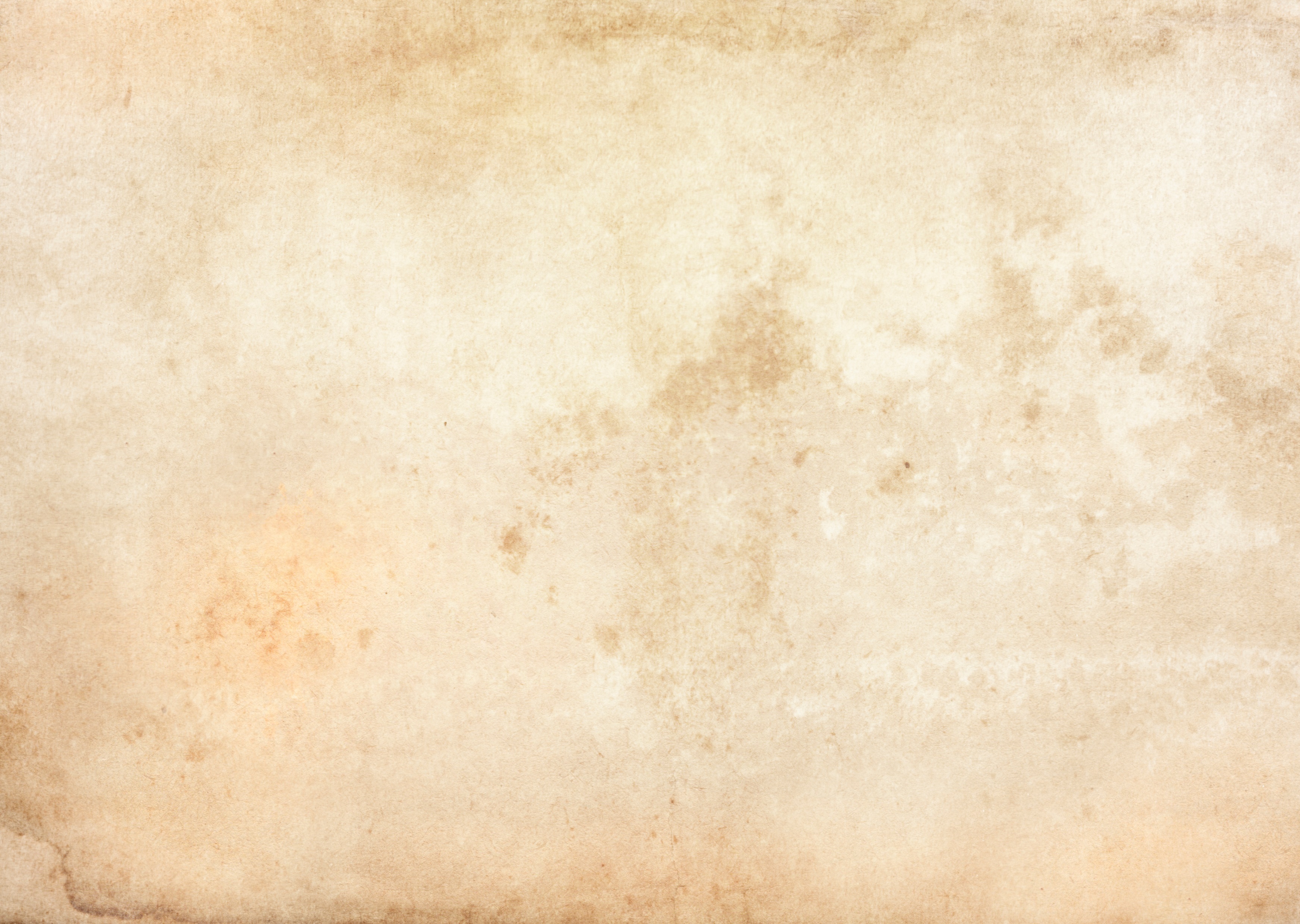 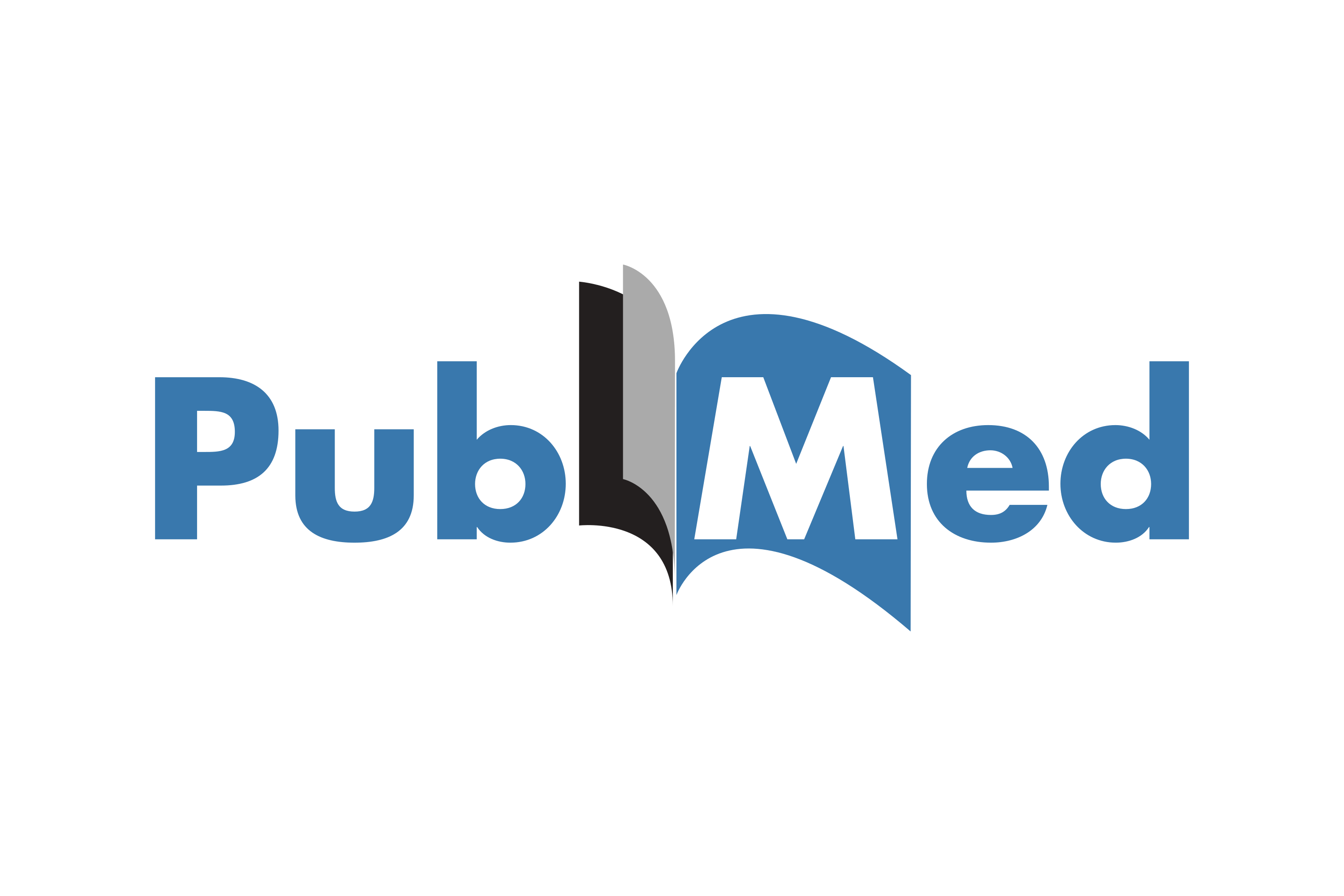 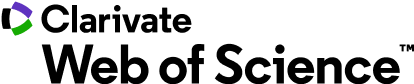 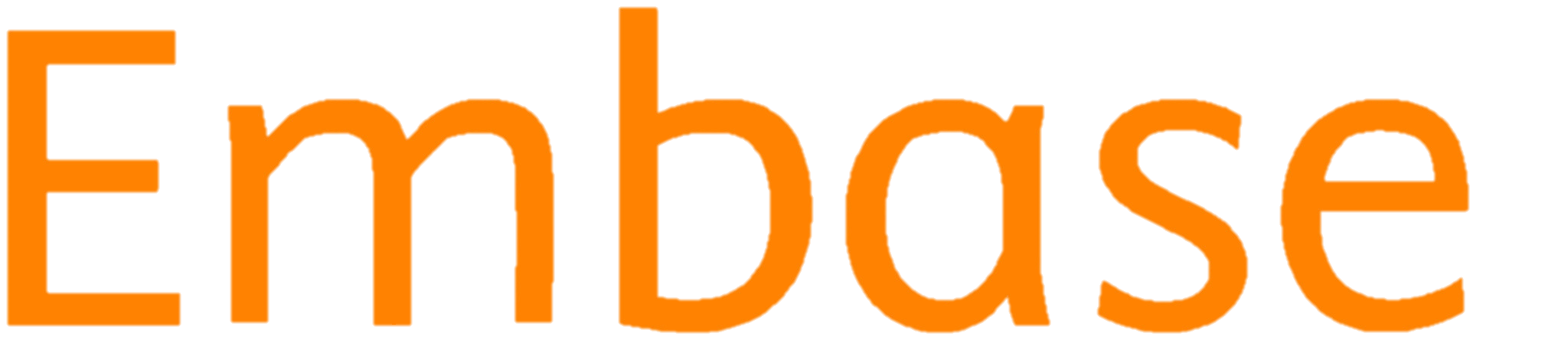 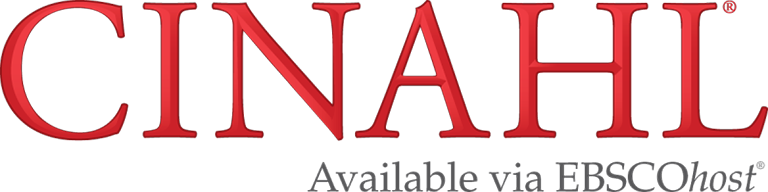 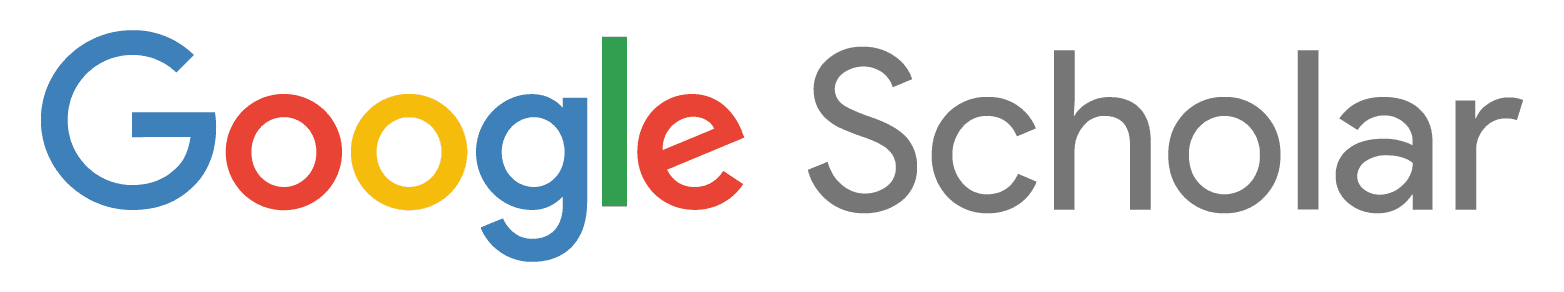 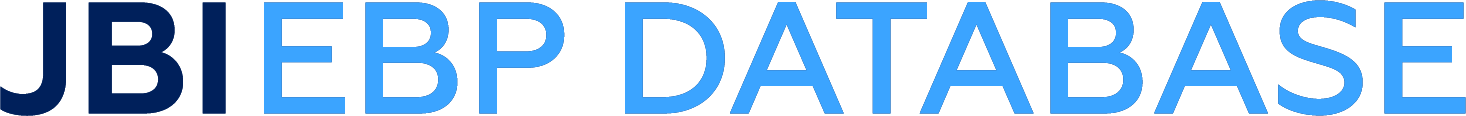 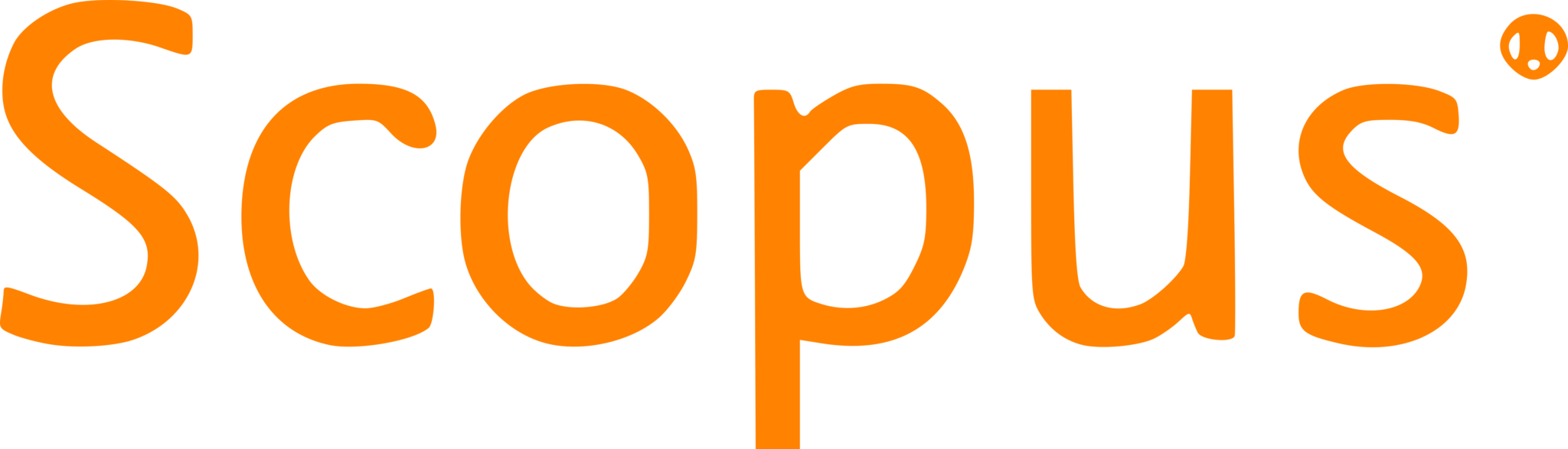 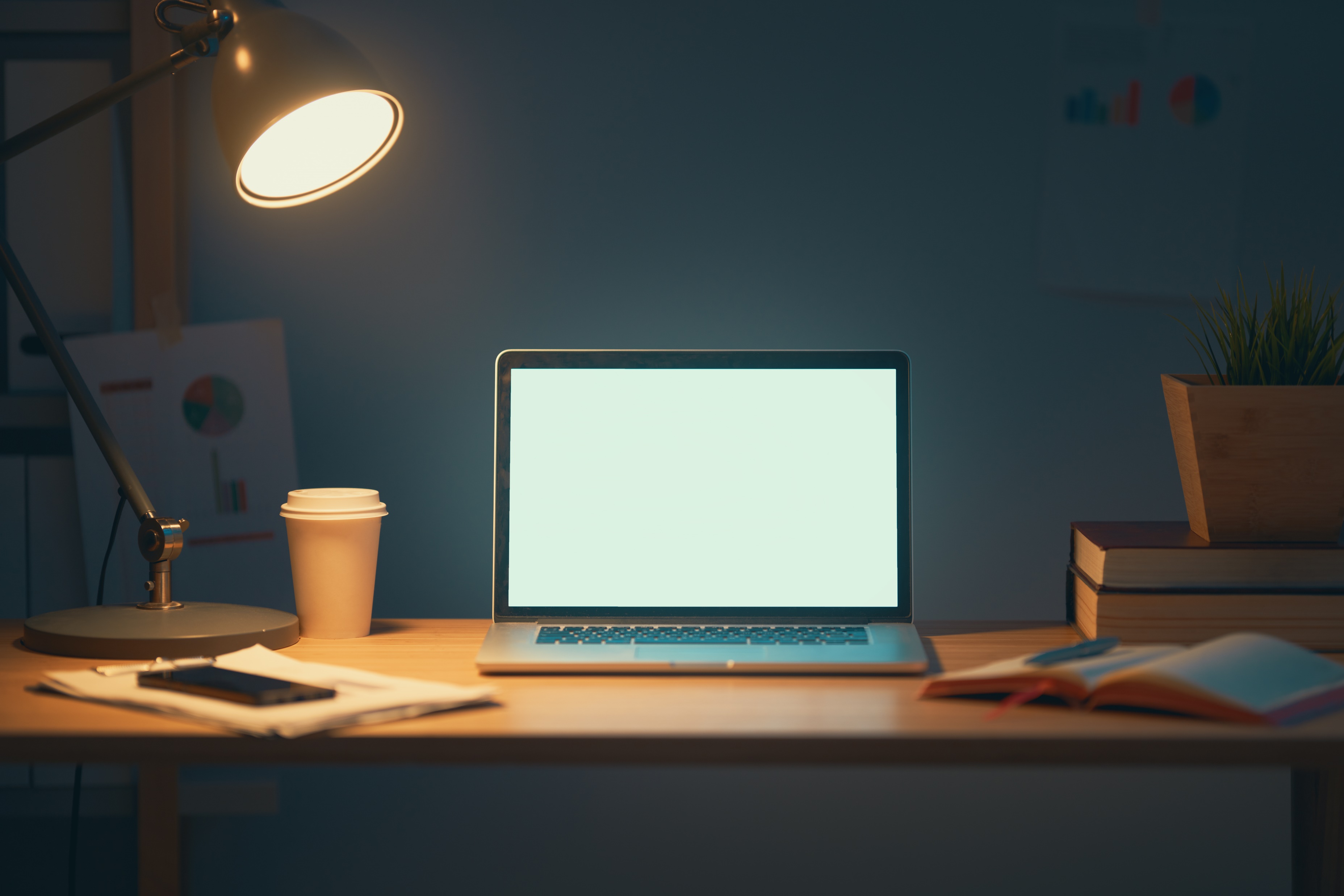 Cochrane Database of Systematic Reviews
The JBI Database of Systematic Reviews
available on
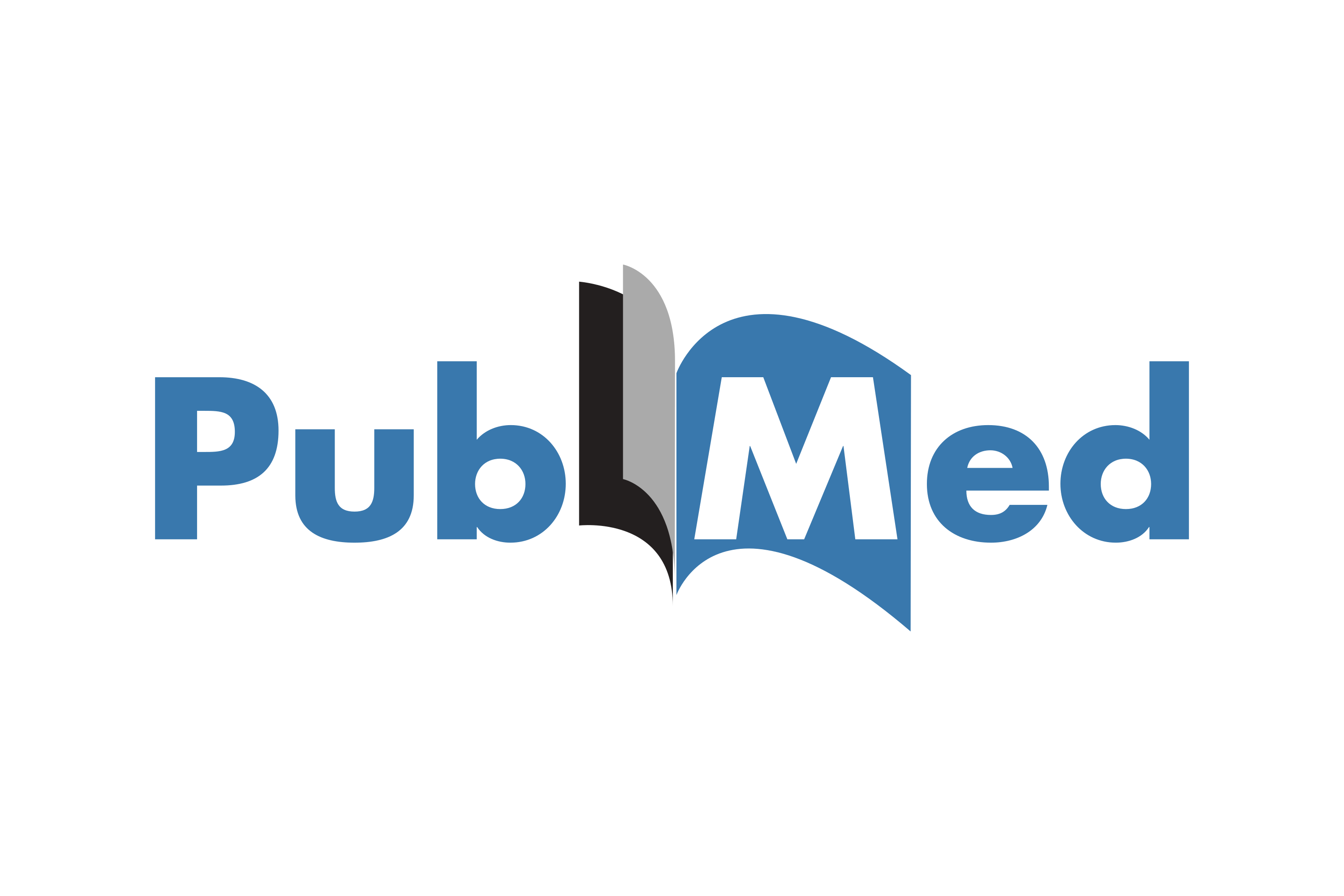 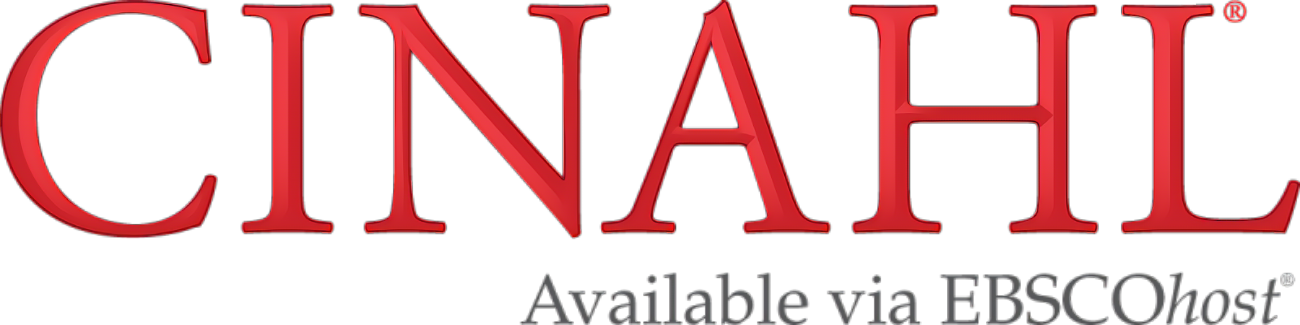 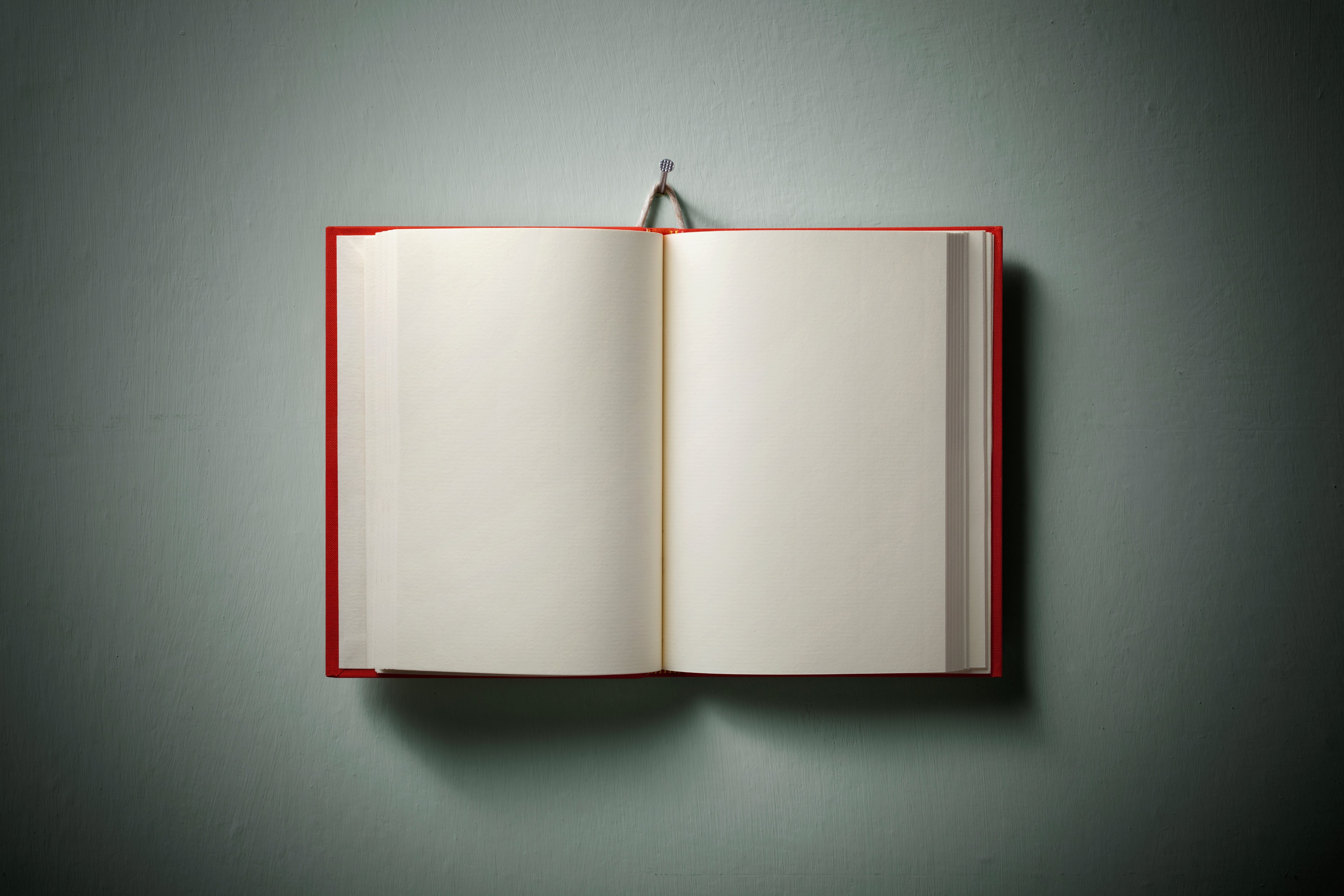 Clinical 
Practice 
Guidelines
Check your 
site’s procedures
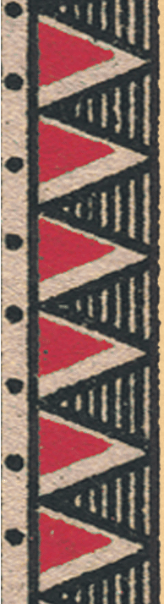 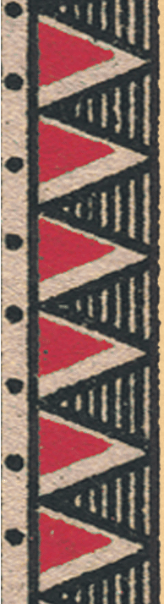 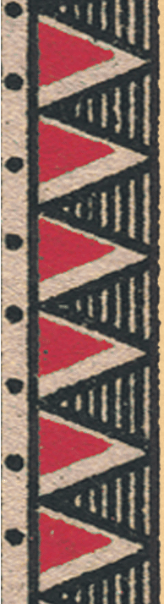 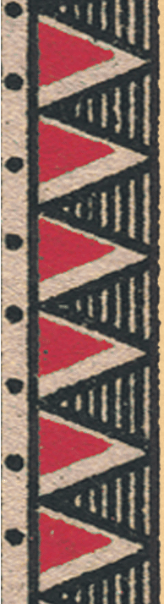 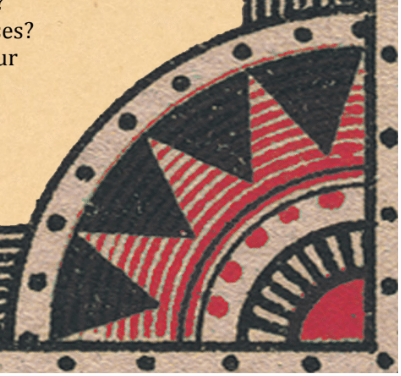 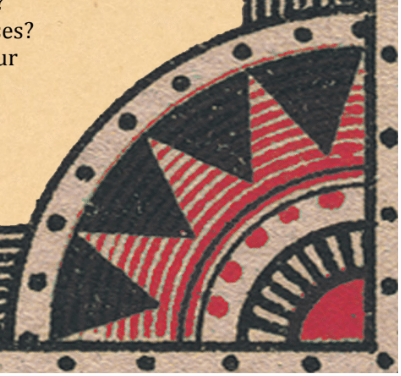 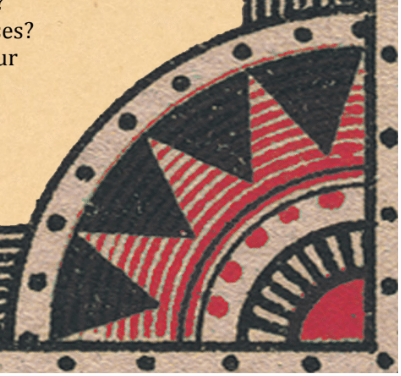 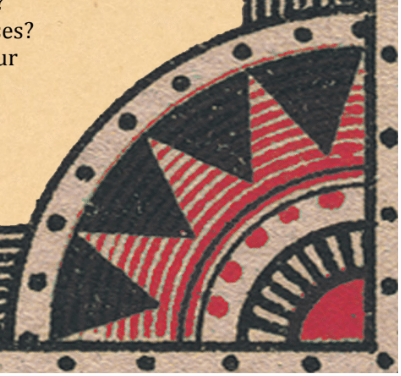 Ask
Search
Appraise
Apply
Evaluate
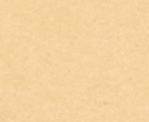 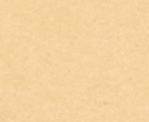 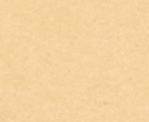 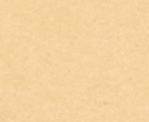 Searching
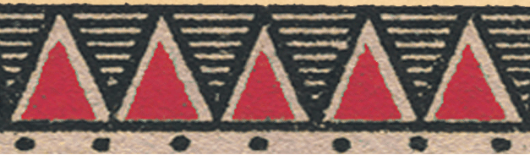 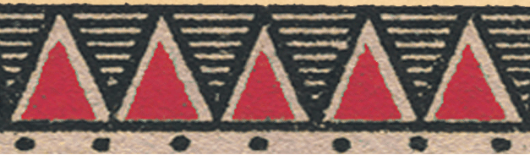 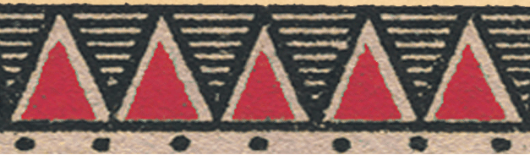 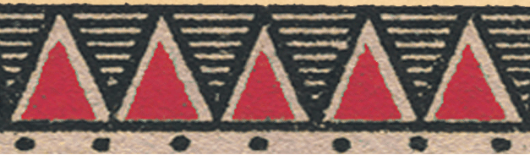 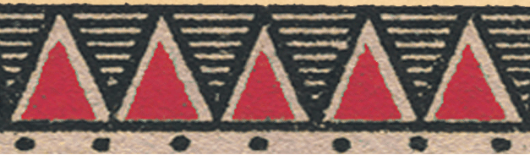 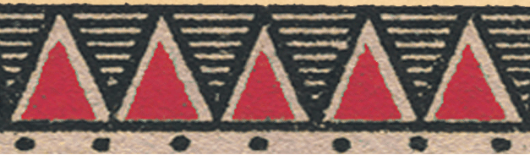 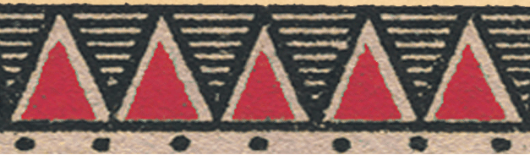 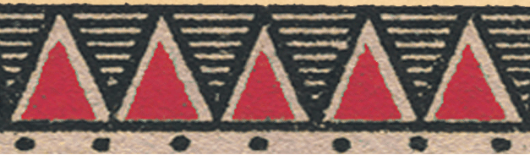 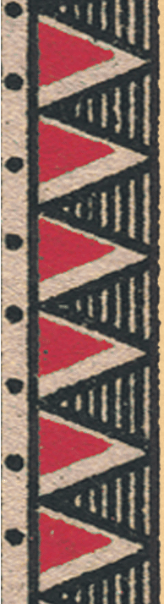 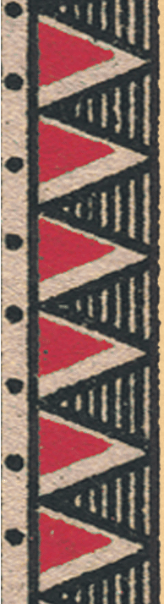 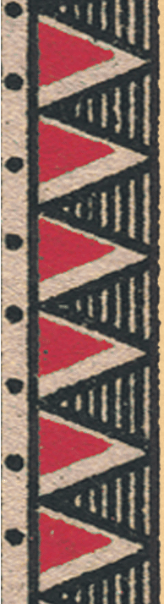 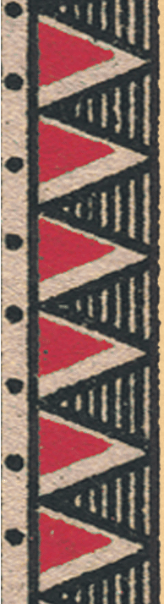 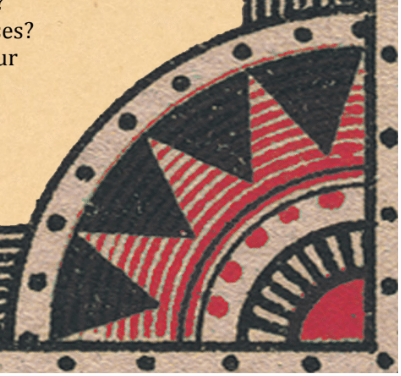 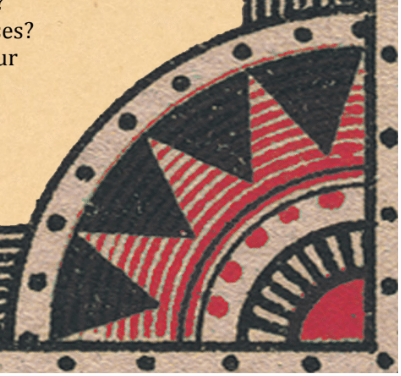 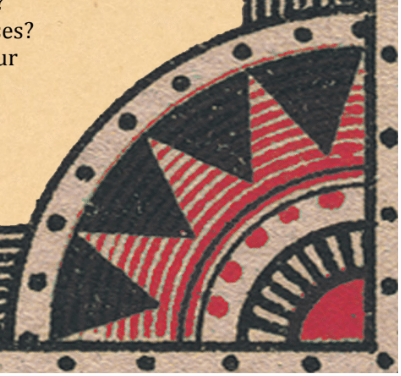 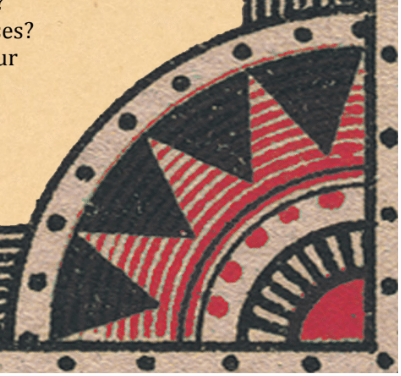 PICO can also help you identify keywords for your search
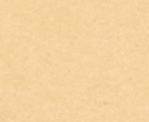 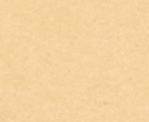 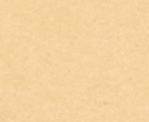 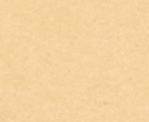 SYNONYMS
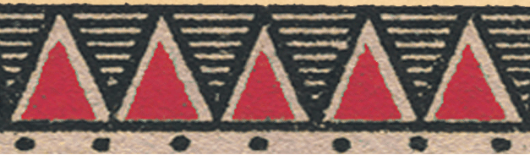 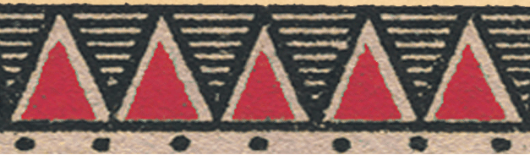 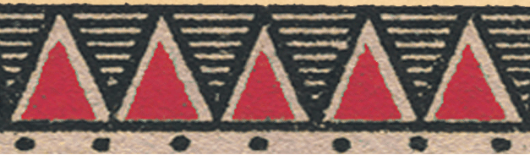 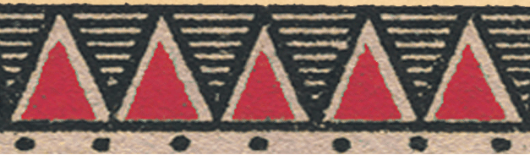 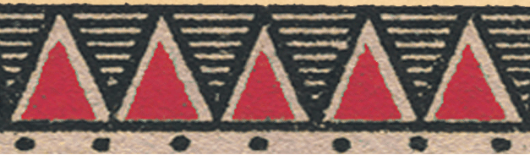 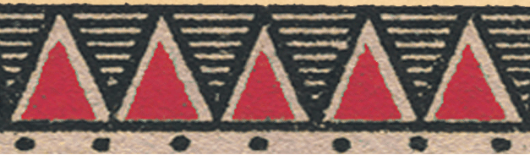 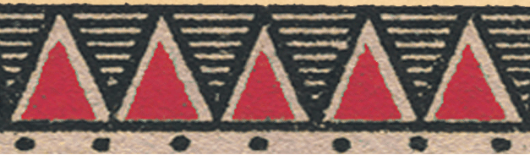 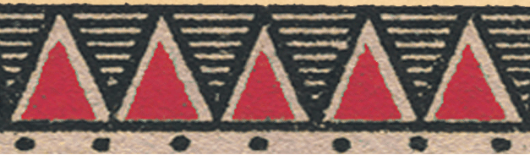 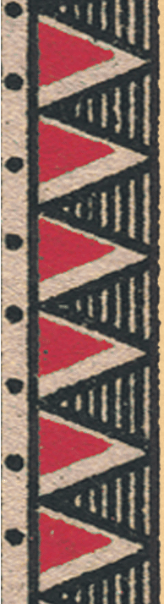 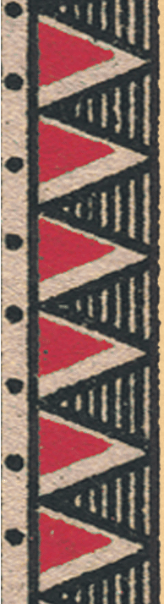 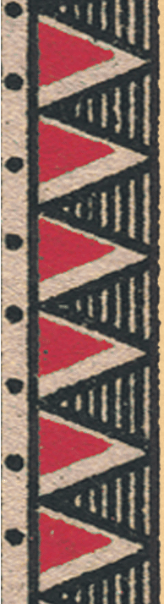 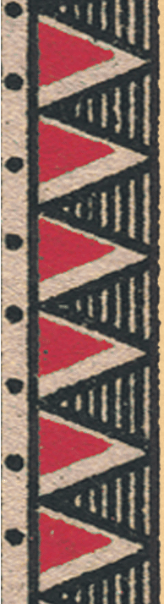 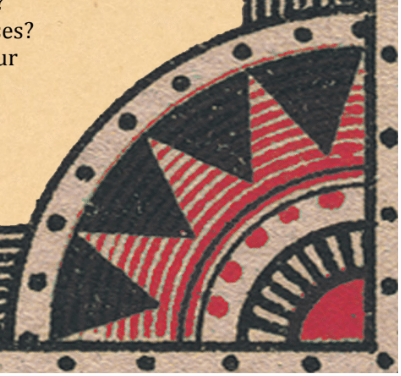 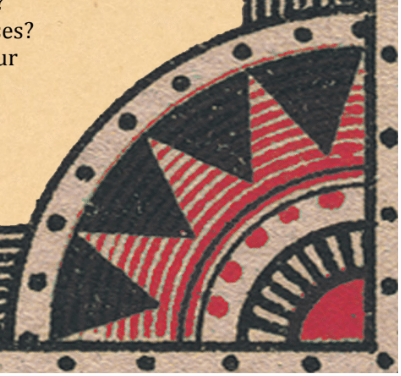 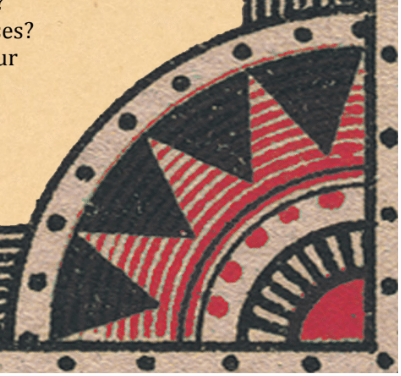 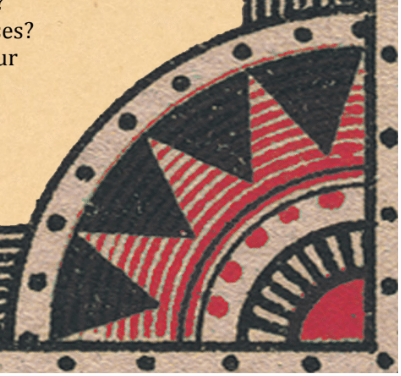 Search skill
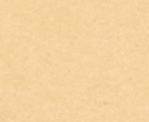 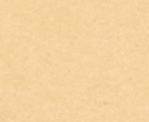 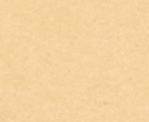 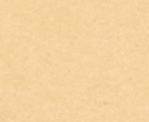 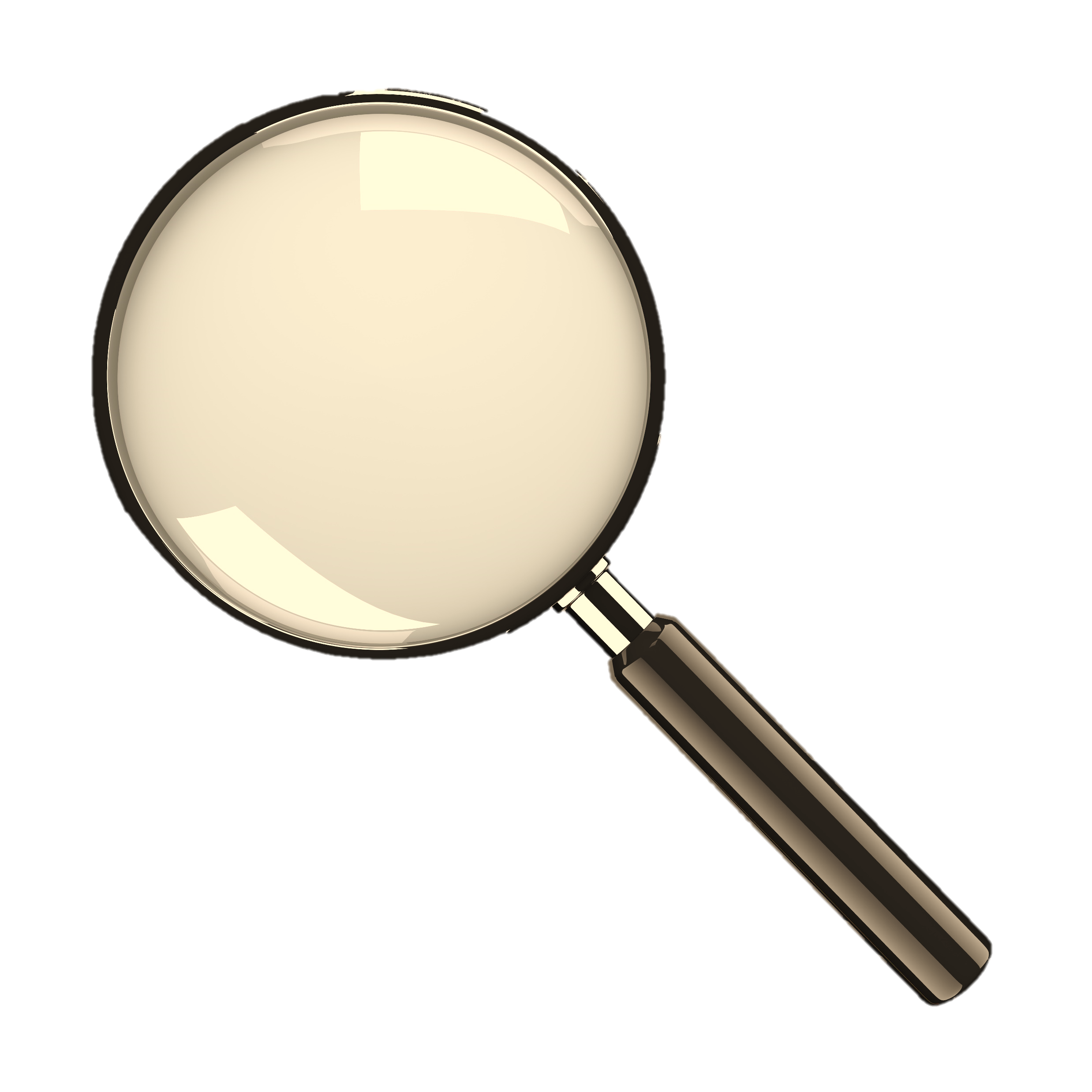 Using AND, OR, & NOT
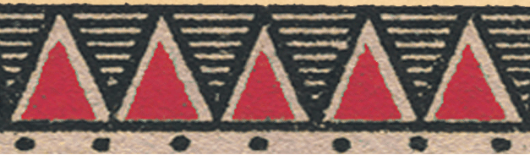 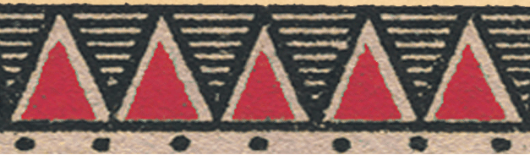 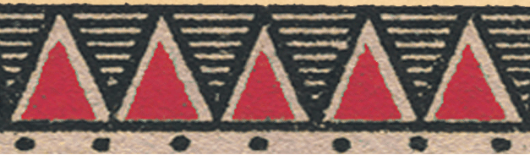 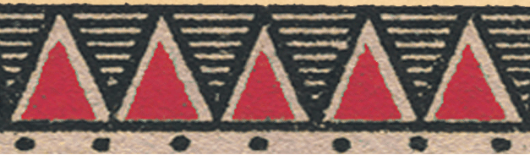 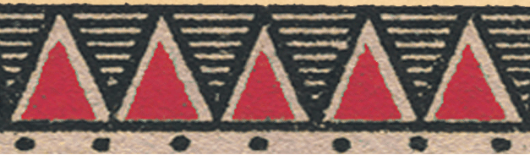 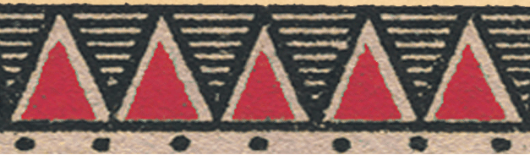 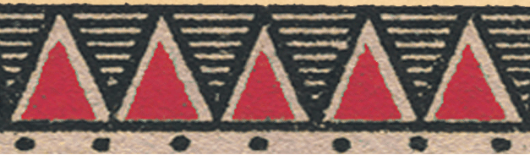 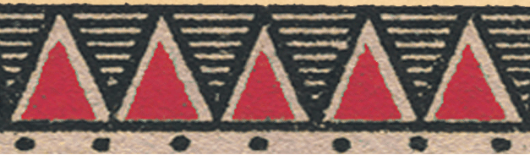 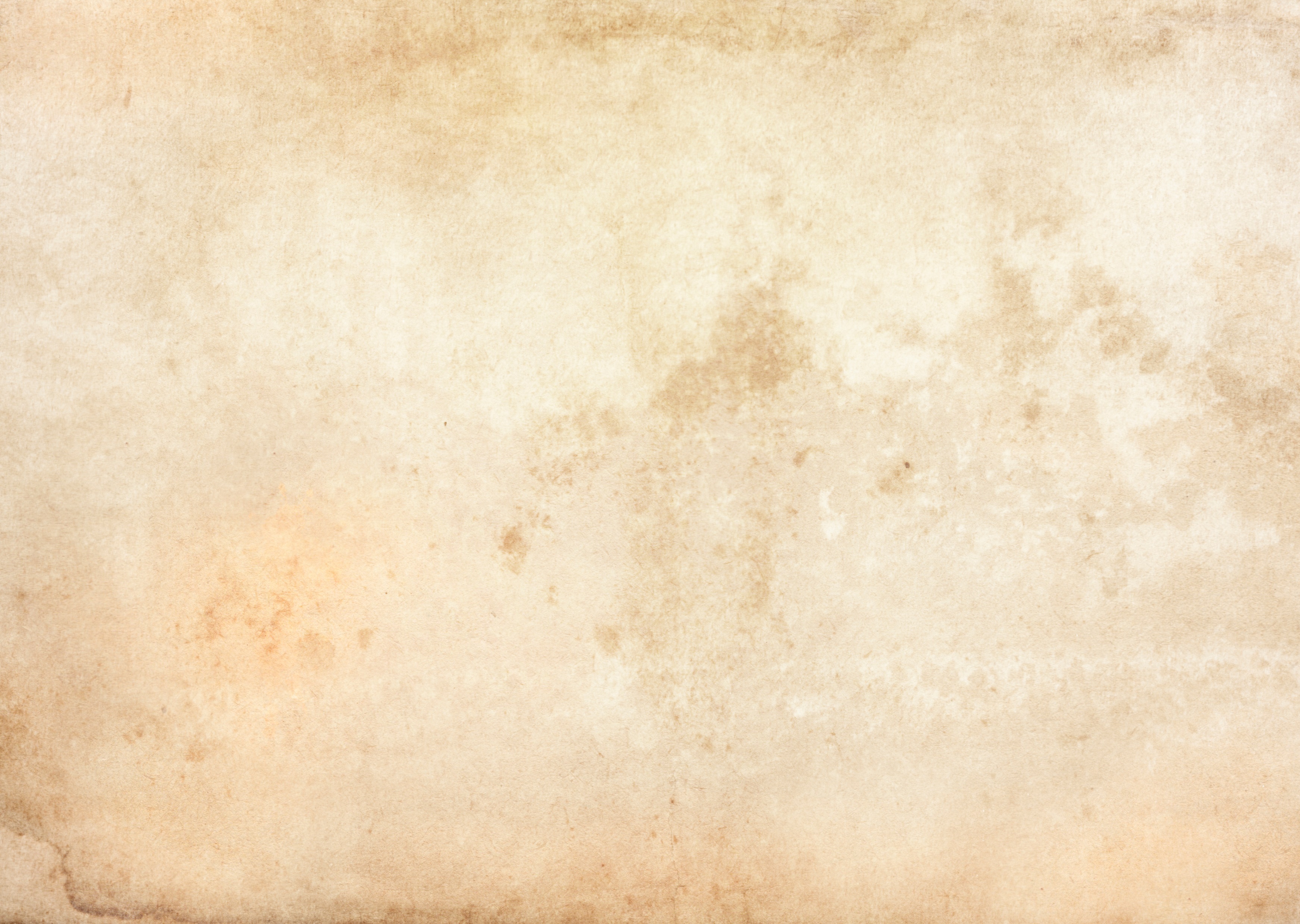 Connect terms to get the best results
Narrow                    Broad
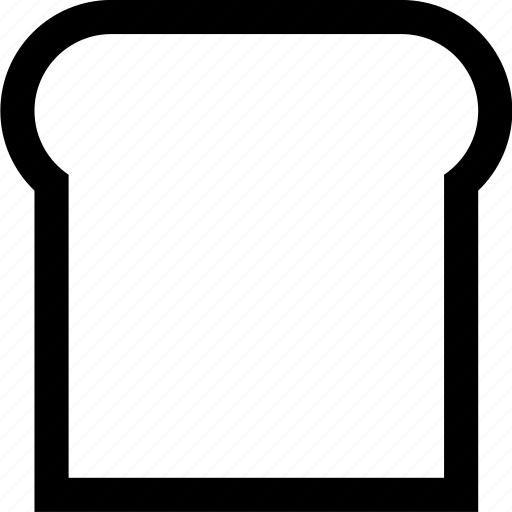 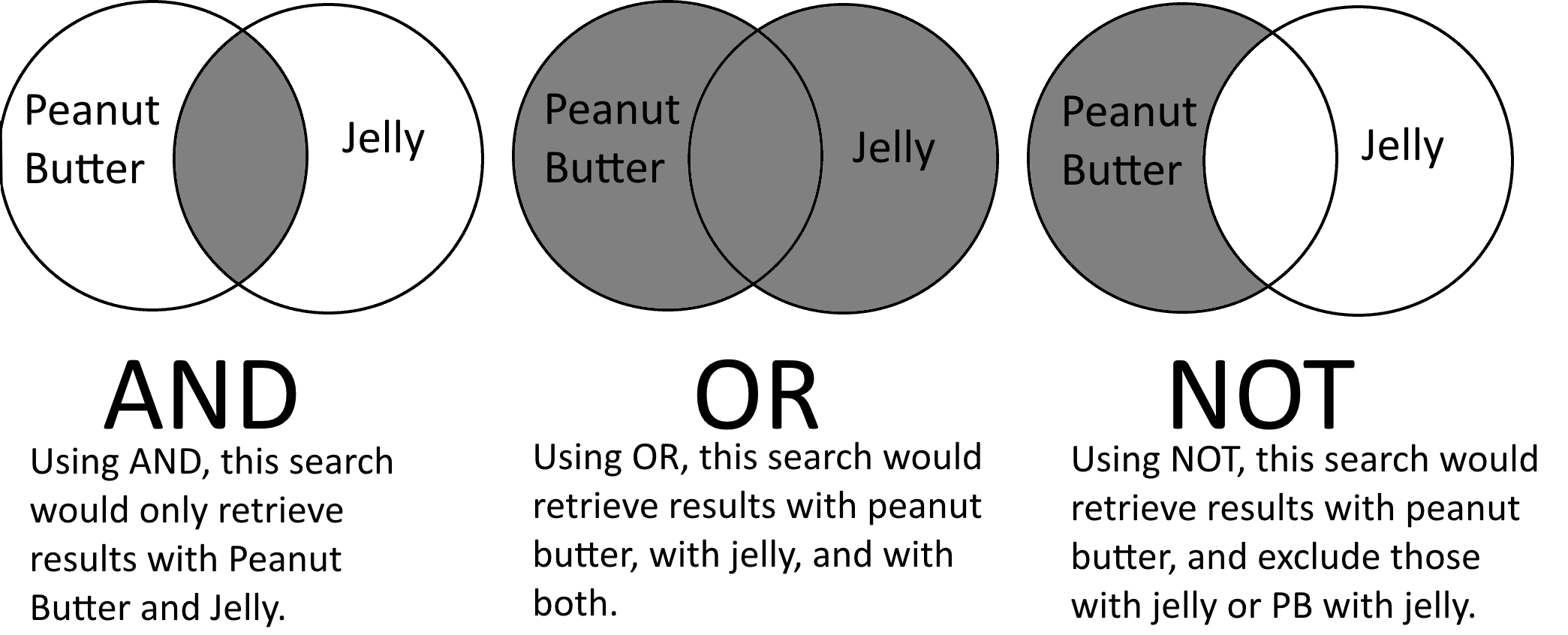 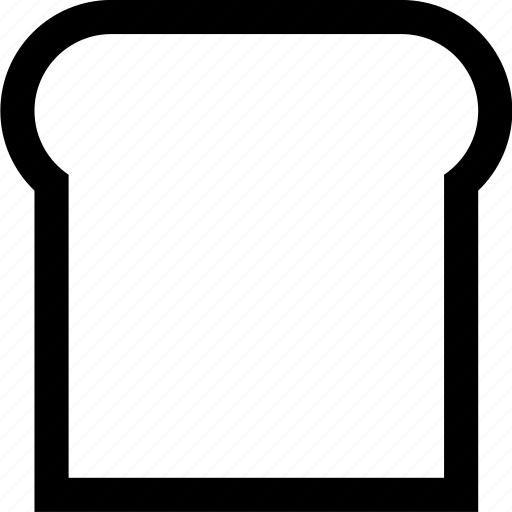 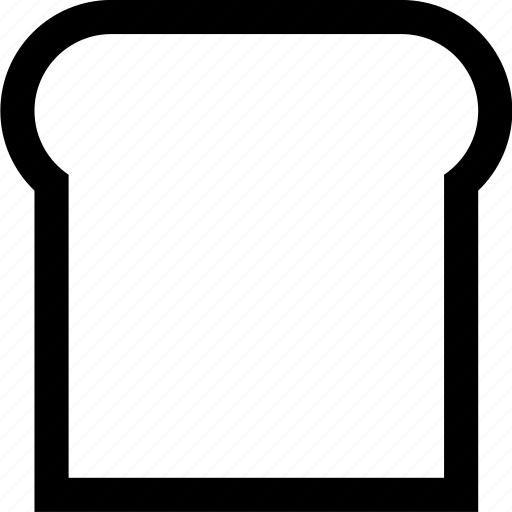 More Results
Less Results
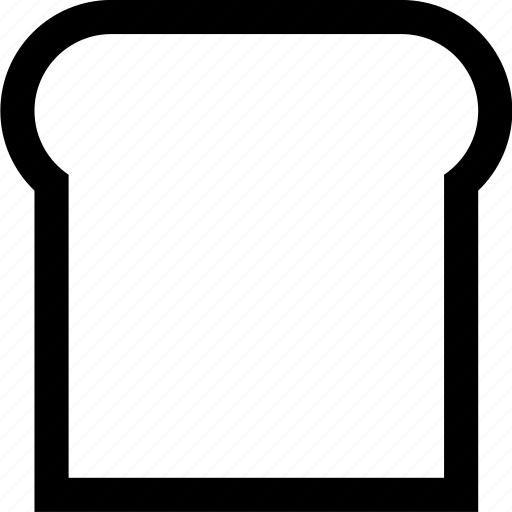 NOT
=
Less Results
[Speaker Notes: Databases are programmed to prioritize Boolean Operators.  This is often called "search precedence" and it influences how your search is performed. For instance, most databases give AND precedence over OR, meaning terms linked with AND will be searched before those linked with OR, no matter the order they appear in your search. In any database, using parentheses will override the search precedence.]
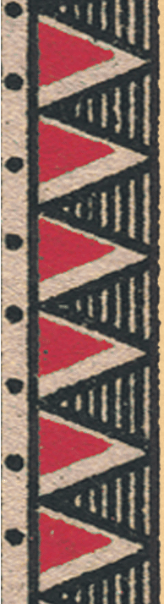 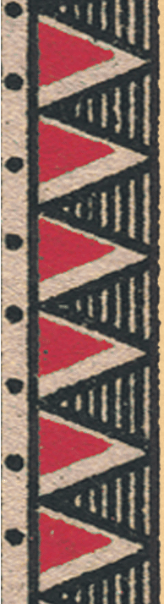 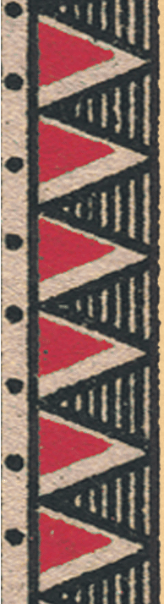 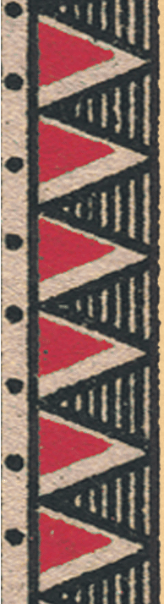 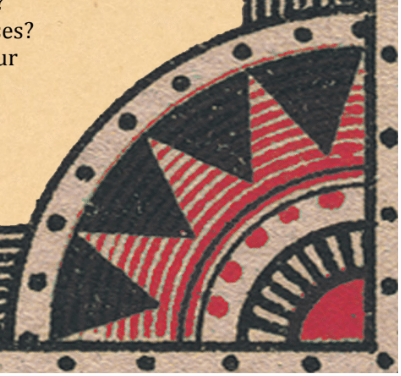 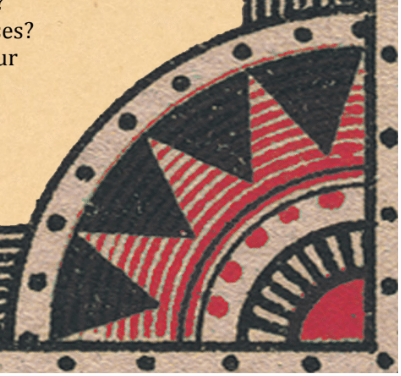 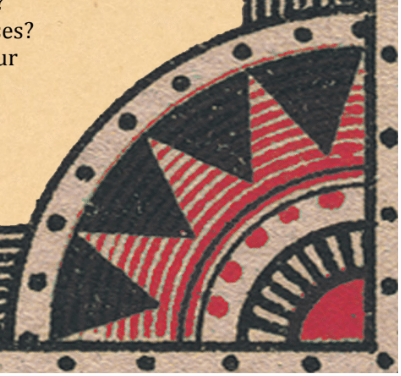 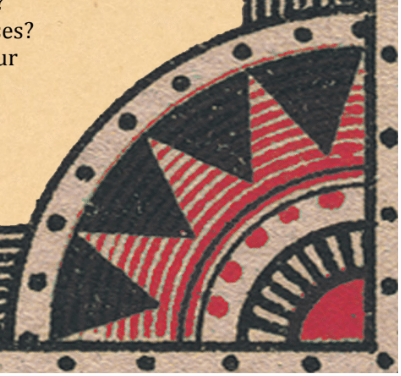 AND
AND
AND
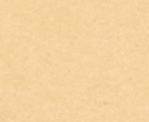 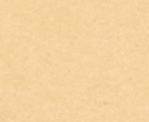 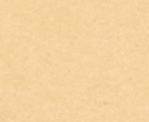 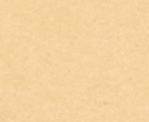 SYNONYMS
OR
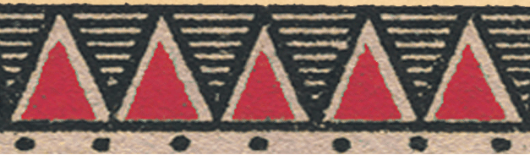 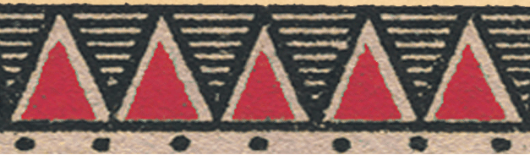 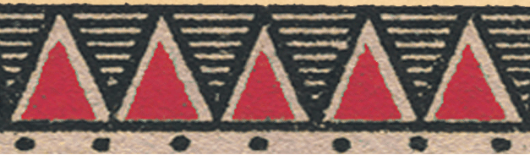 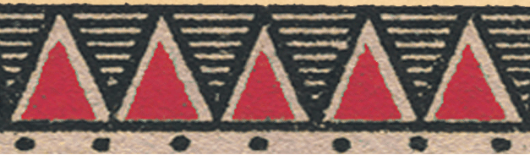 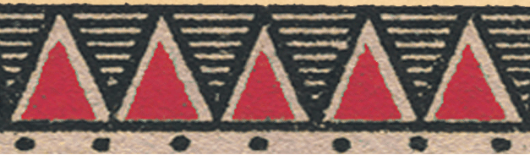 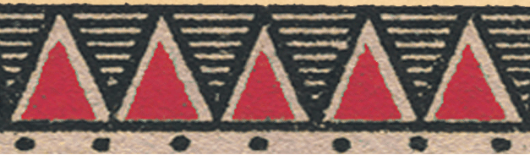 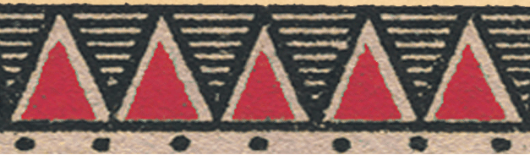 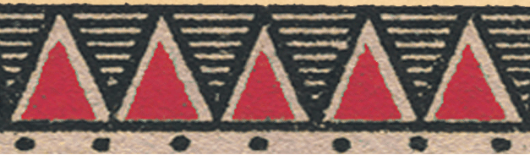 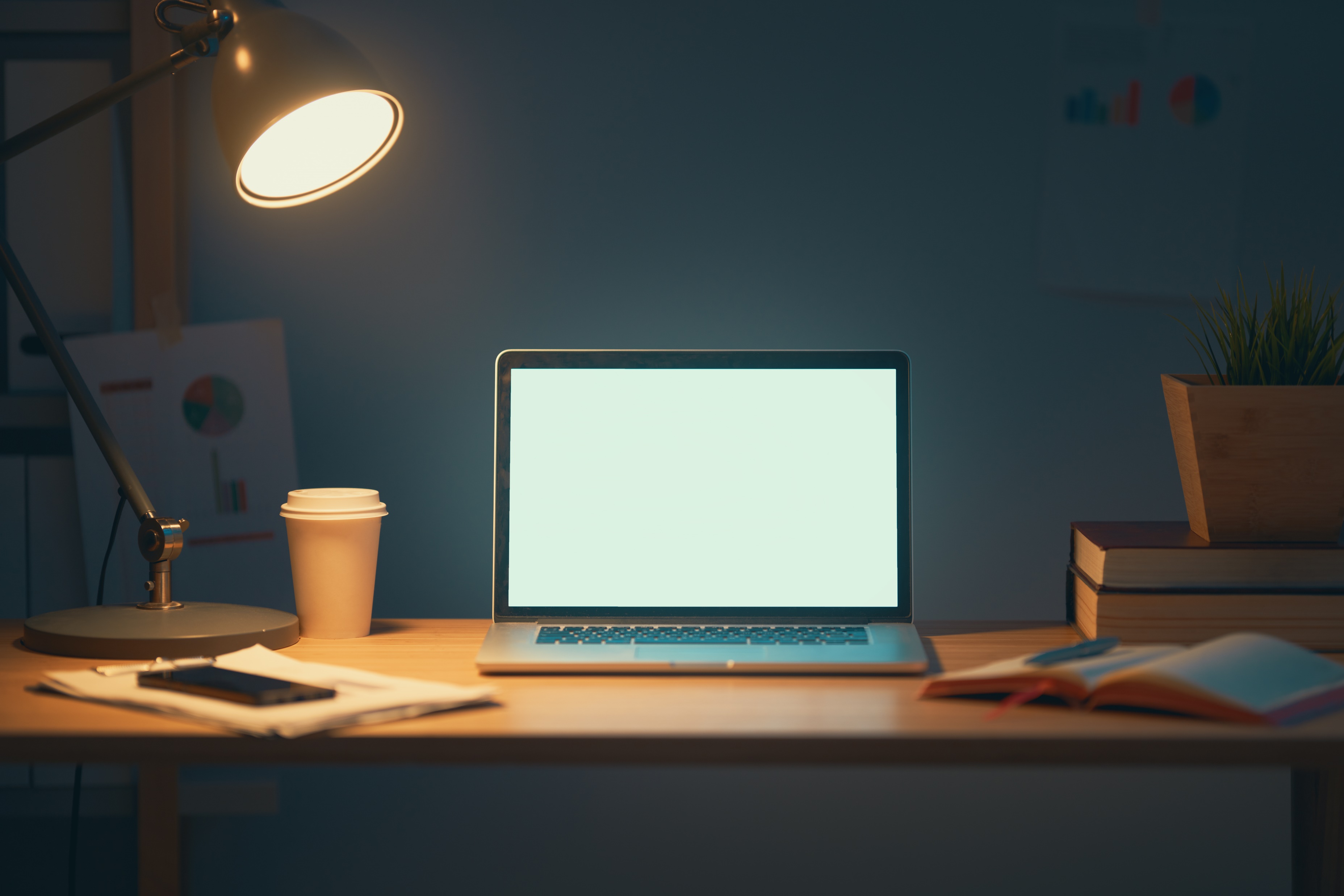 (diabetic foot ulcers OR DFU) 
AND (negative pressure wound therapy OR NPWT) AND (moist wound therapy OR moist dressings)
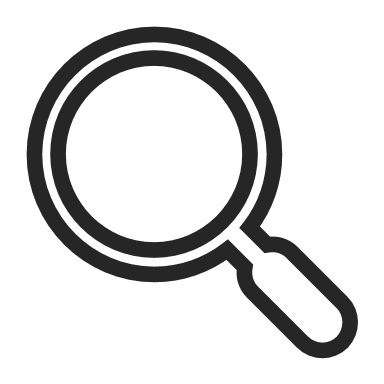 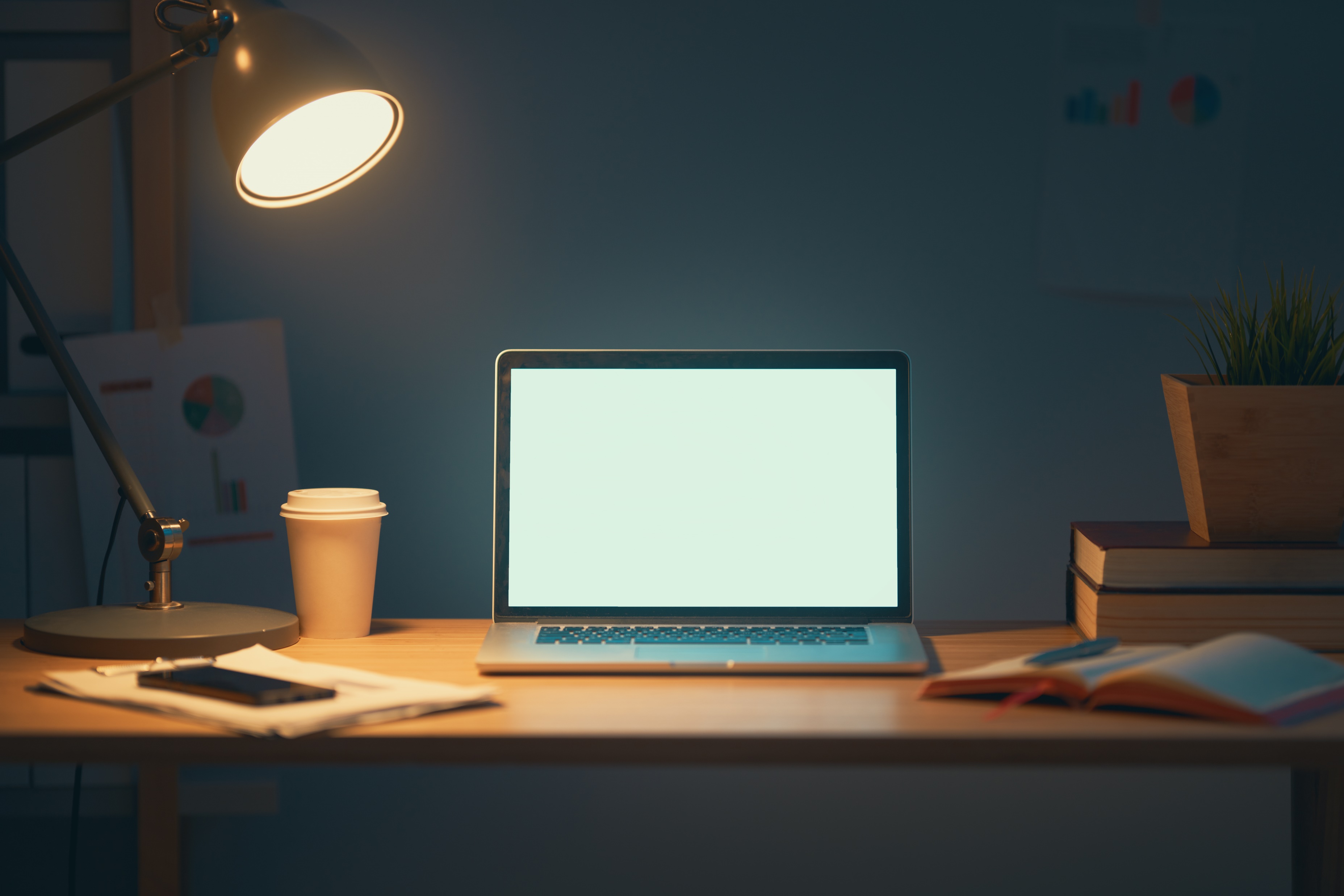 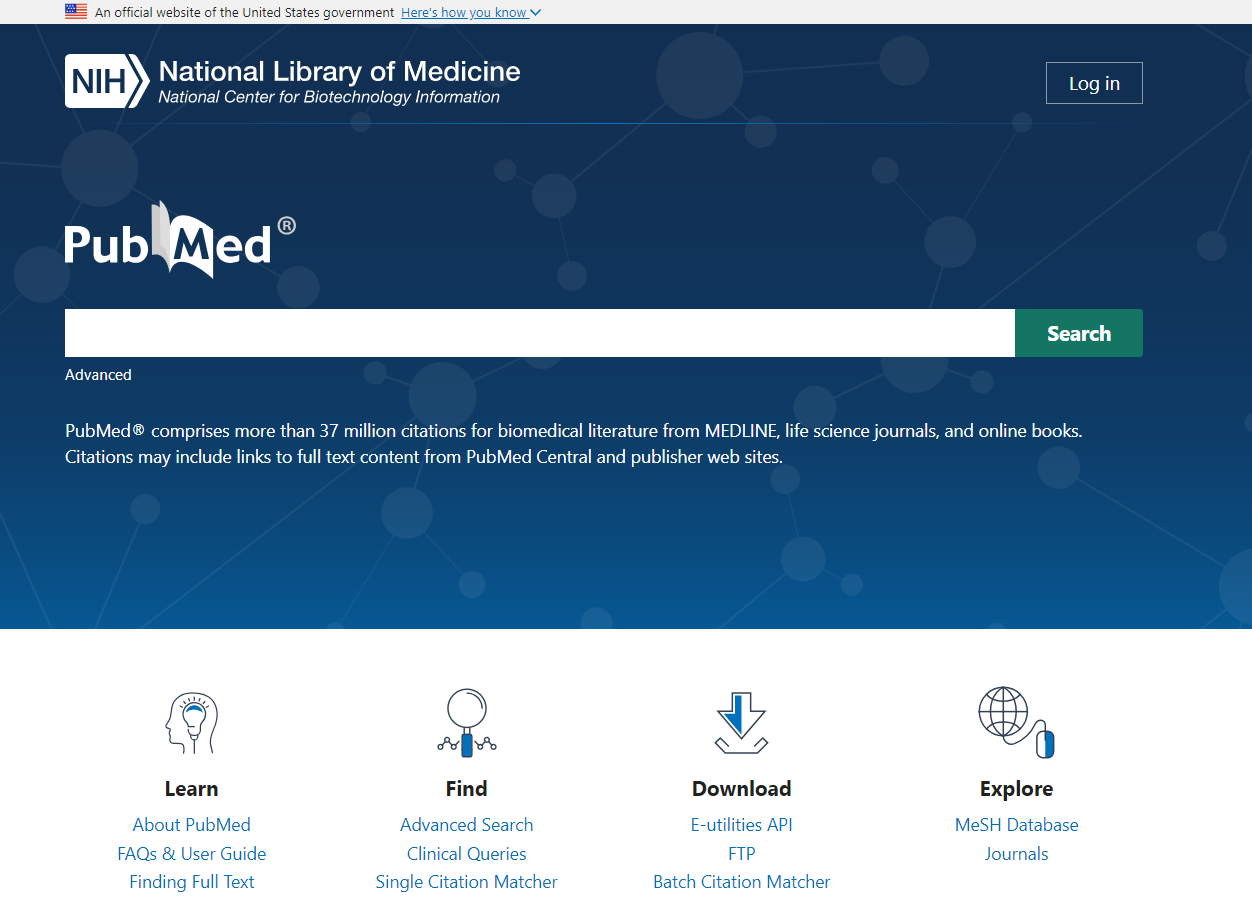 diabetic foot ulcers AND NPWT AND (moist wound therapy OR moist dressings)
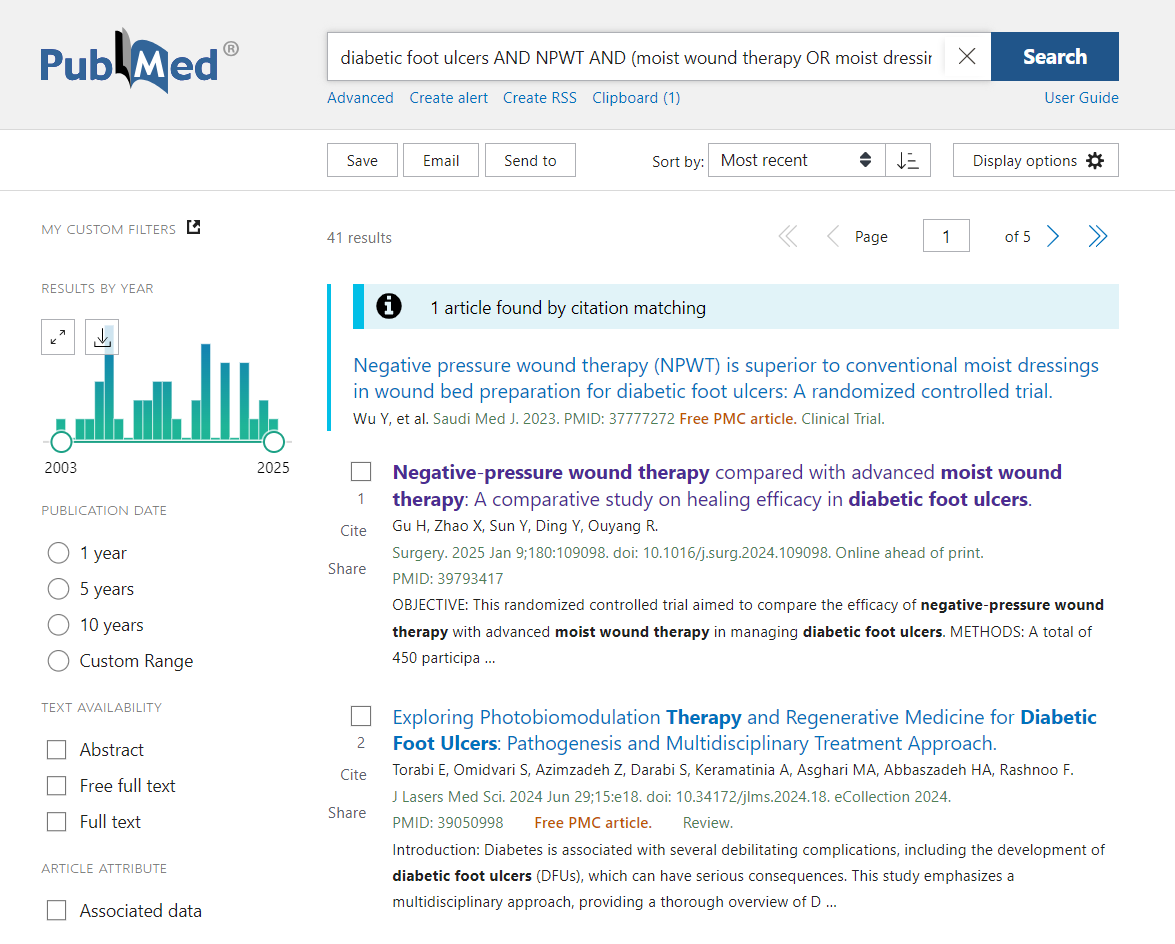 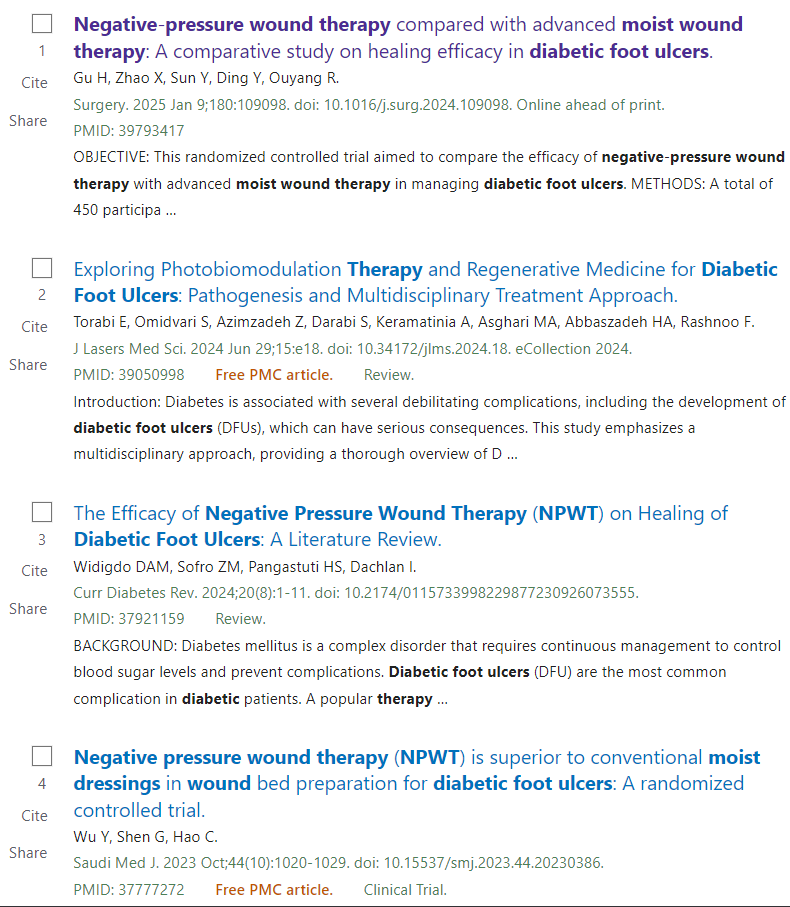 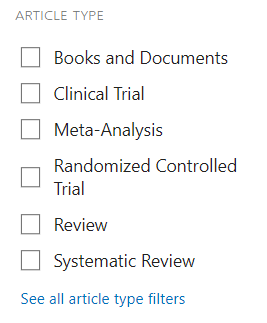 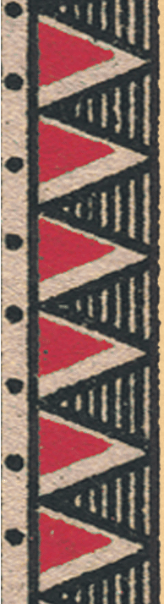 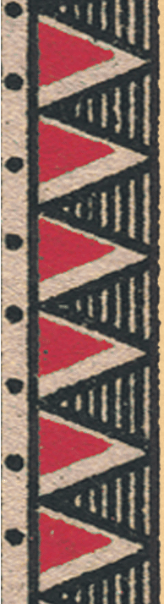 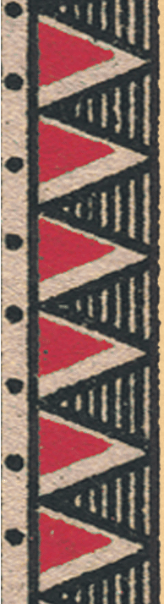 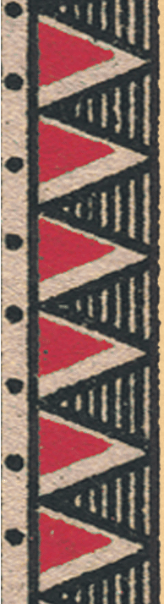 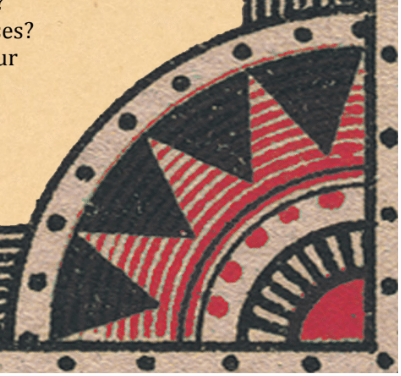 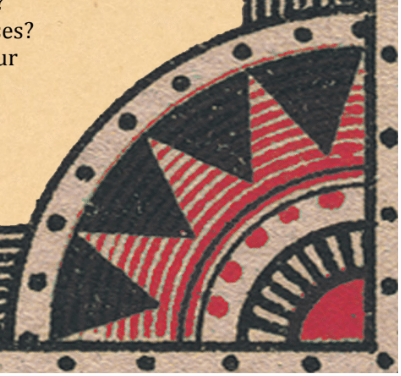 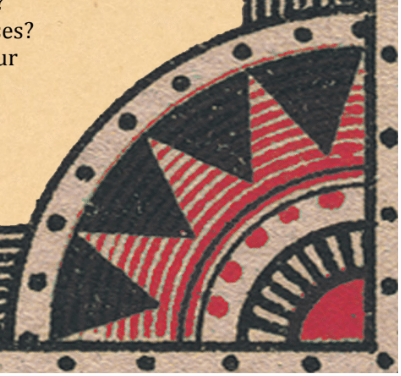 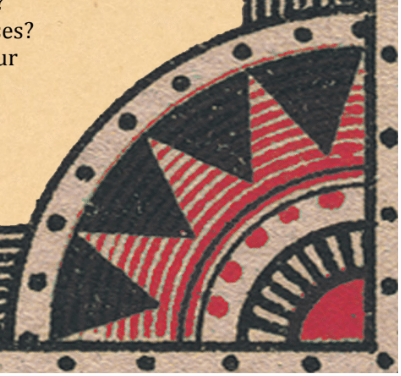 Search skill
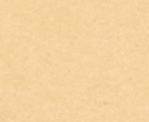 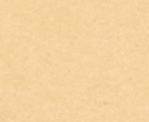 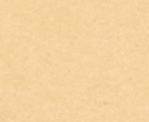 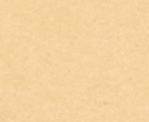 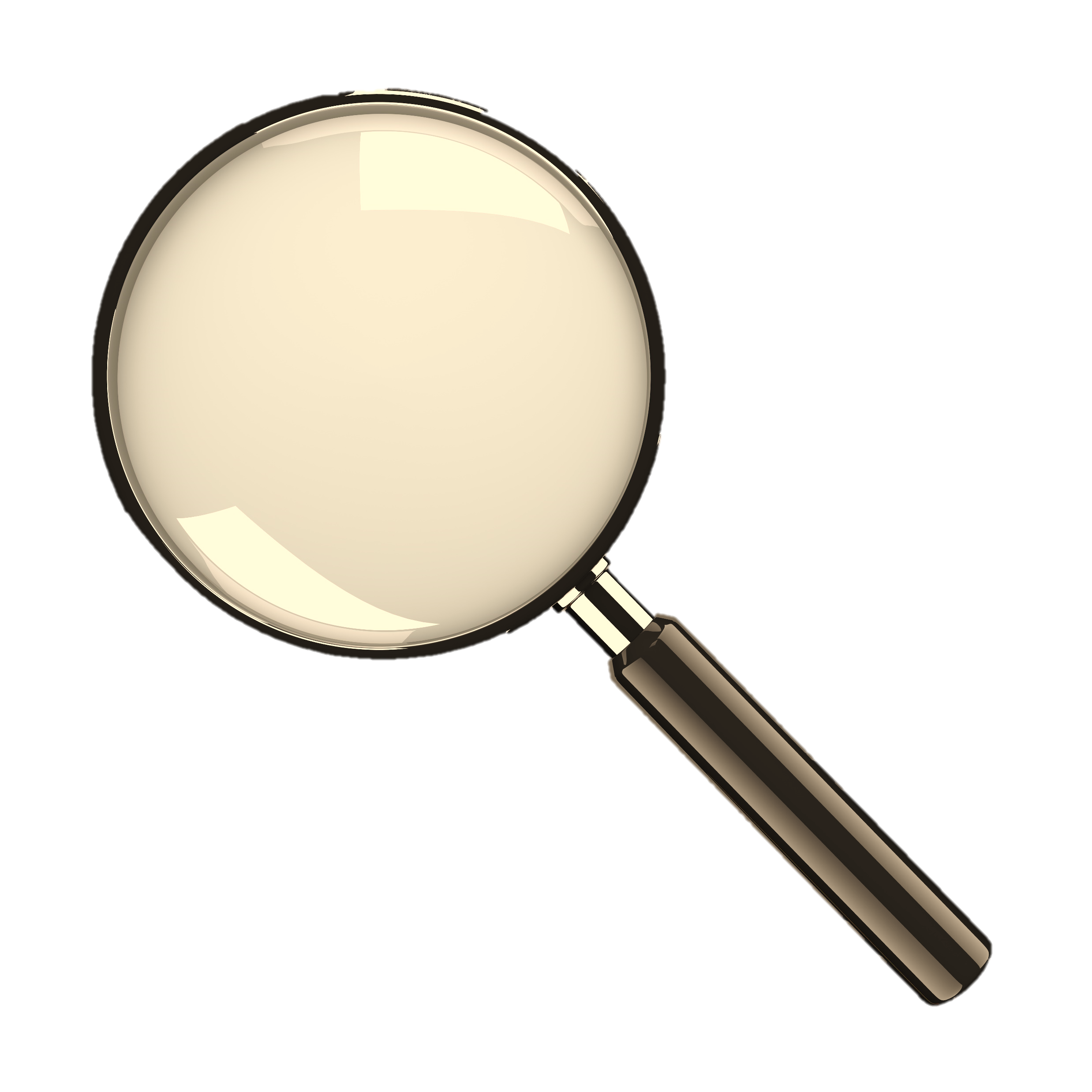 Faceting by publication date, study type, language, human/animal studies, & age.
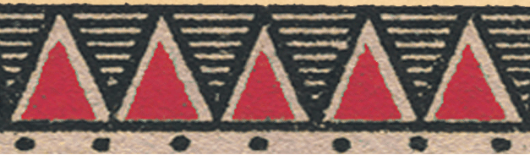 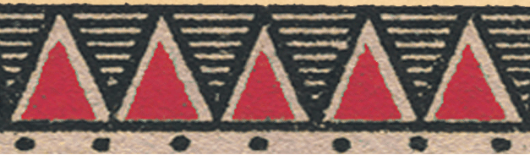 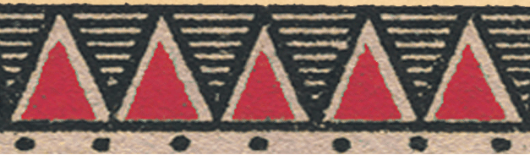 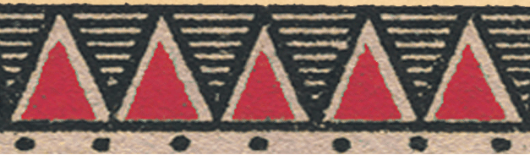 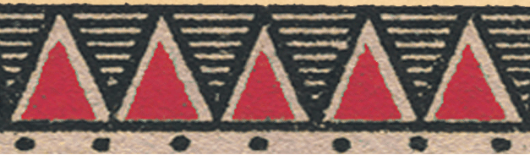 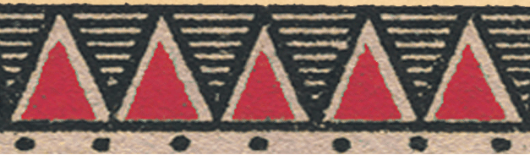 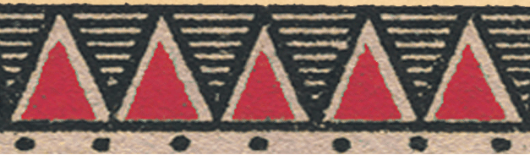 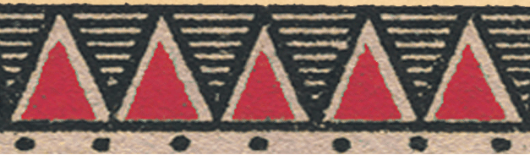 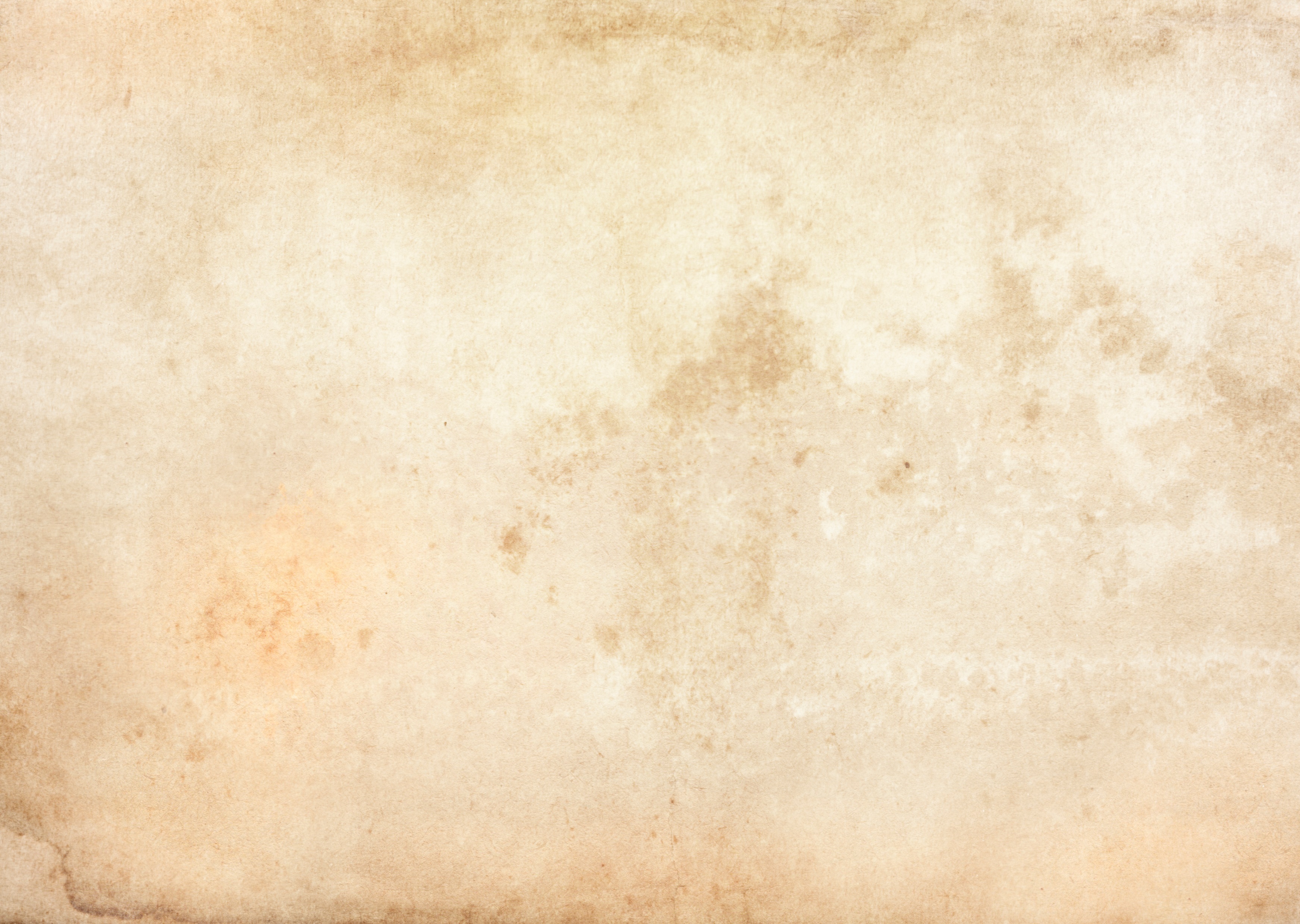 Filters to look out for
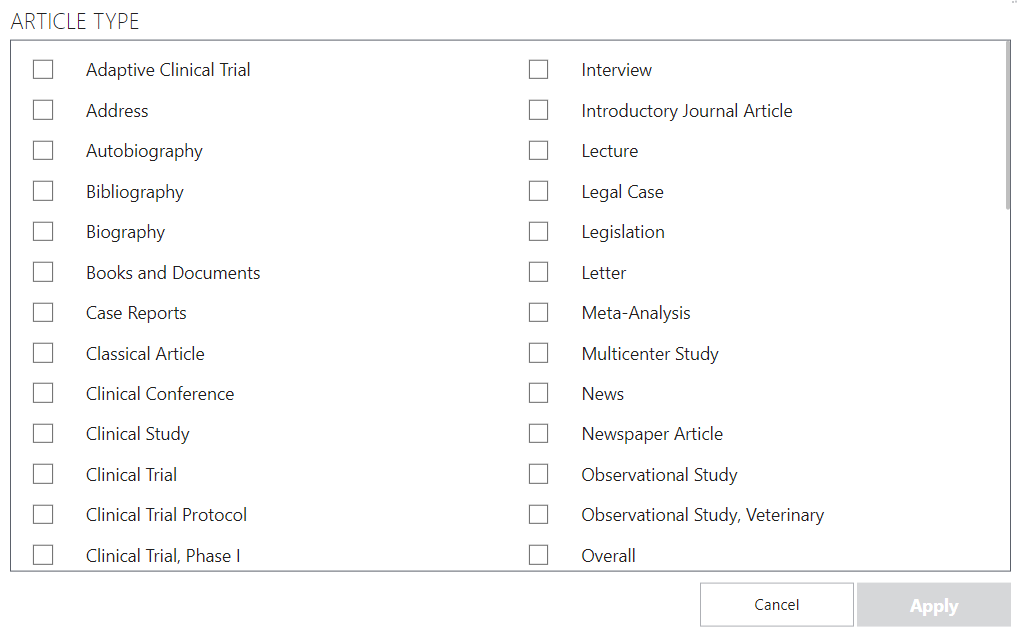 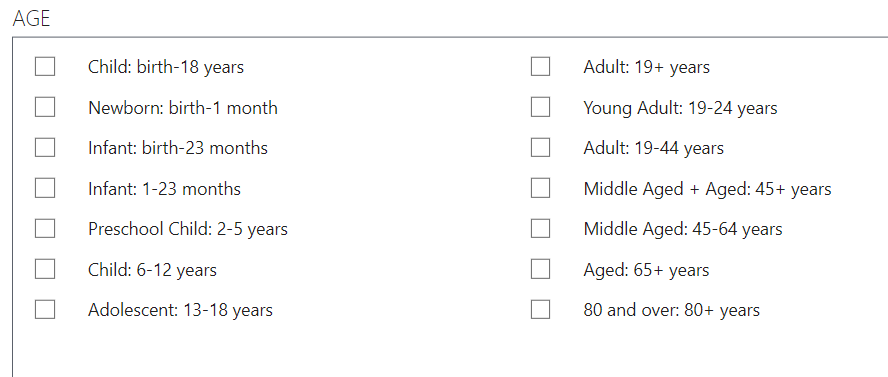 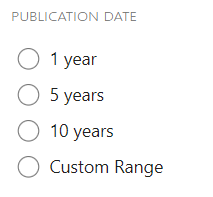 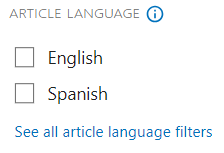 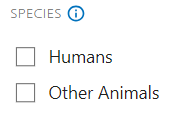 [Speaker Notes: Databases are programmed to prioritize Boolean Operators.  This is often called "search precedence" and it influences how your search is performed. For instance, most databases give AND precedence over OR, meaning terms linked with AND will be searched before those linked with OR, no matter the order they appear in your search. In any database, using parentheses will override the search precedence.]
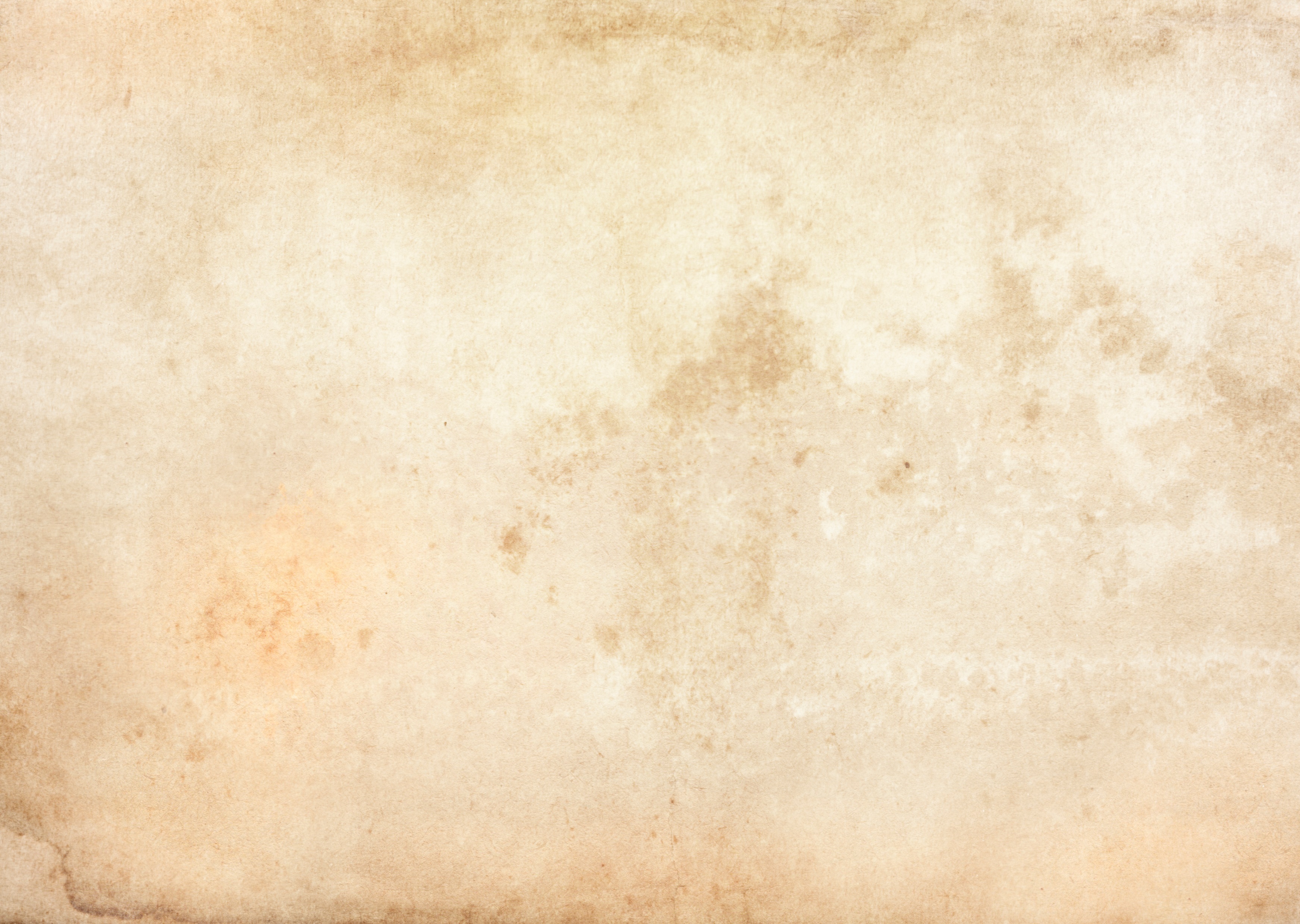 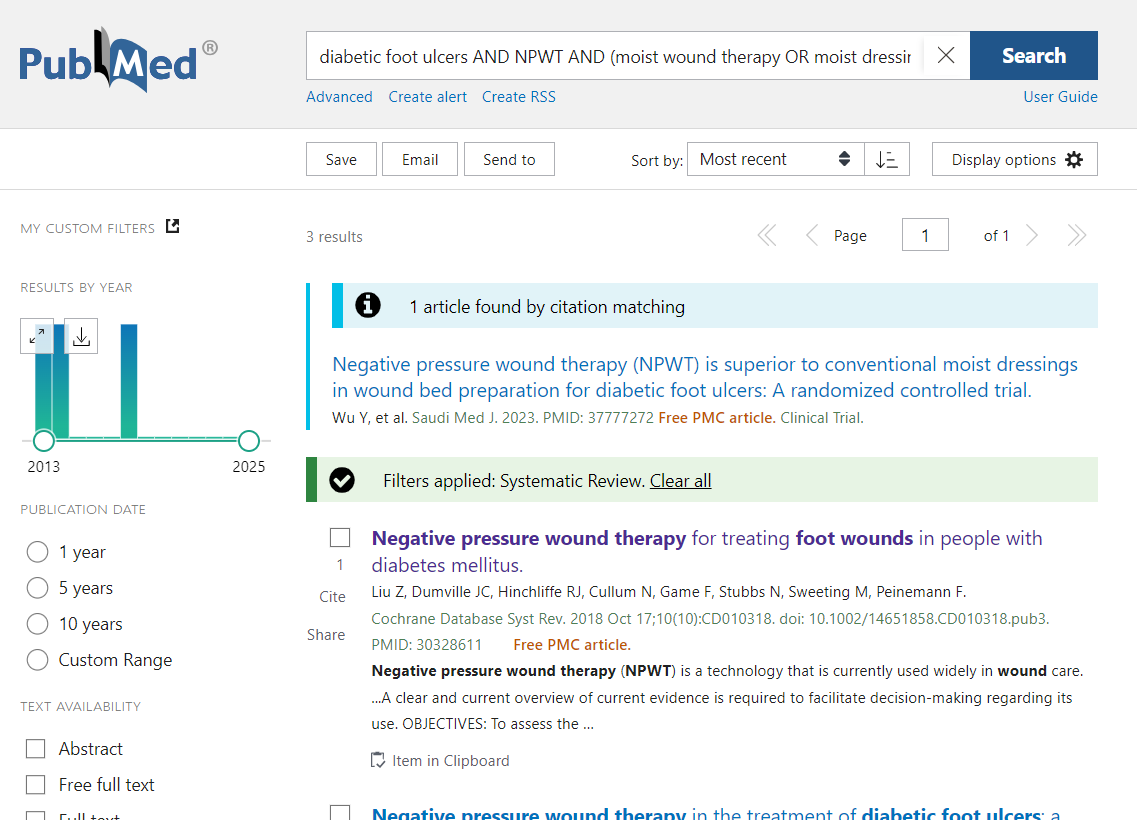 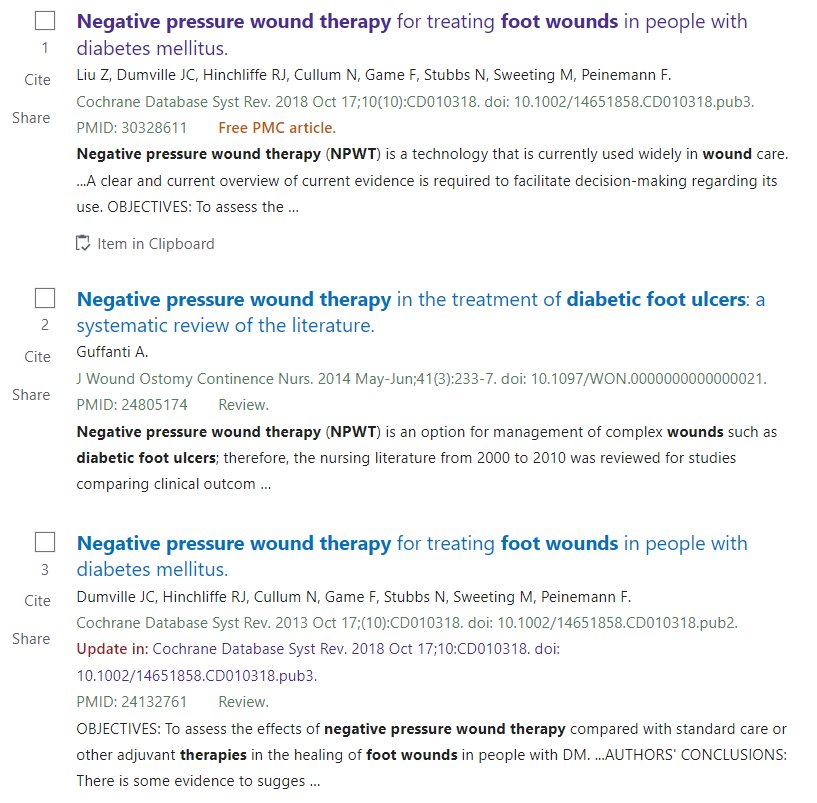 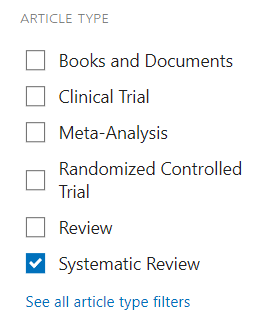 Less Results
[Speaker Notes: Databases are programmed to prioritize Boolean Operators.  This is often called "search precedence" and it influences how your search is performed. For instance, most databases give AND precedence over OR, meaning terms linked with AND will be searched before those linked with OR, no matter the order they appear in your search. In any database, using parentheses will override the search precedence.]
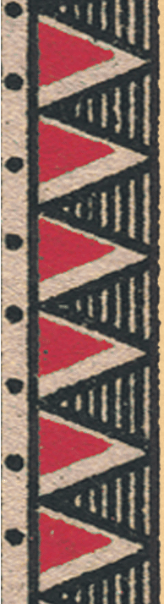 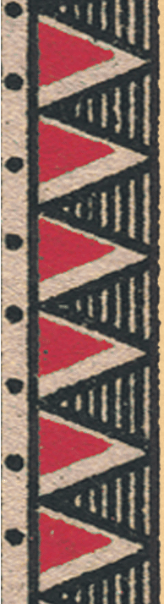 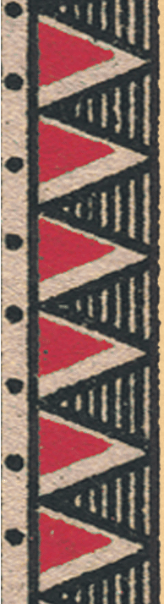 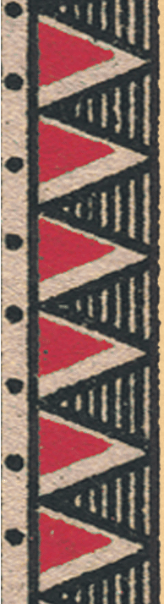 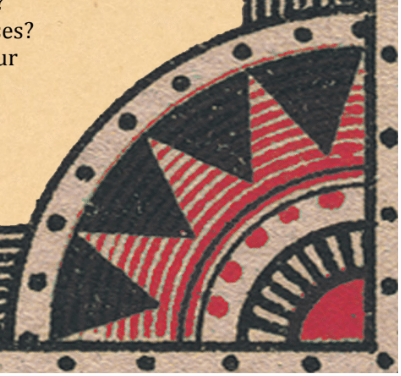 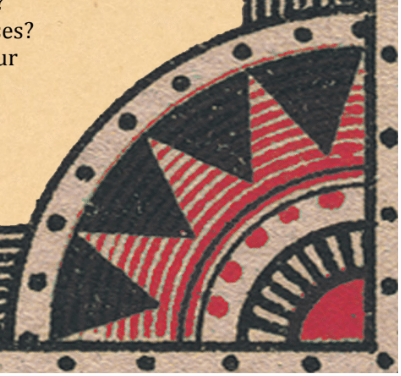 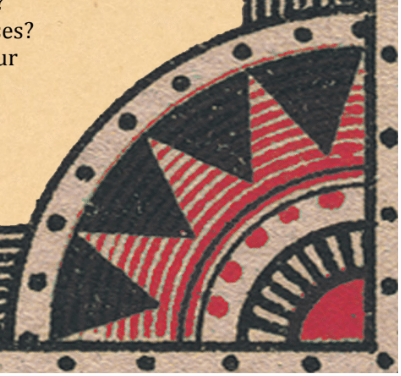 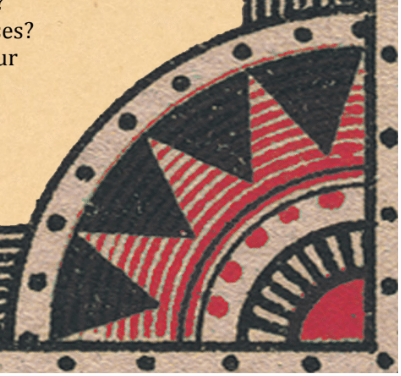 Search skill
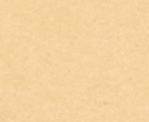 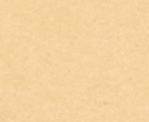 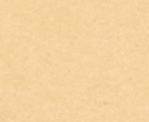 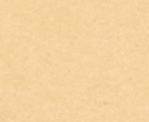 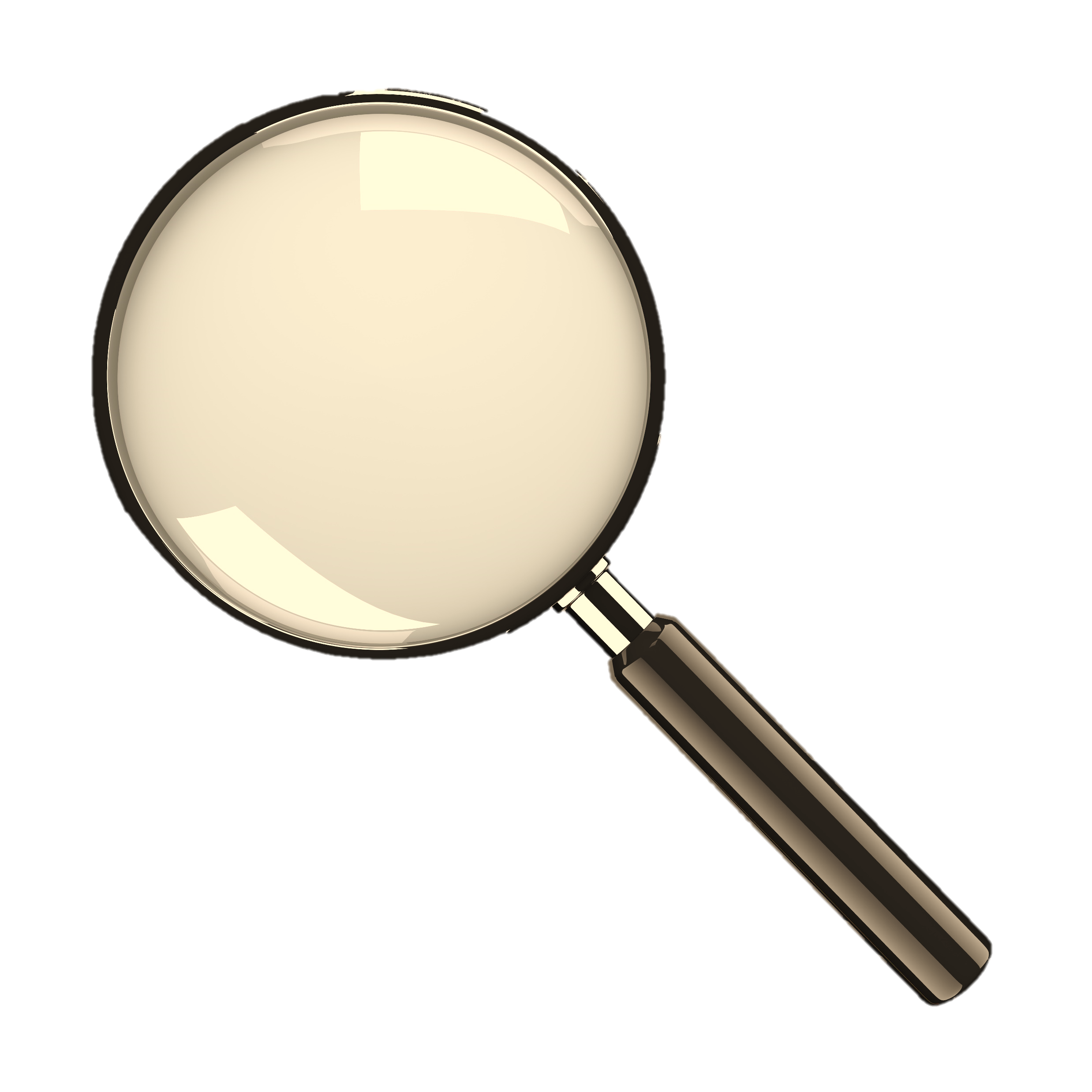 Title field searching
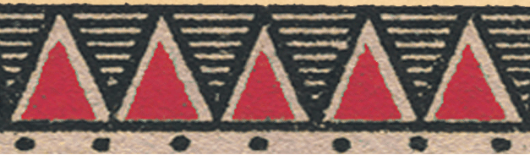 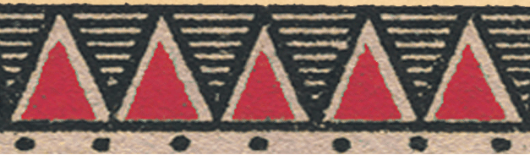 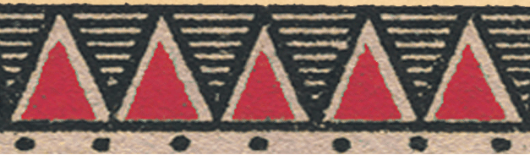 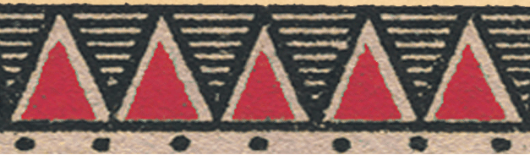 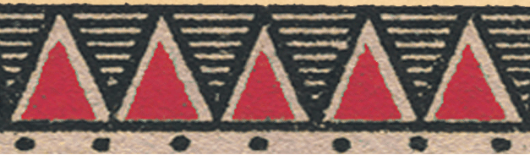 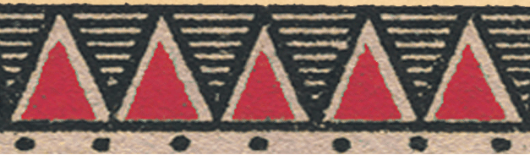 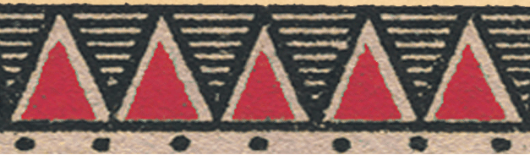 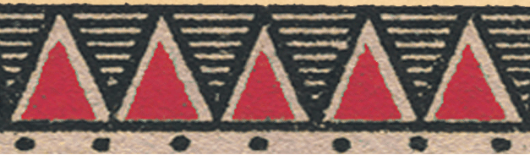 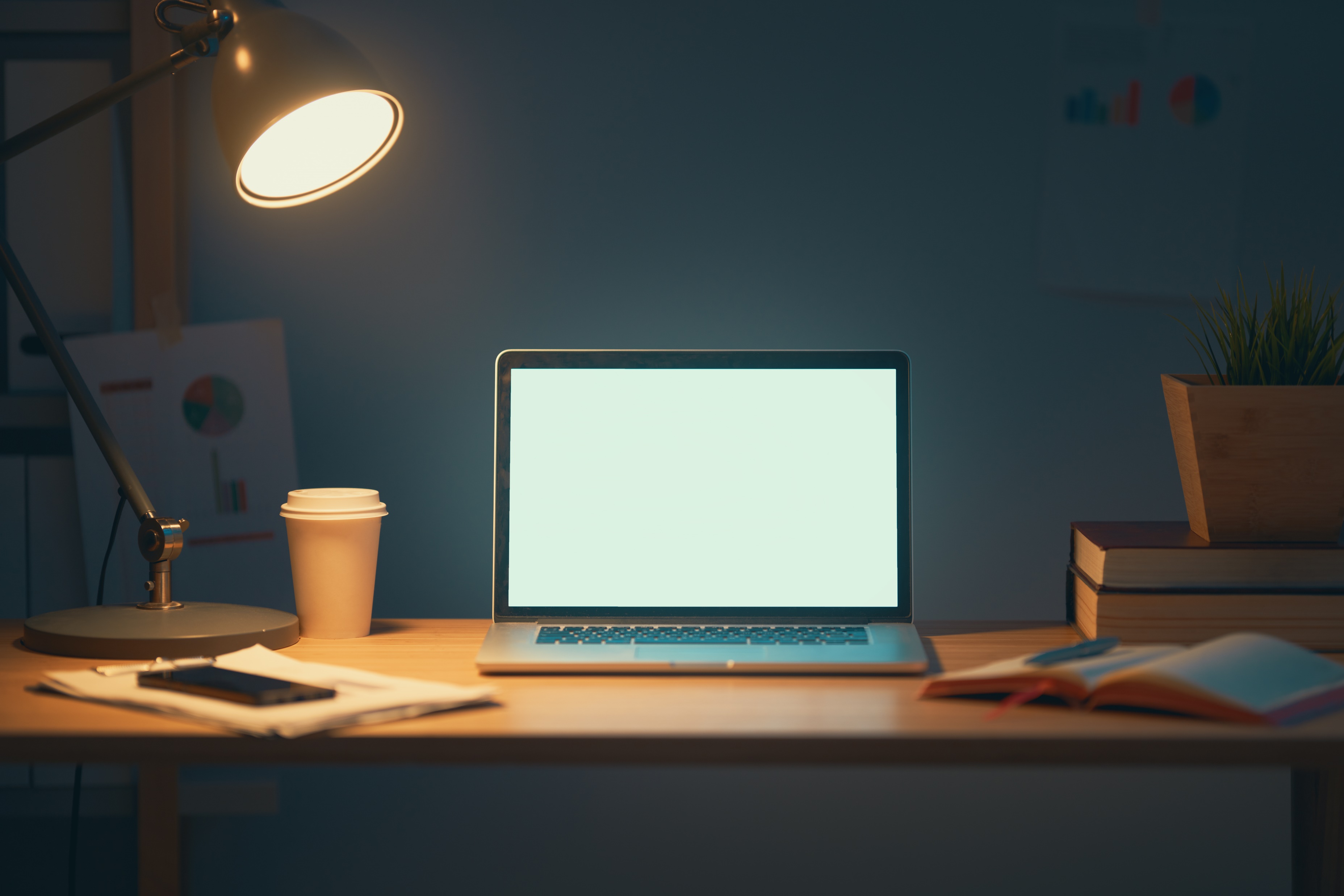 diabetic foot ulcers[title] AND NPWT 
AND (moist wound therapy OR moist dressings)
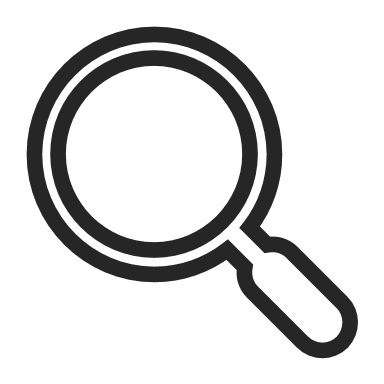 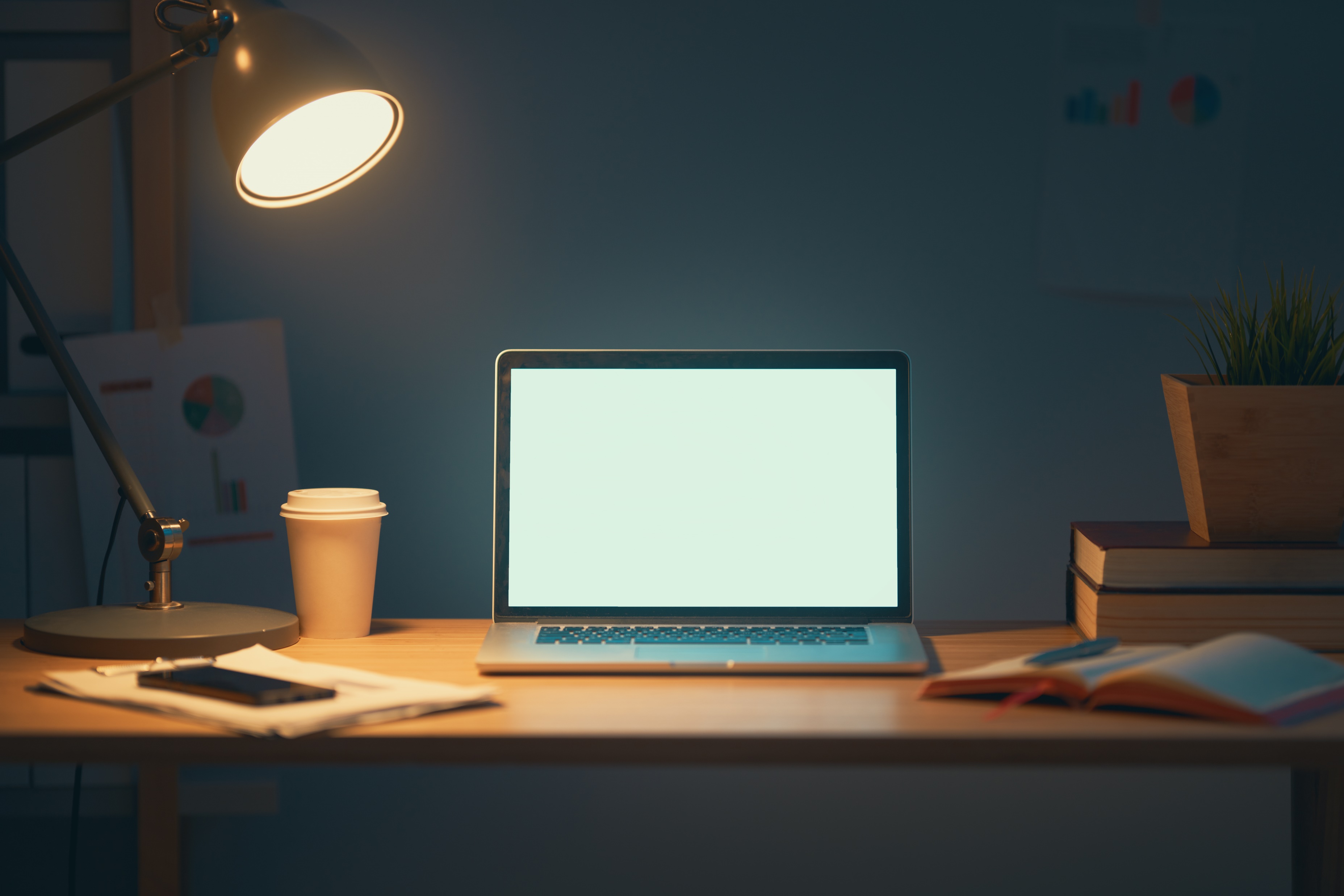 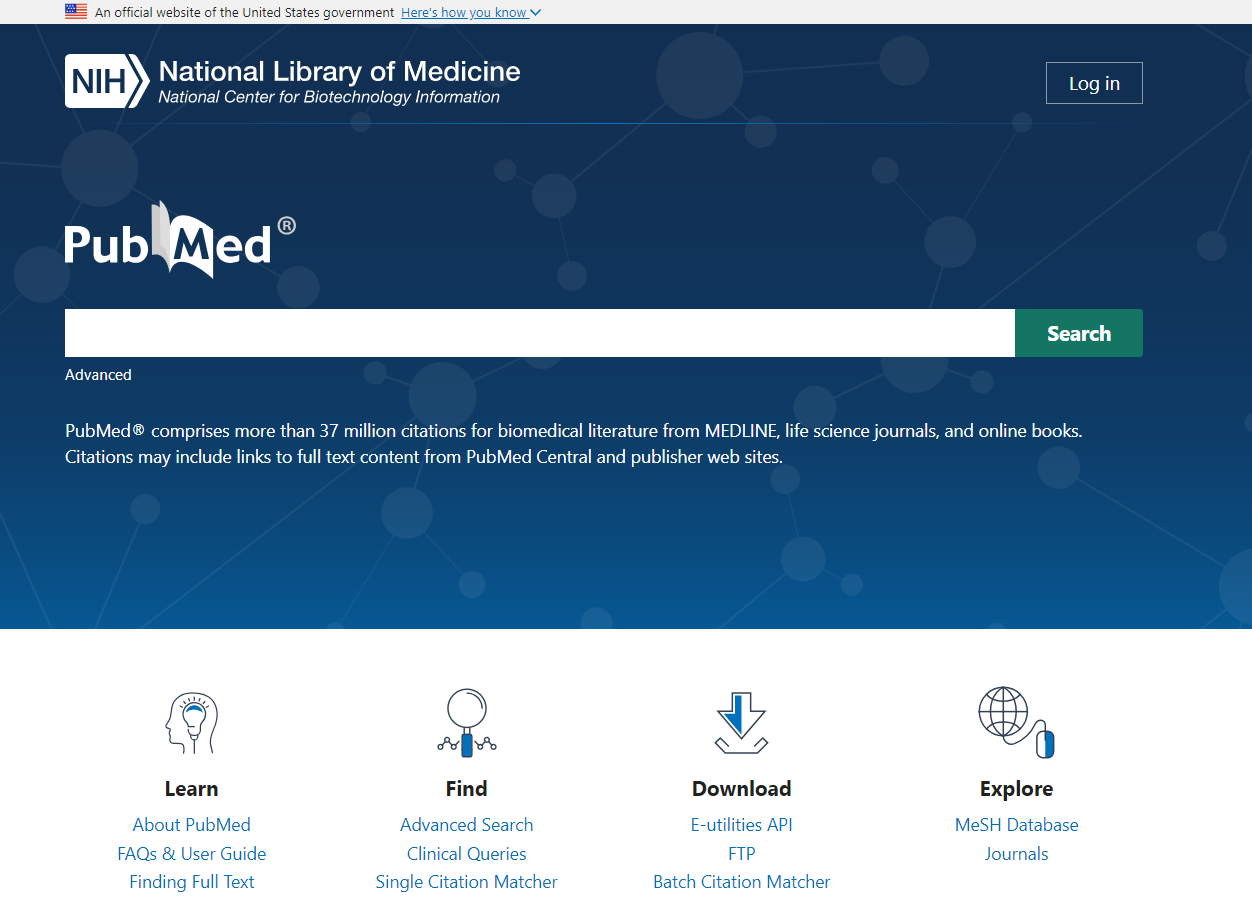 diabetic foot ulcers[title] AND NPWT AND (moist wound therapy OR moist dressings)
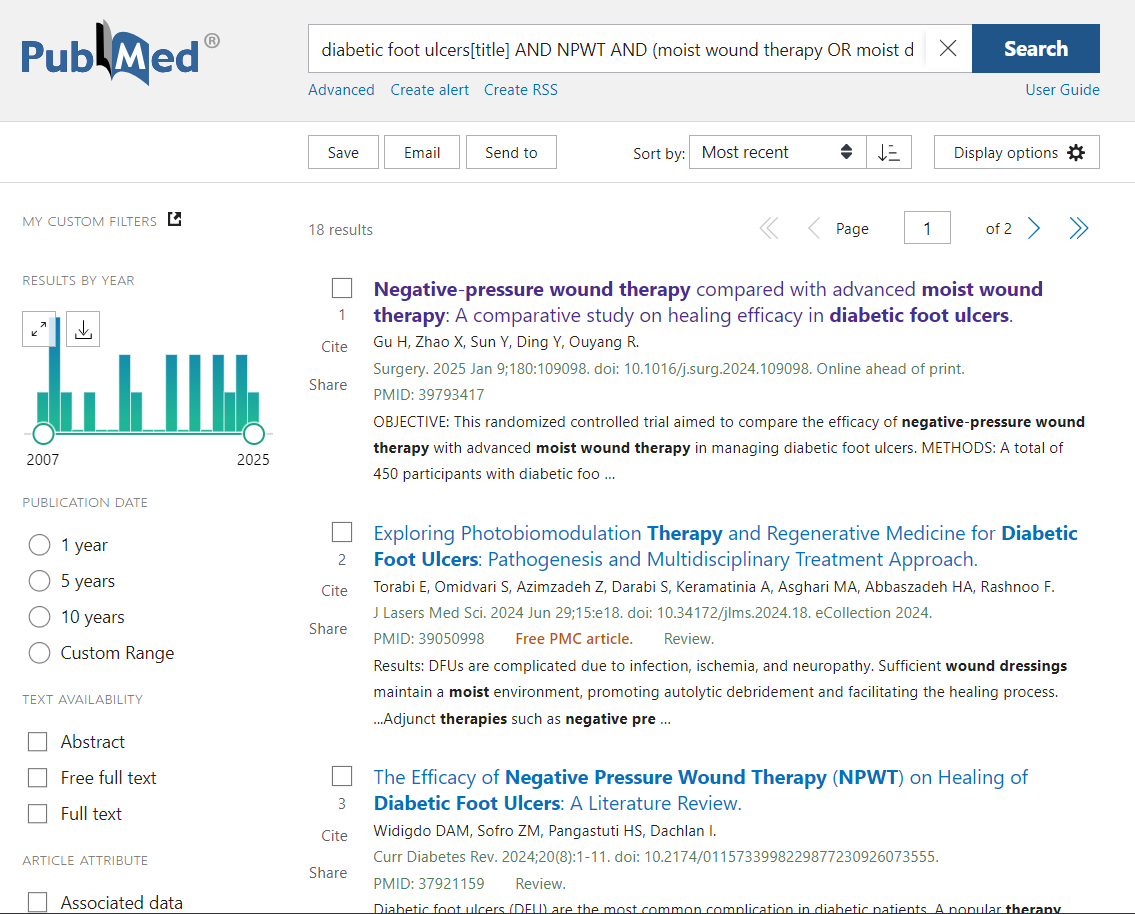 Less Results
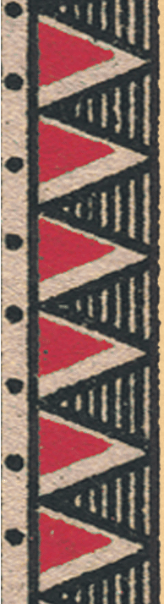 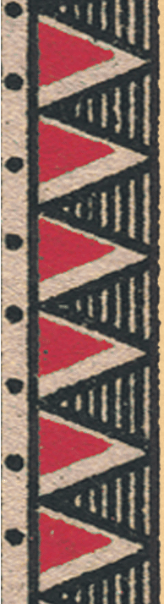 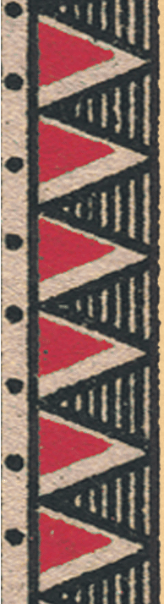 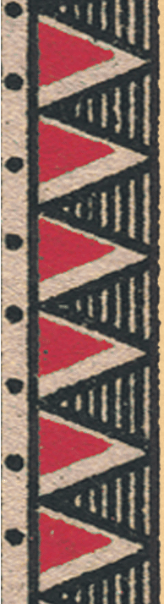 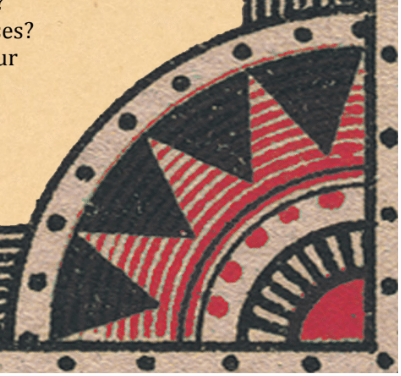 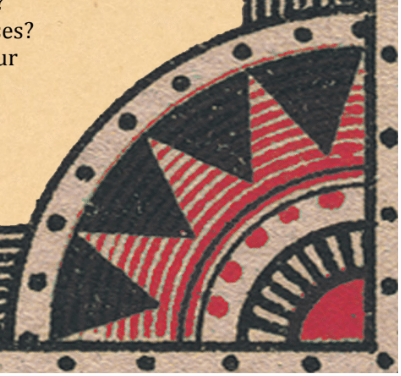 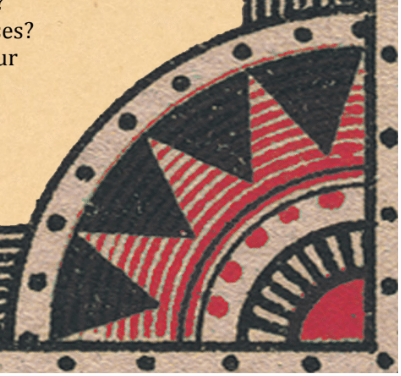 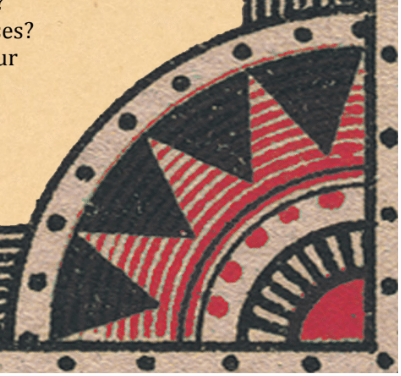 Search skill
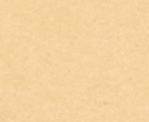 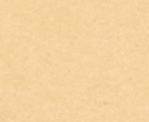 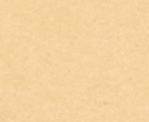 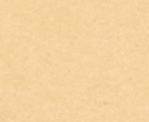 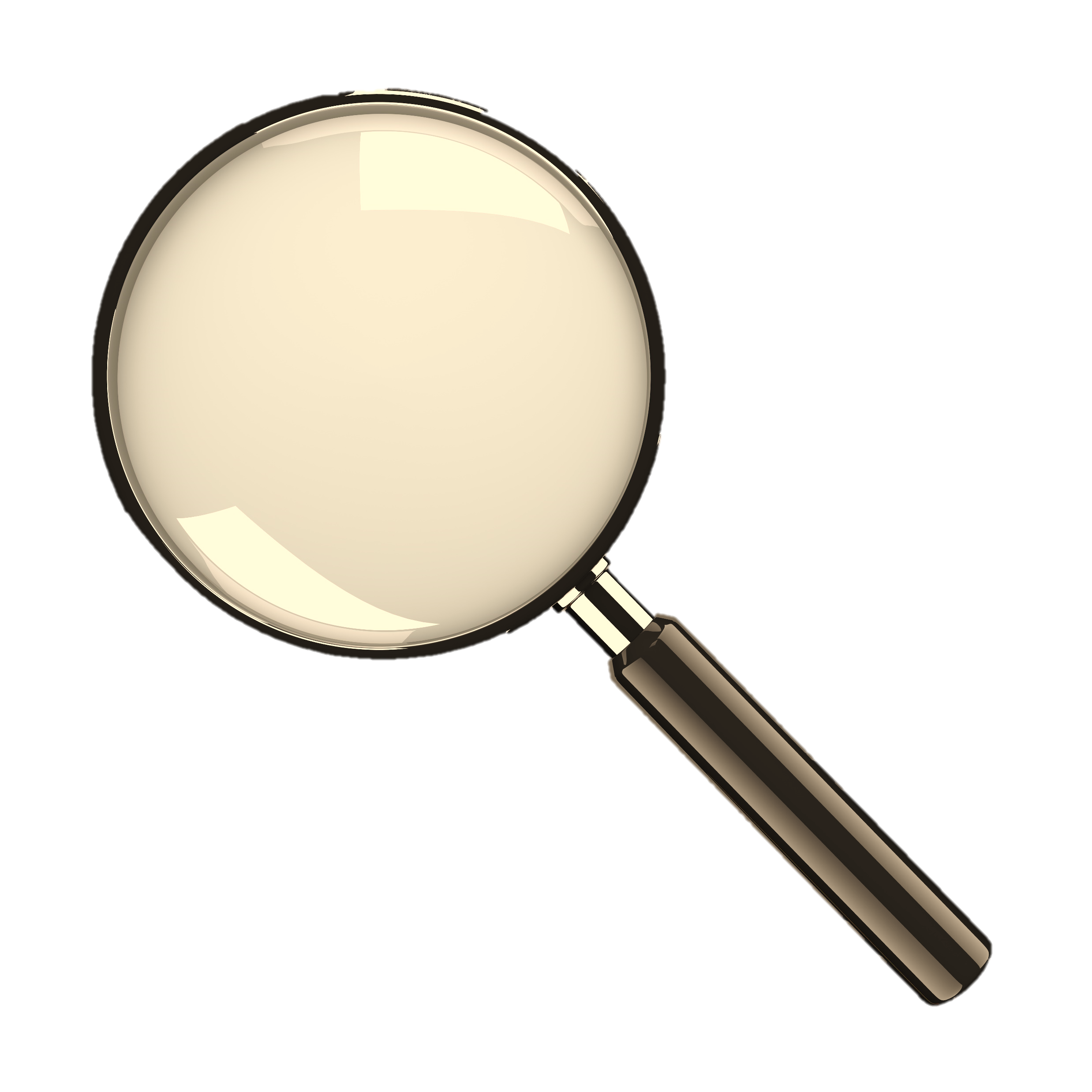 Quotation marks for phrase searching
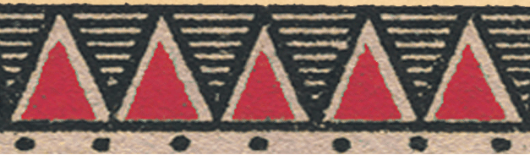 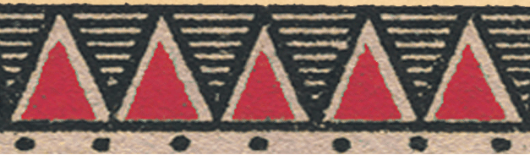 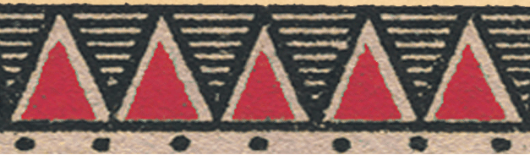 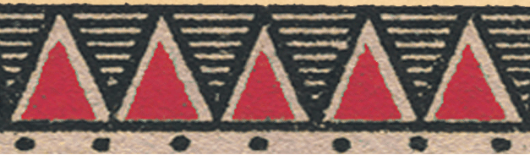 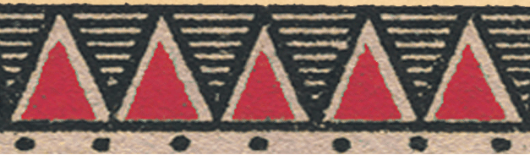 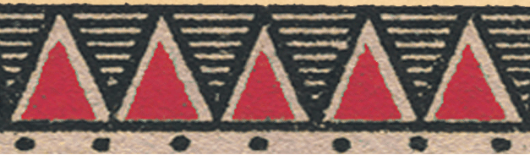 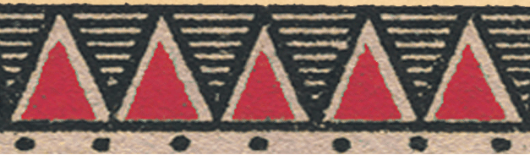 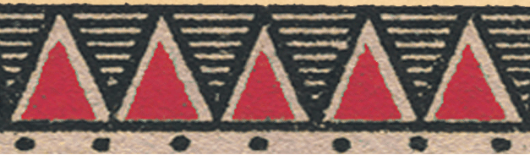 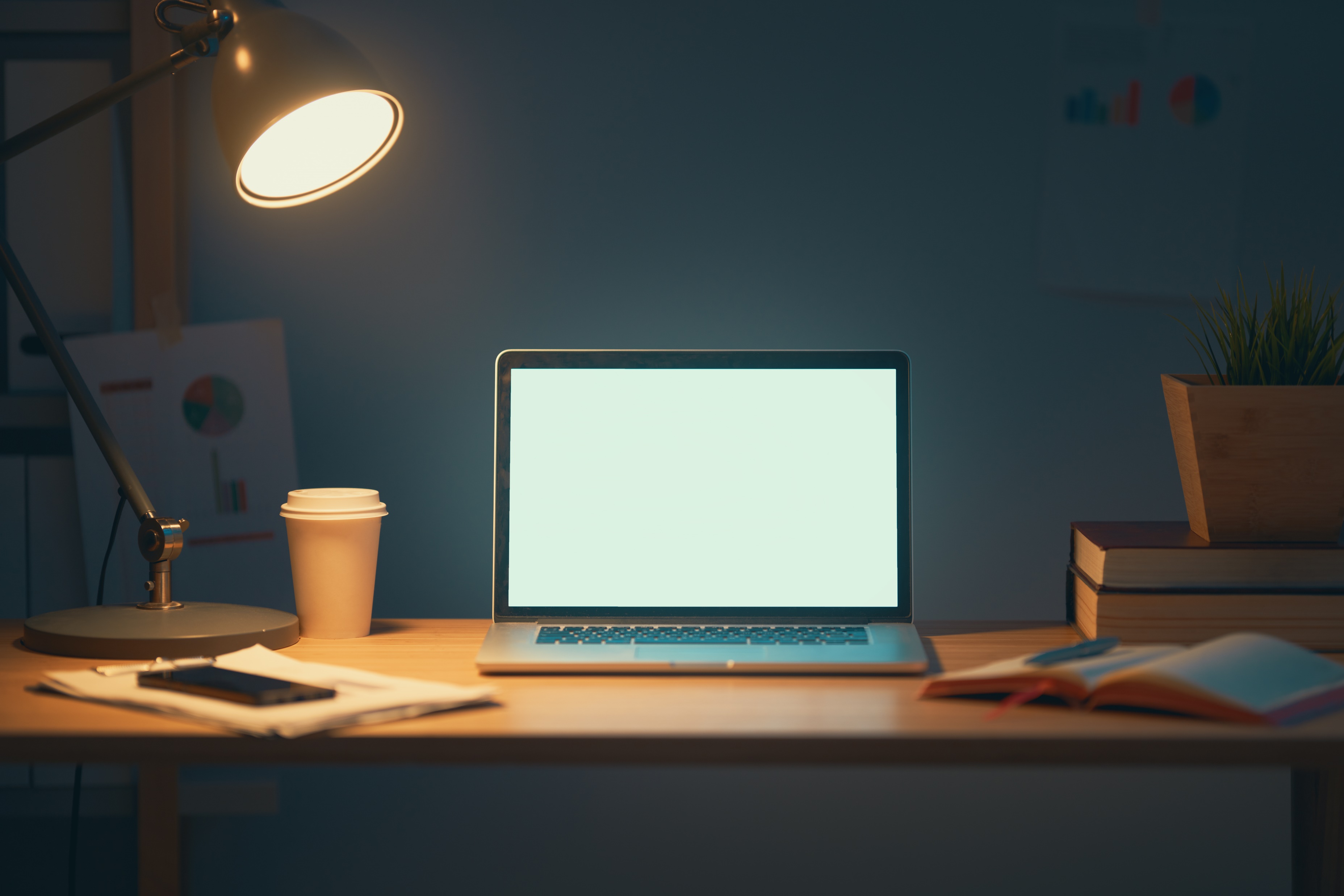 “diabetic foot ulcers” 
AND NPWT 
AND (moist wound therapy OR moist dressings)
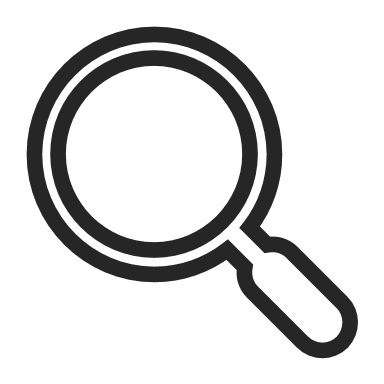 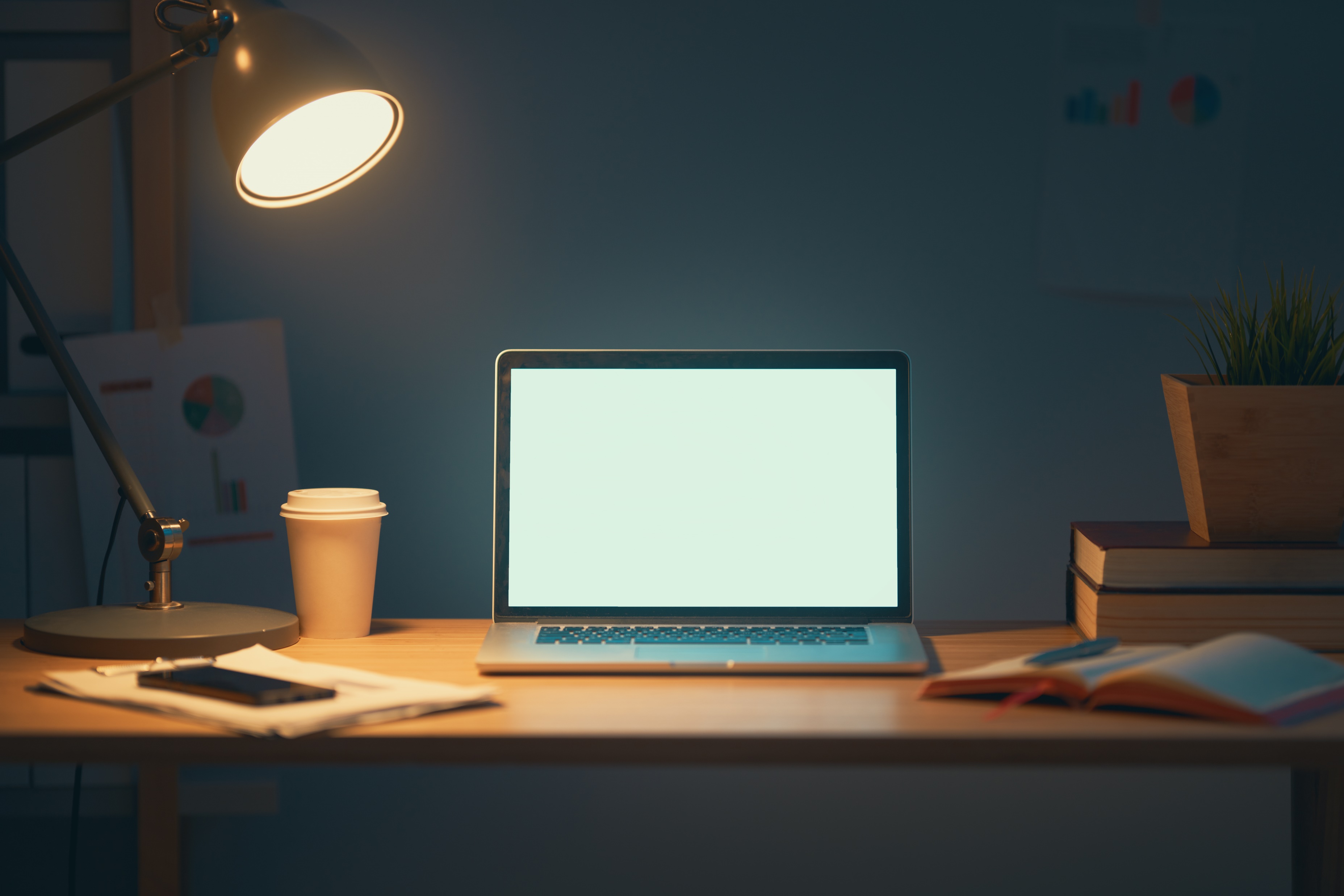 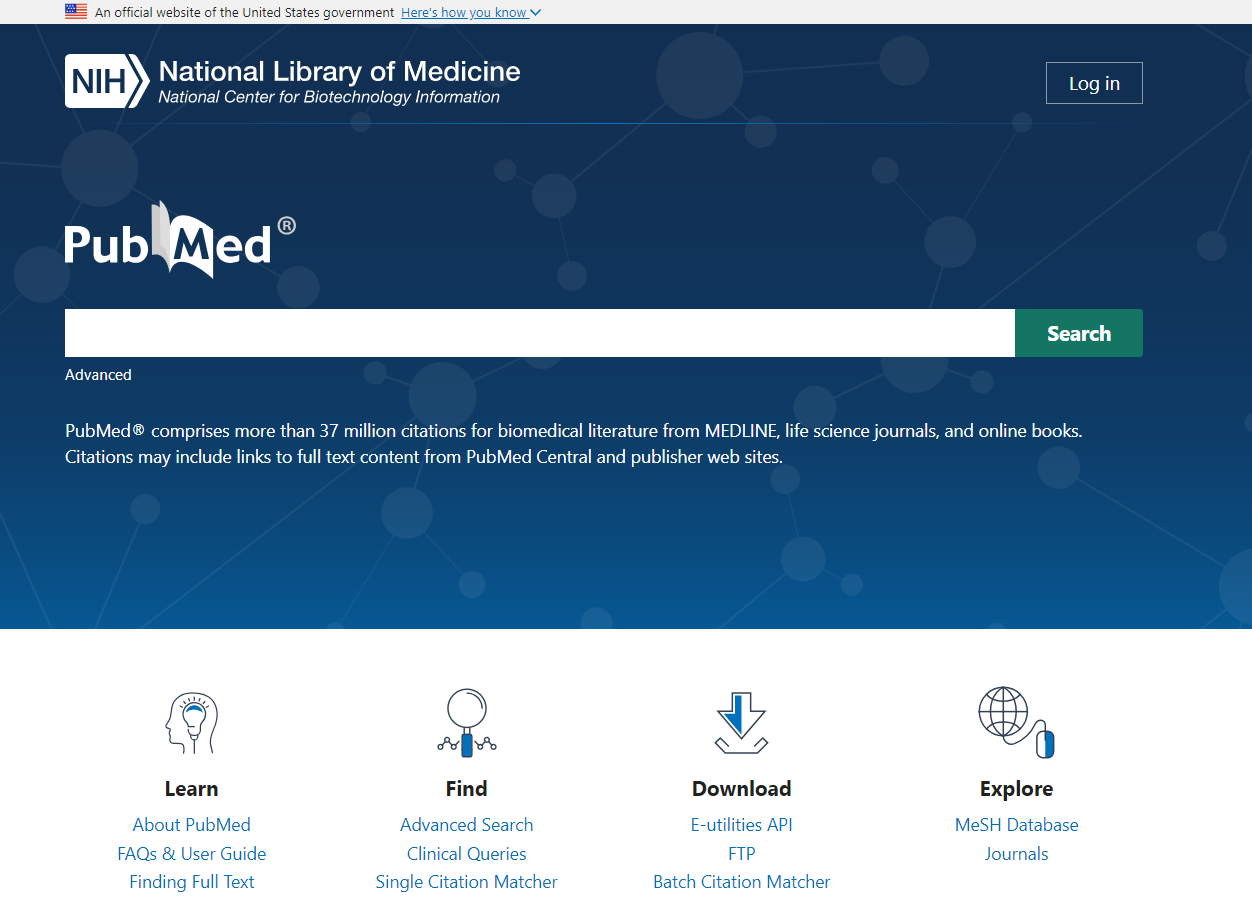 “diabetic foot ulcers” AND NPWT AND (moist wound therapy OR moist dressings)
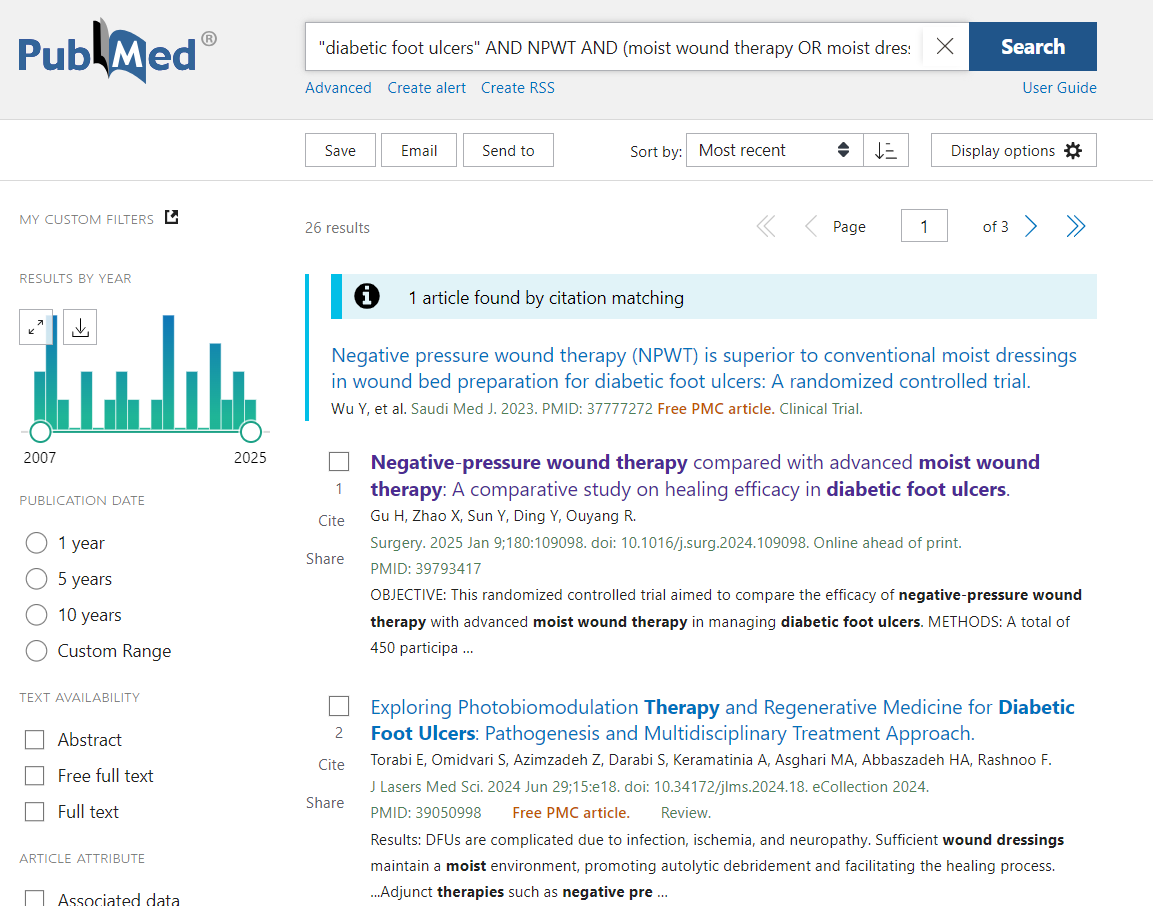 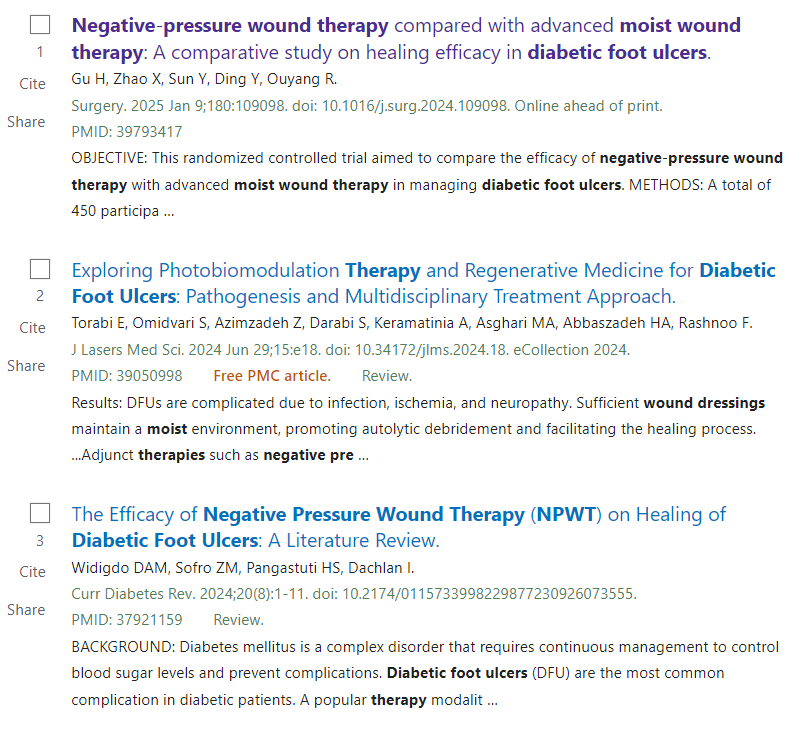 Less Results
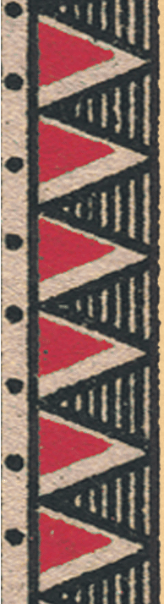 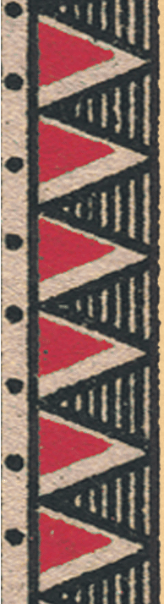 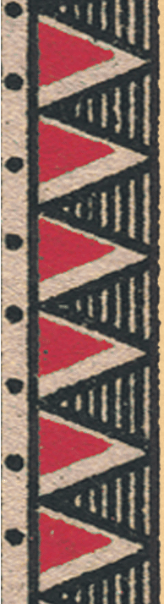 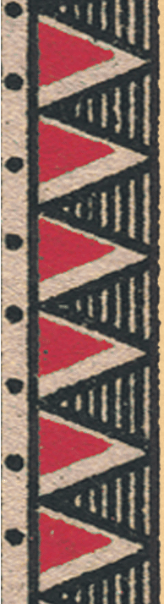 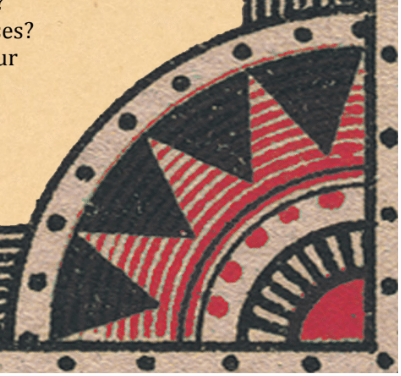 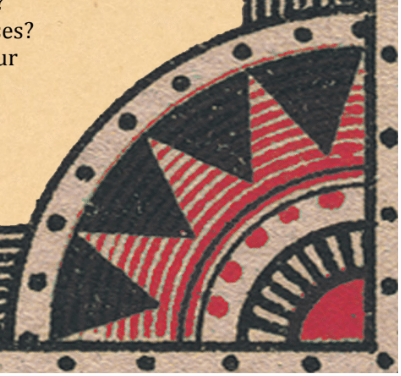 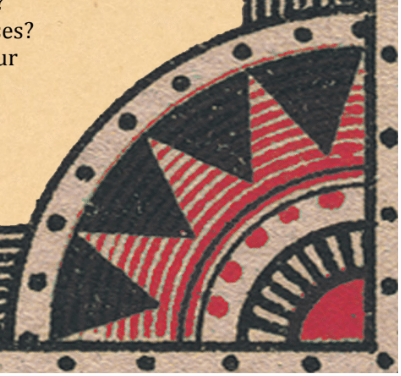 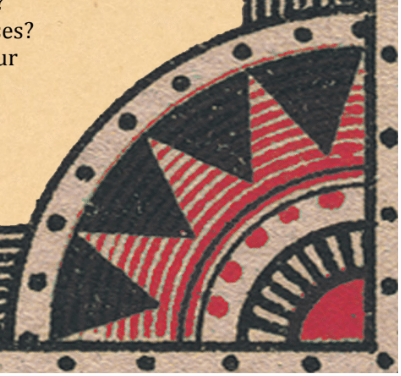 Search skill
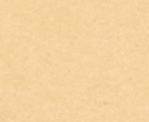 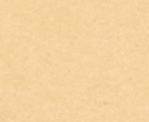 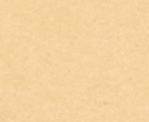 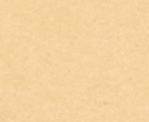 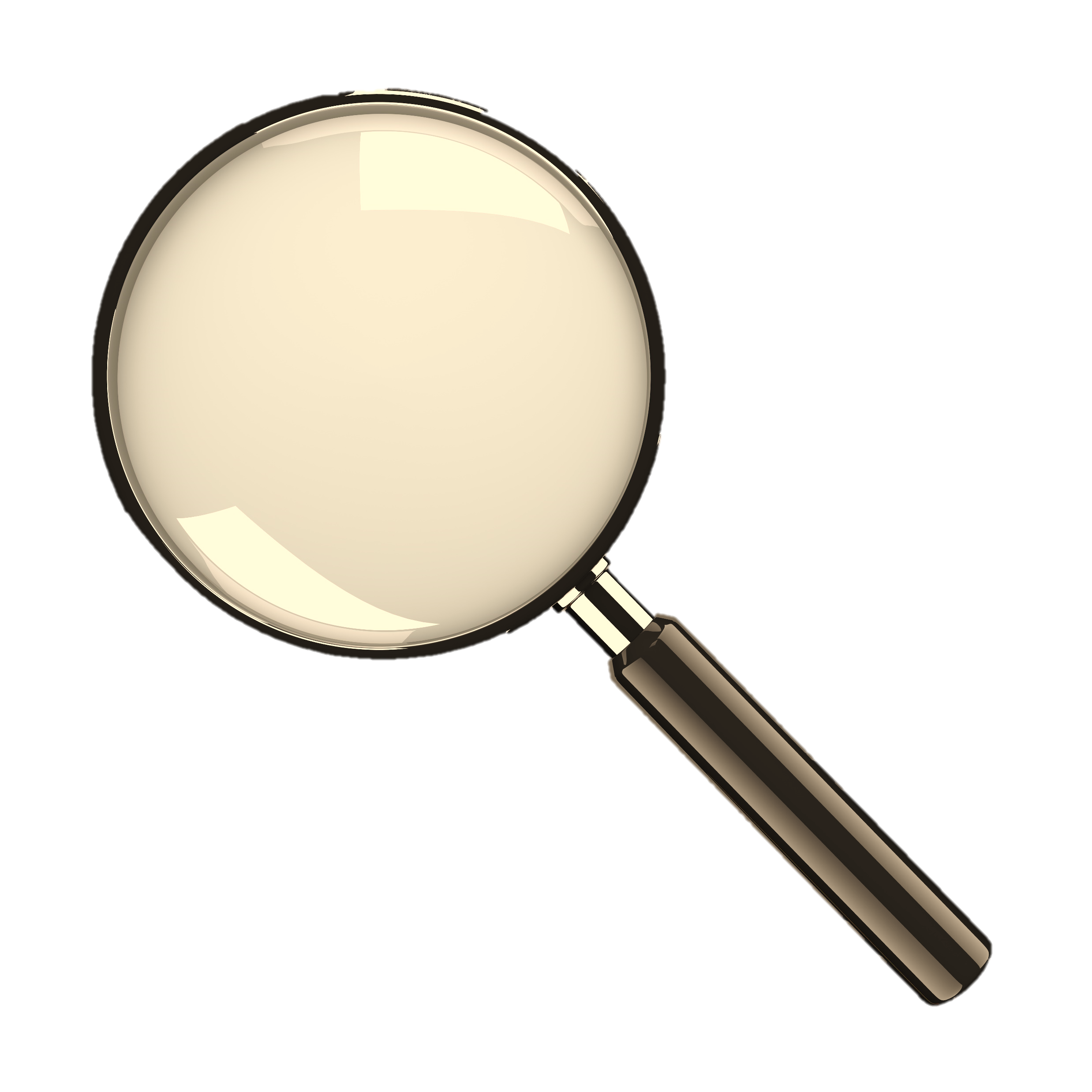 Truncation
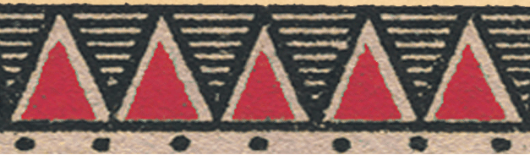 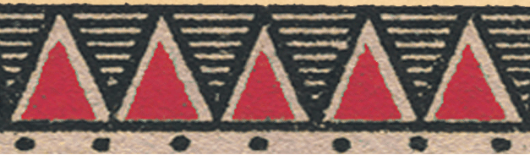 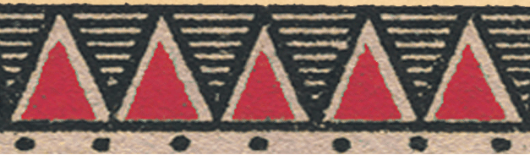 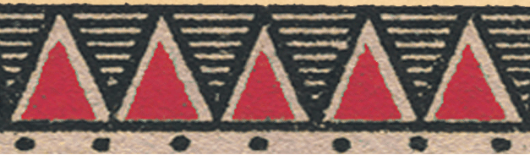 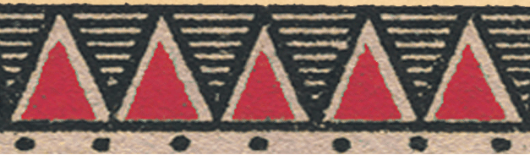 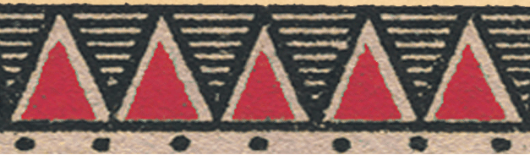 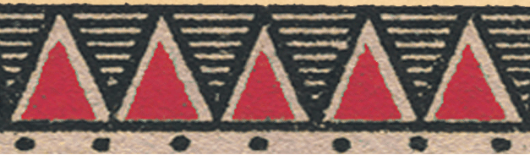 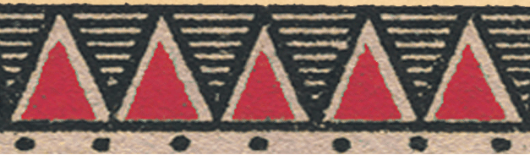 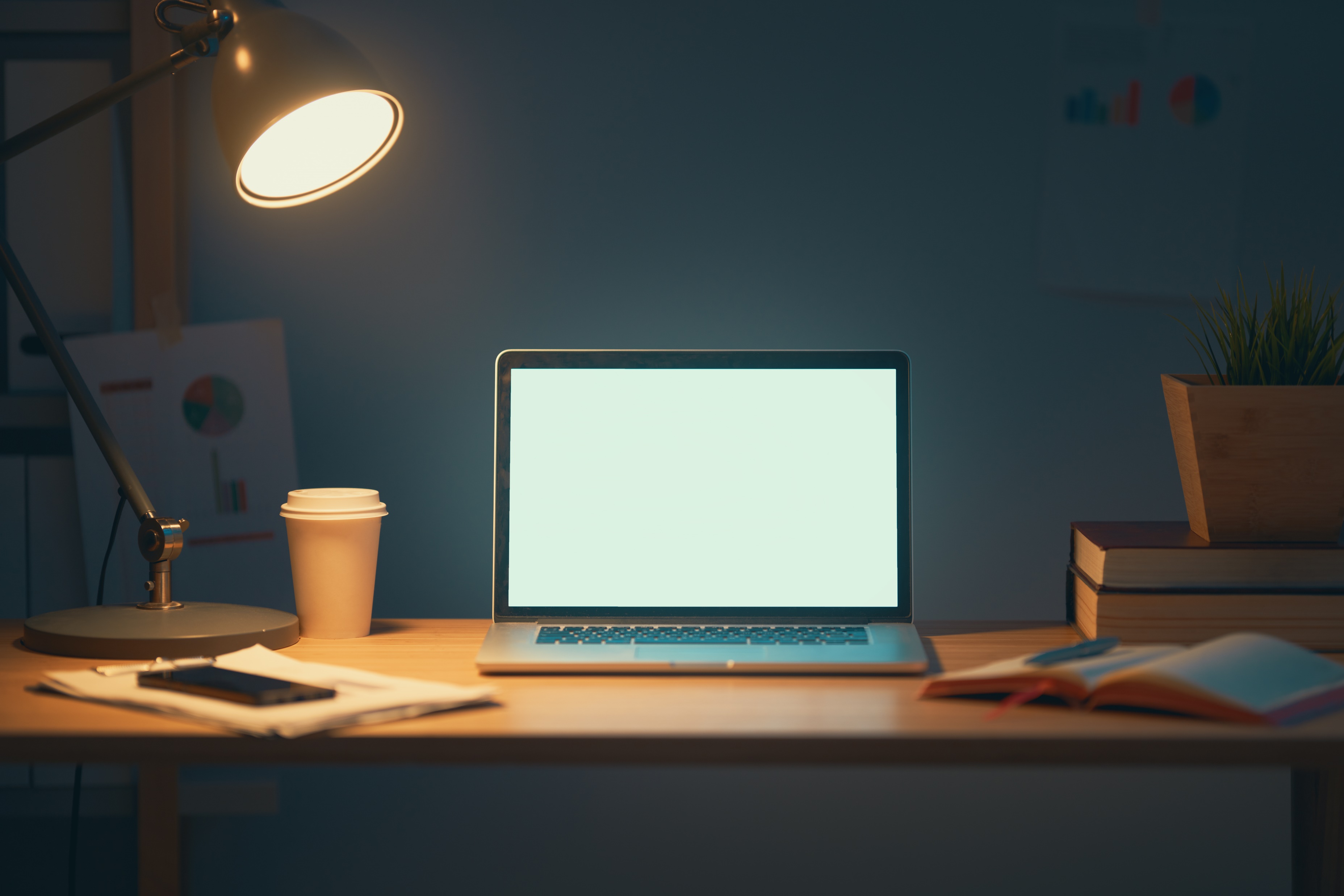 diabet* 
AND NPWT 
AND (moist dressings OR moist wound therapy)
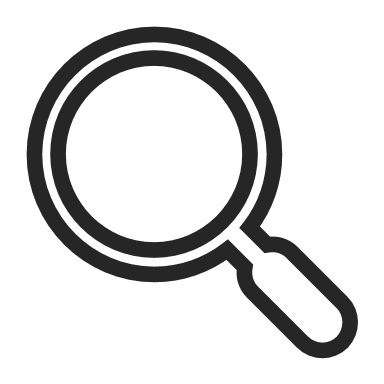 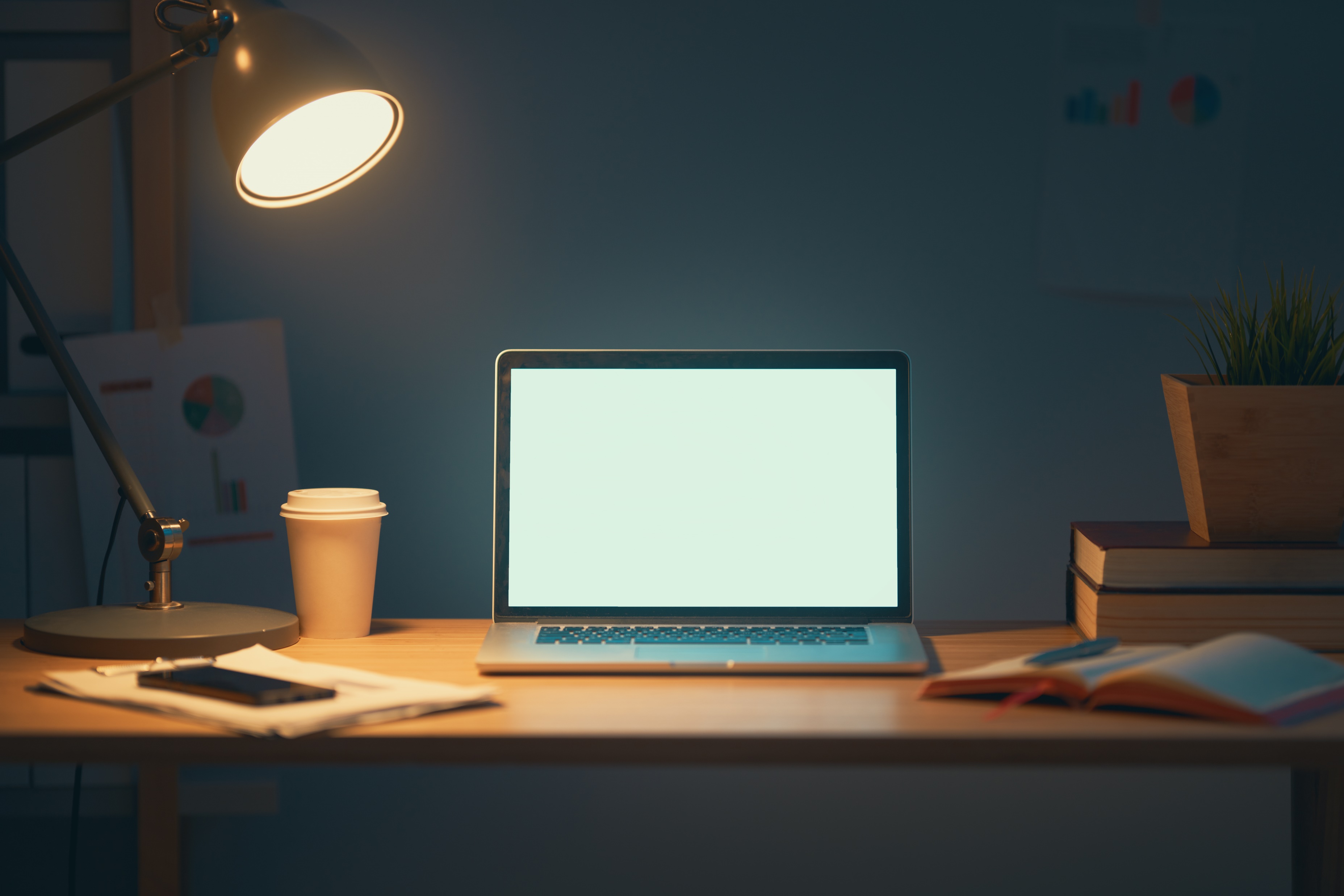 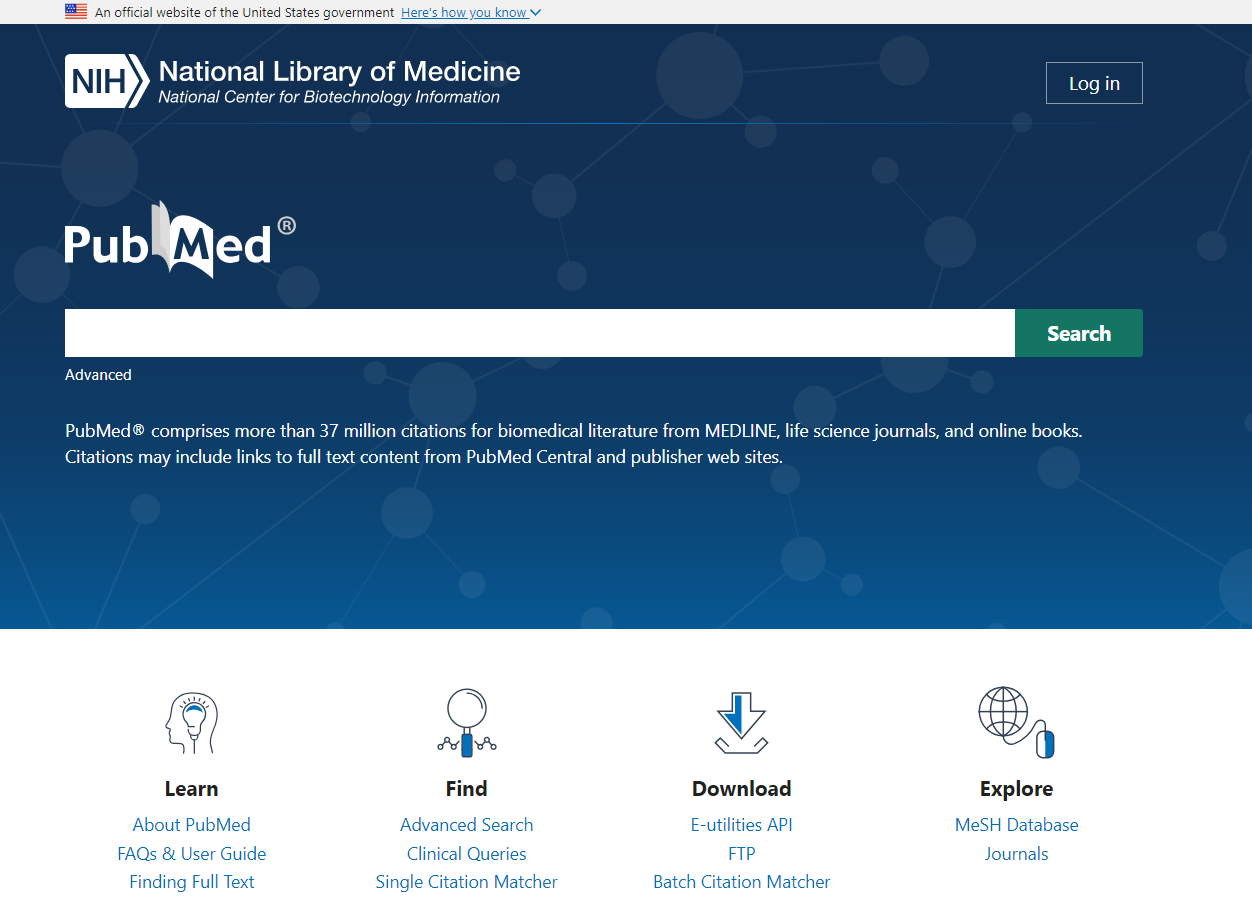 diabet* AND NPWT AND (moist dressings OR moist wound therapy)
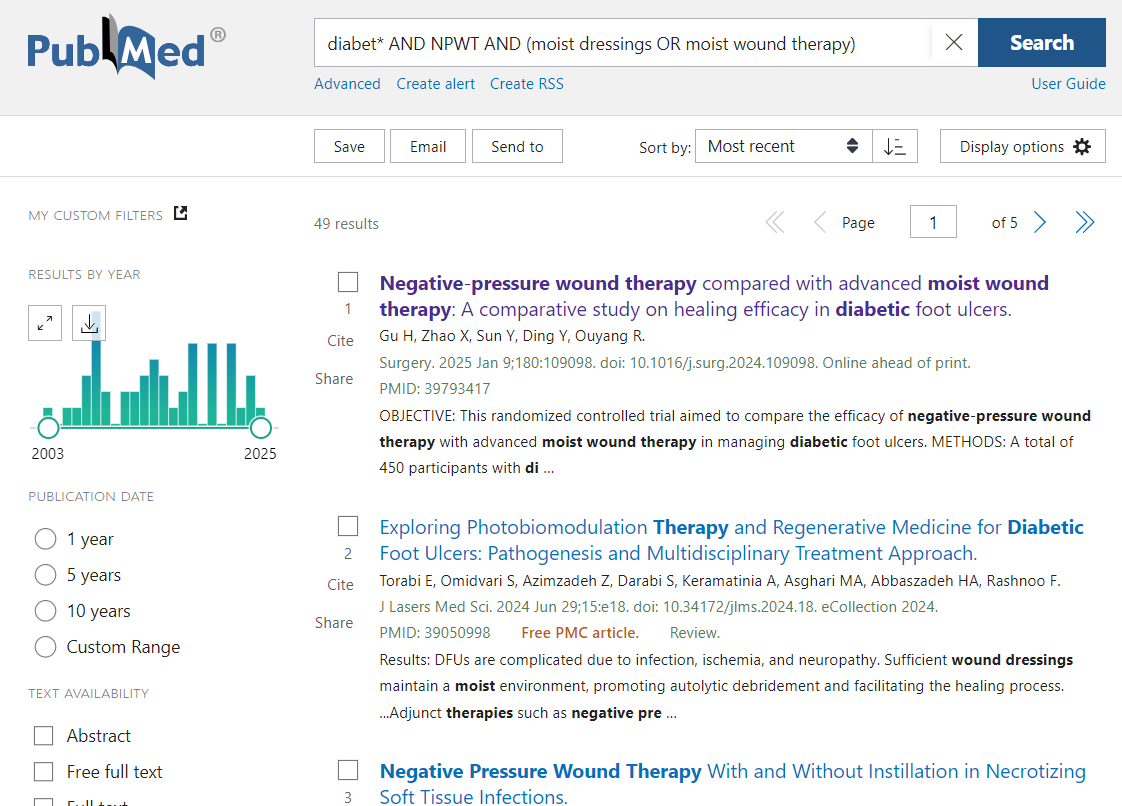 More Results
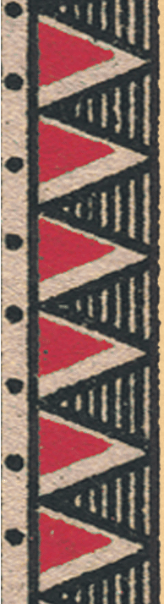 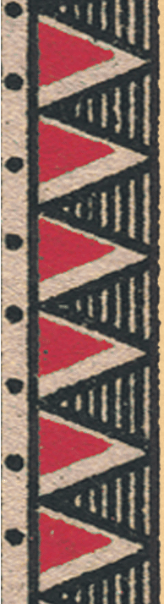 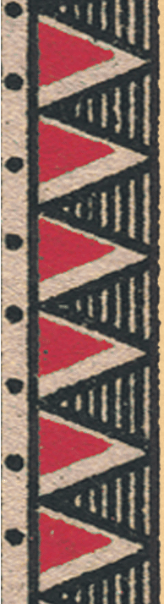 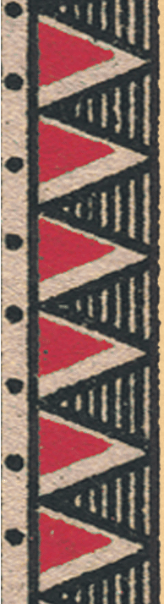 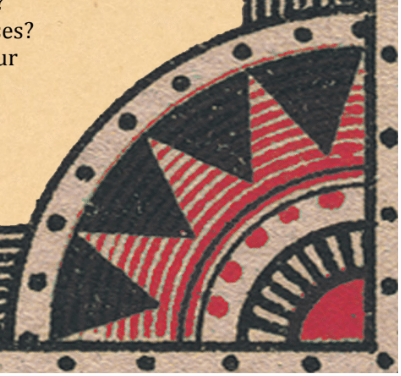 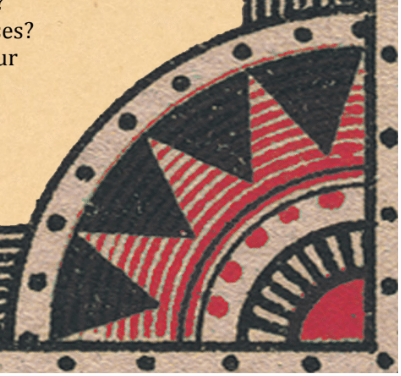 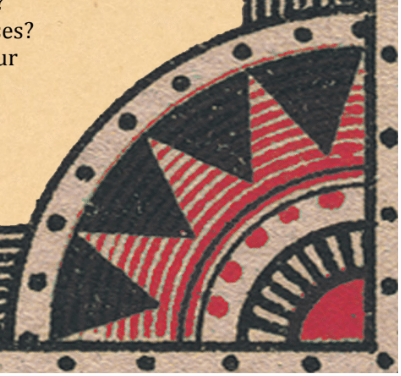 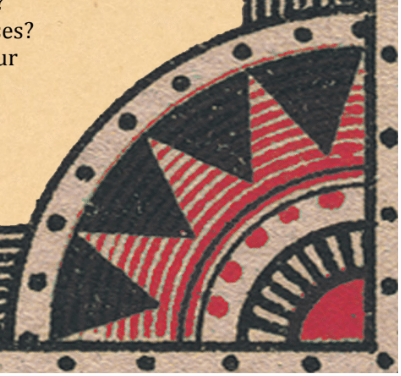 Ask
Search
Appraise
Apply
Evaluate
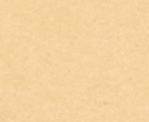 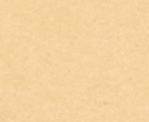 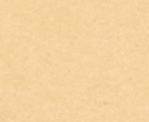 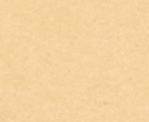 Appraise the results
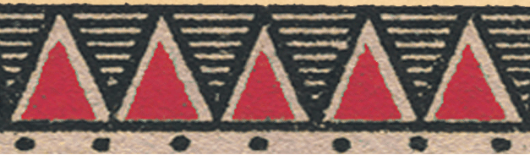 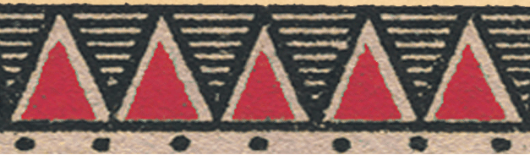 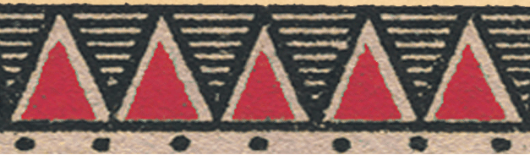 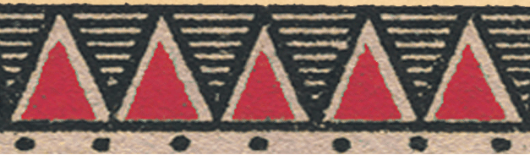 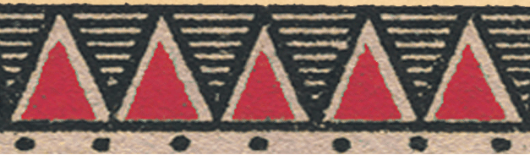 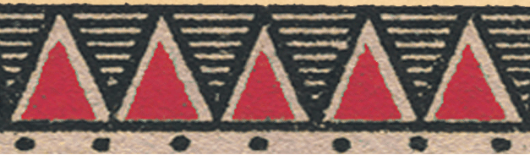 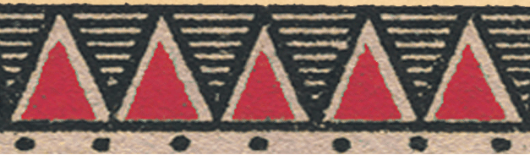 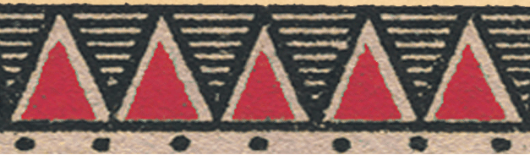 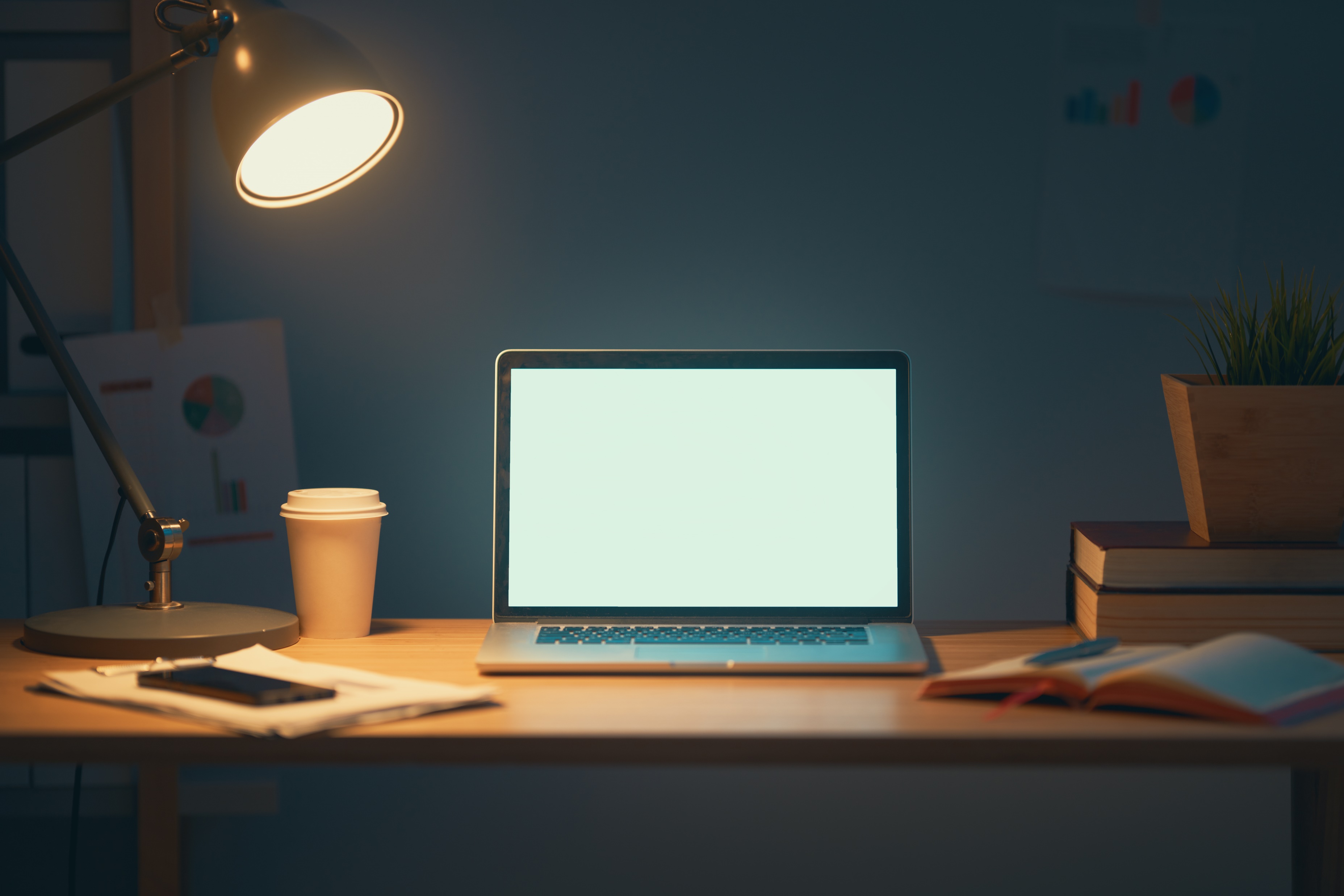 A good search gets many relevant results
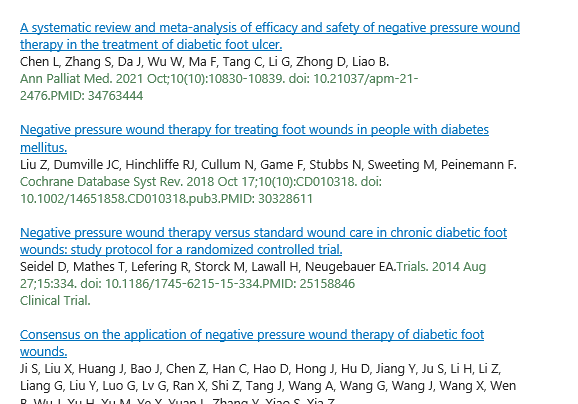 Which of these studies has the best evidence?
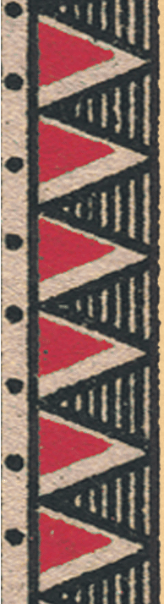 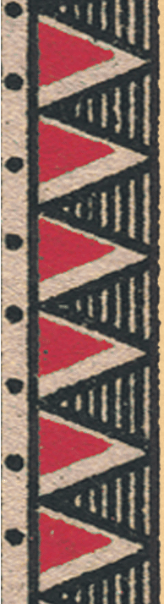 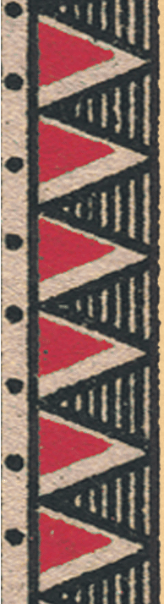 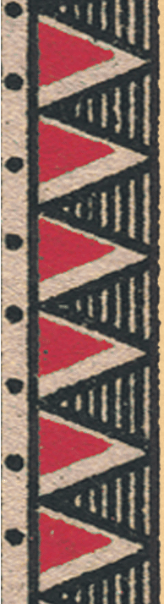 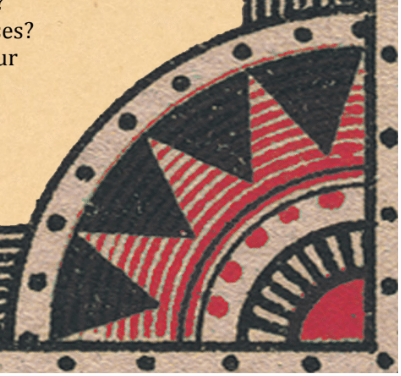 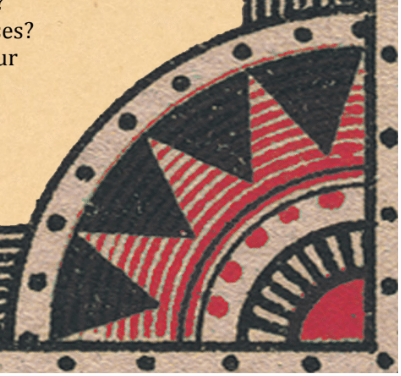 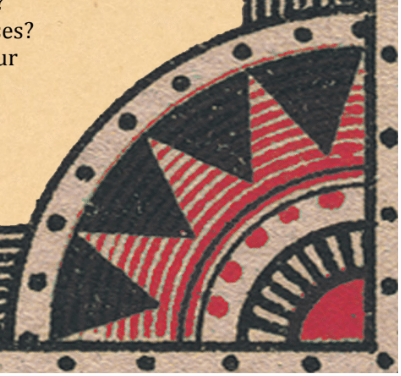 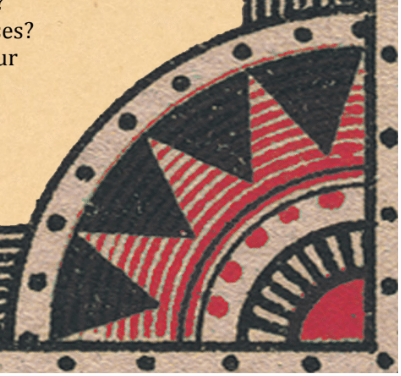 Search & Destroy
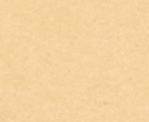 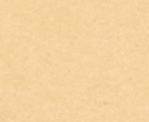 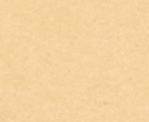 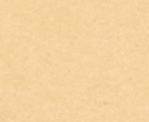 The daredevil game of to-the-death database searching.
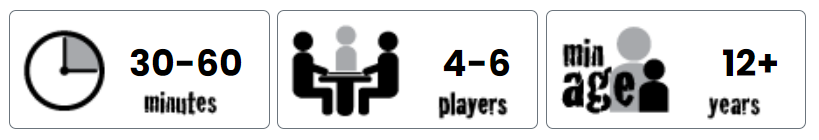 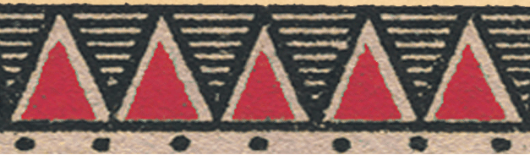 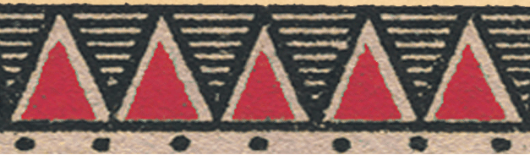 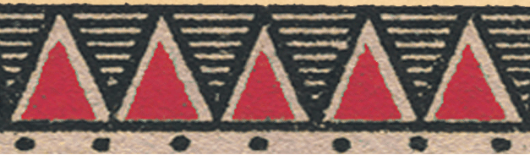 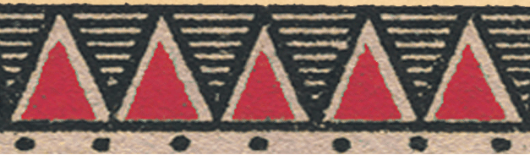 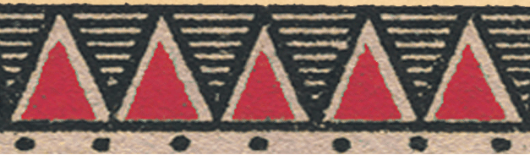 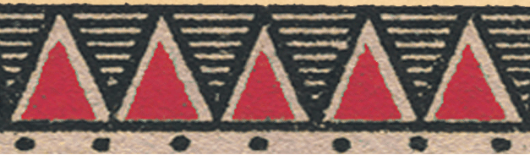 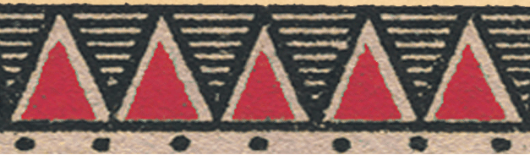 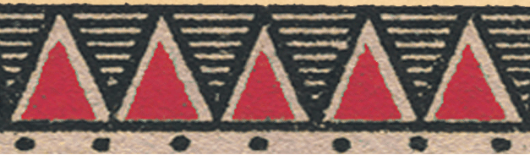 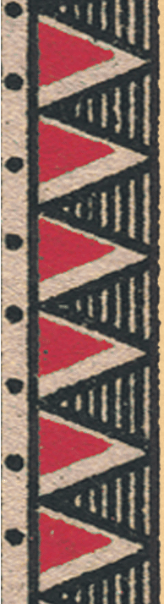 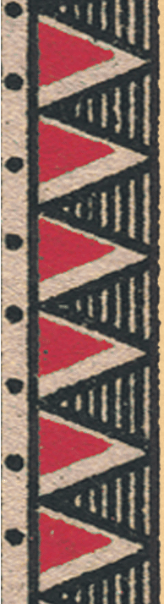 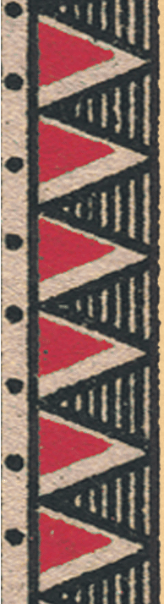 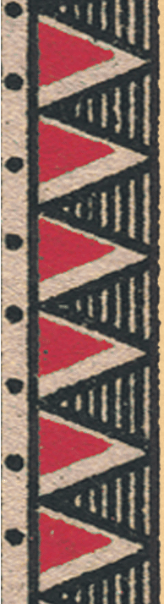 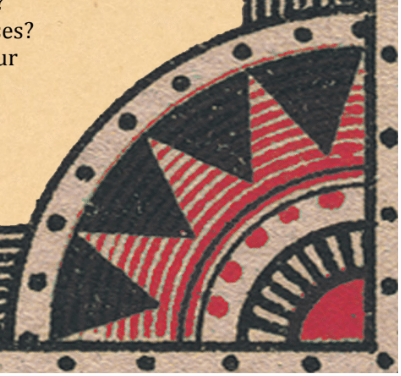 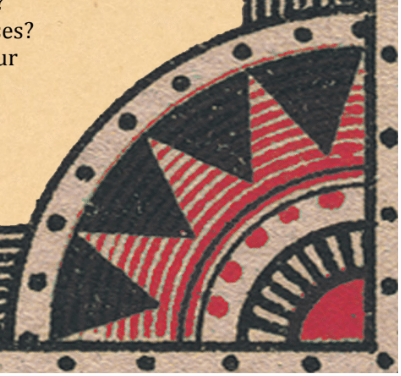 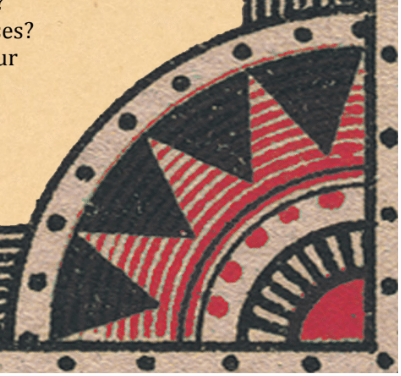 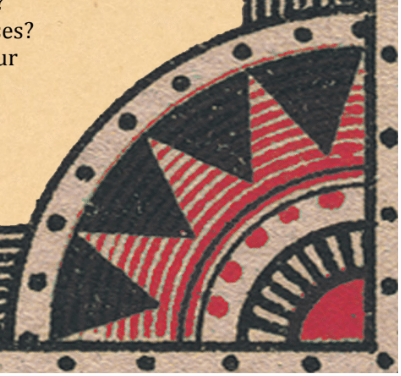 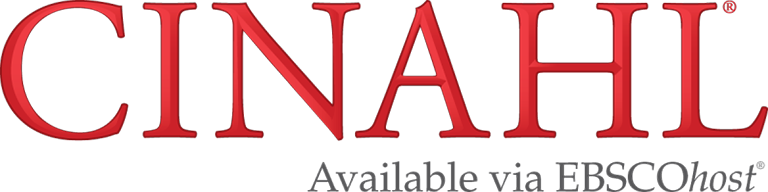 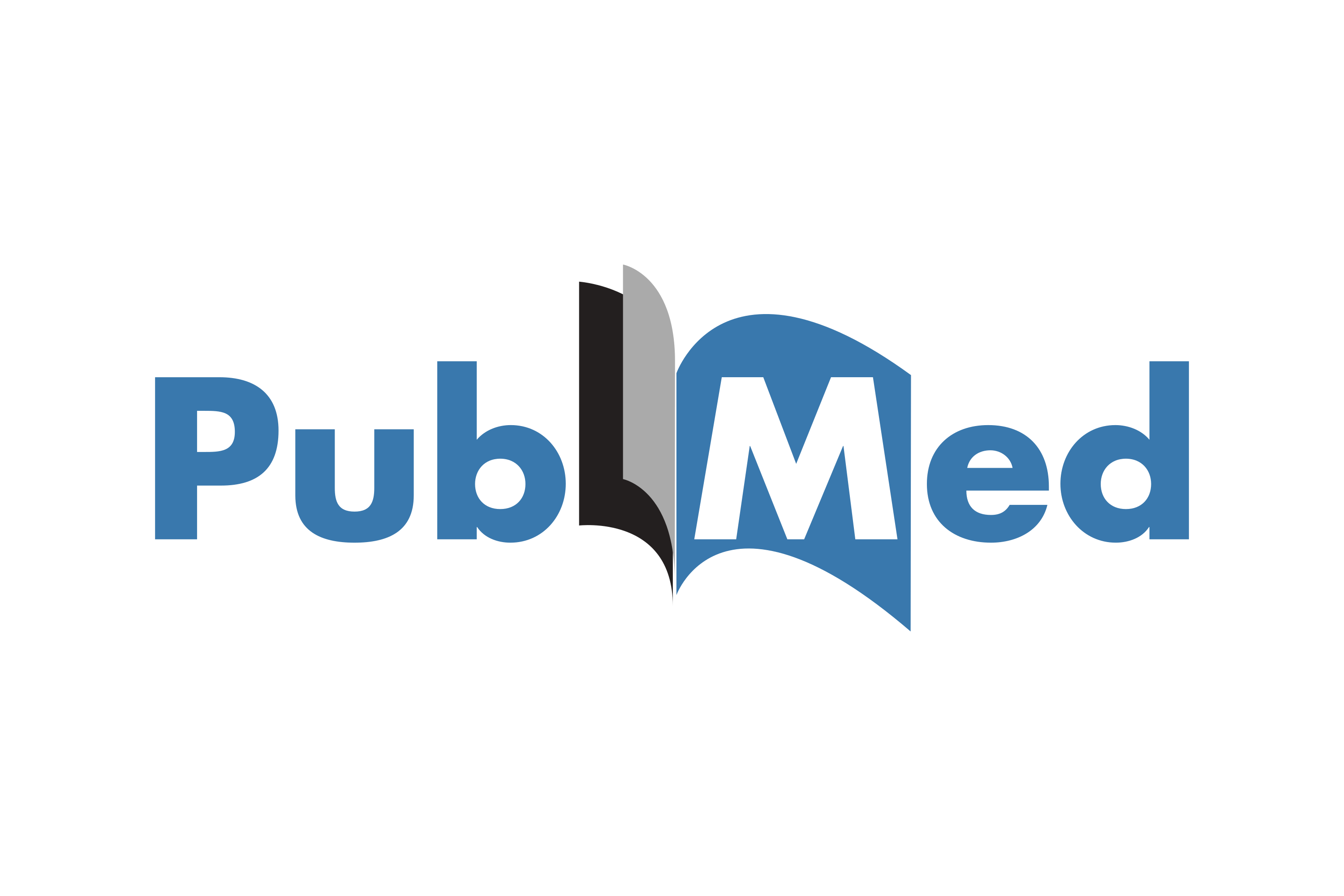 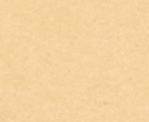 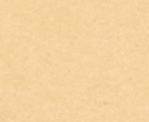 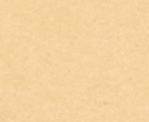 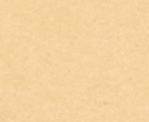 Today’s 
Database:
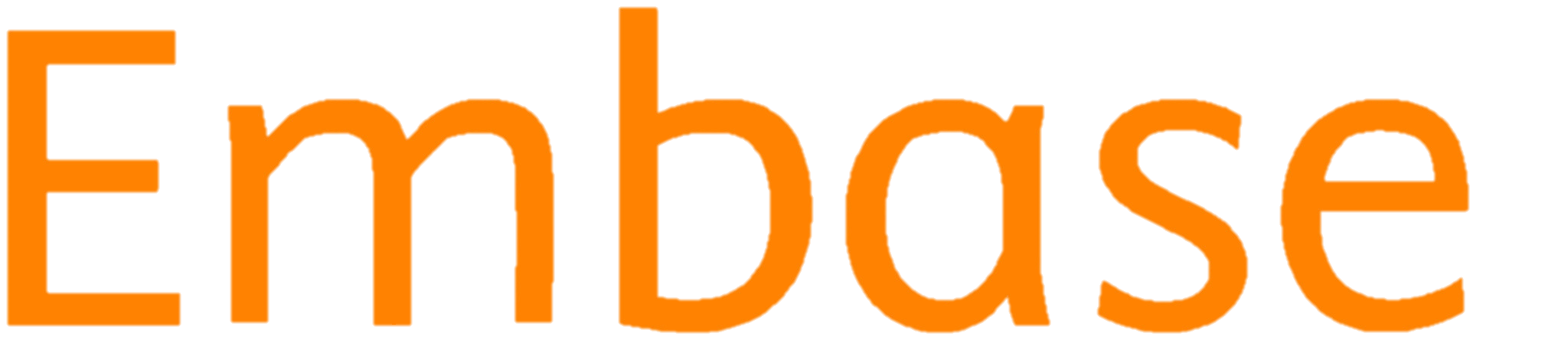 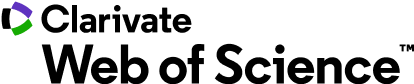 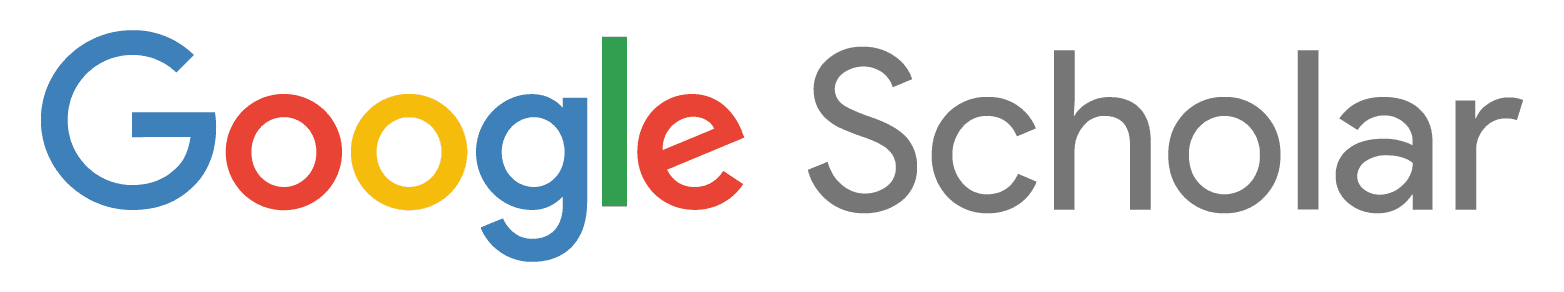 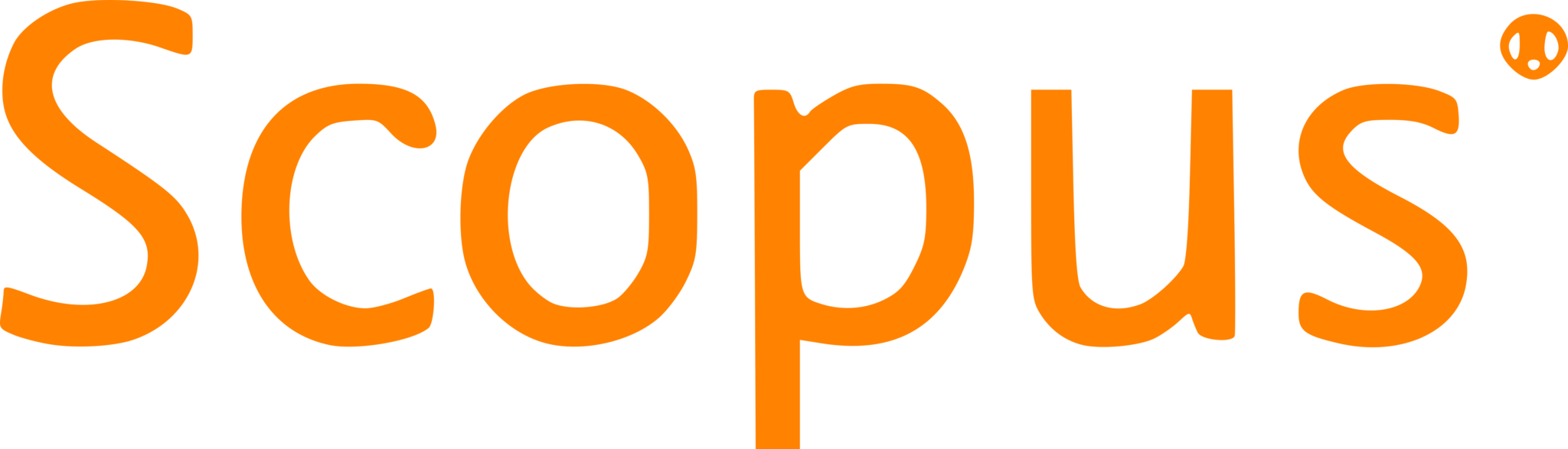 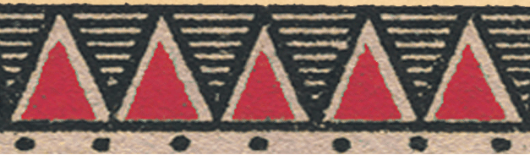 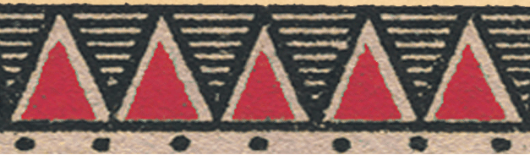 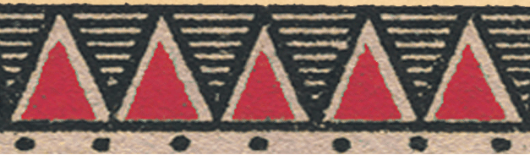 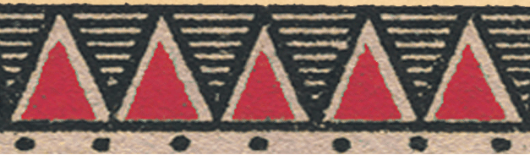 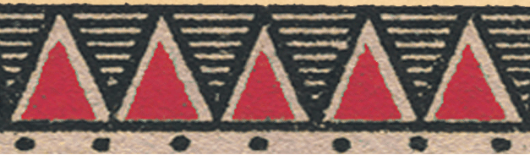 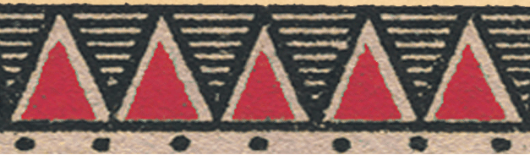 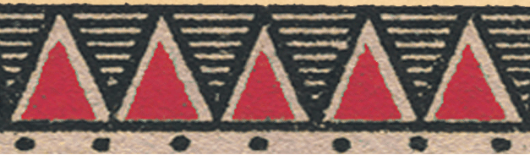 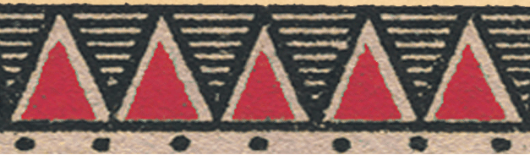 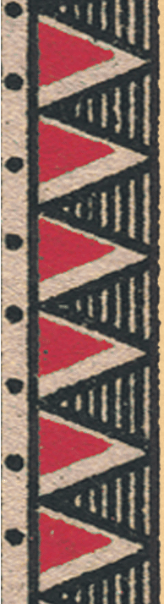 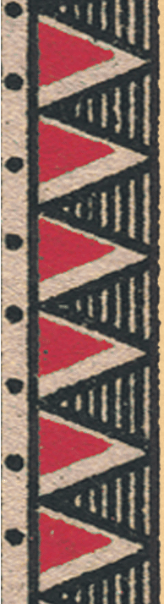 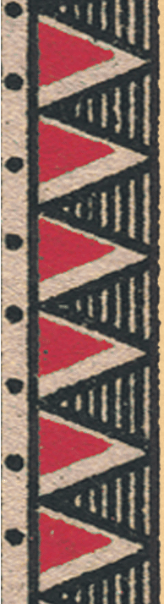 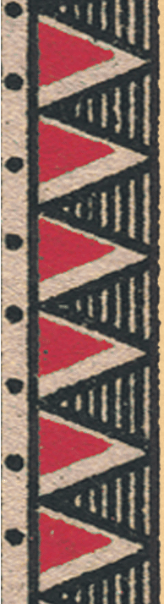 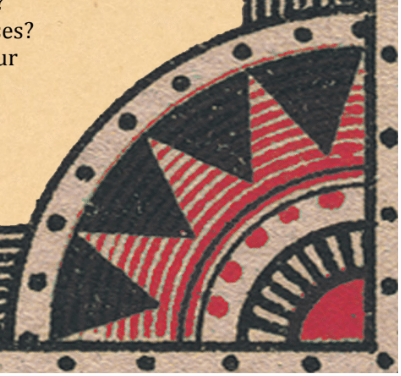 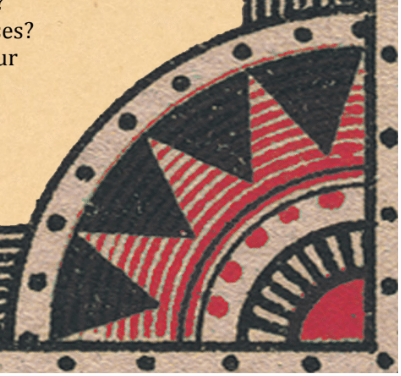 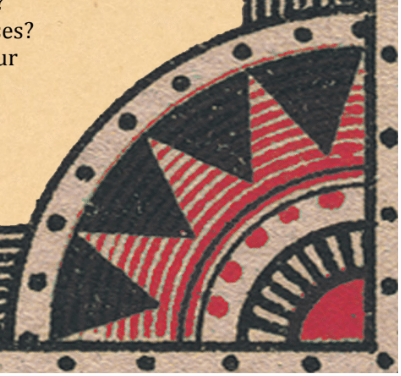 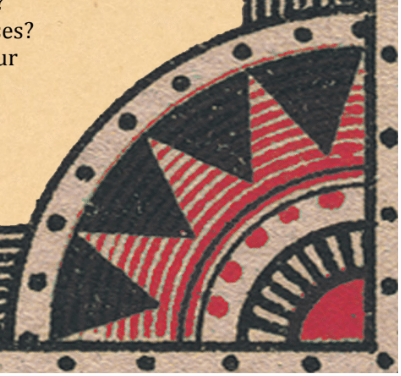 Steps to access this database:
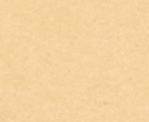 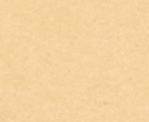 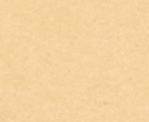 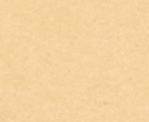 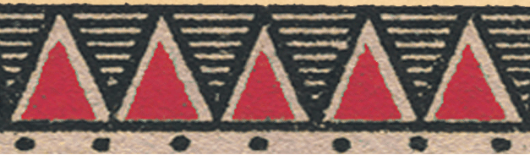 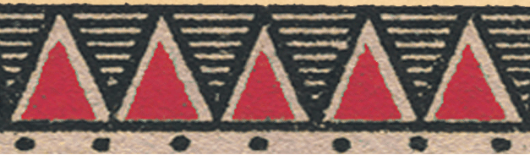 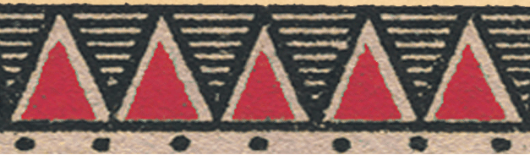 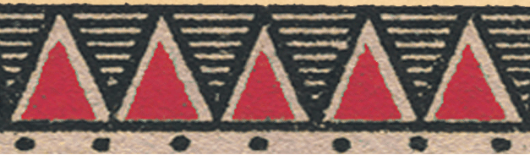 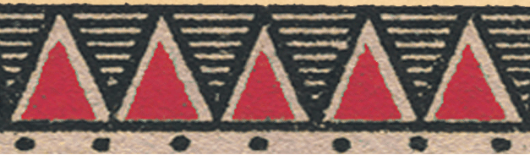 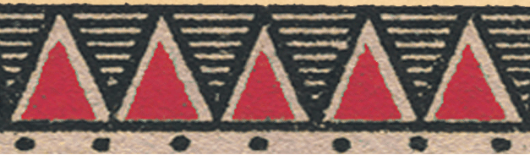 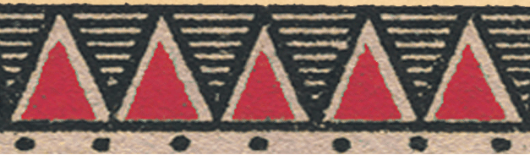 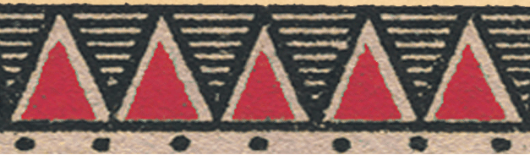 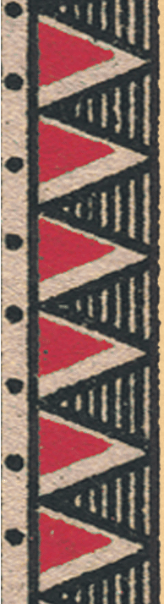 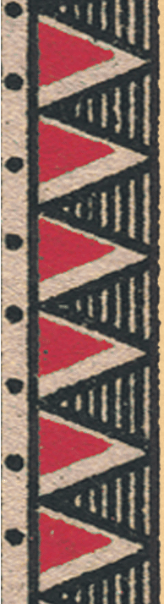 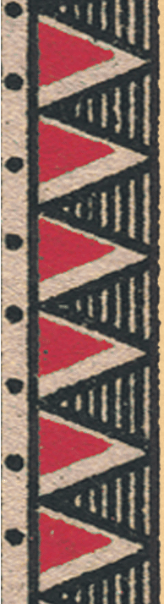 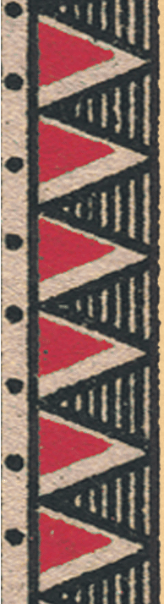 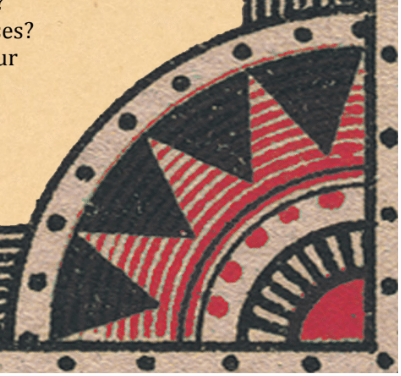 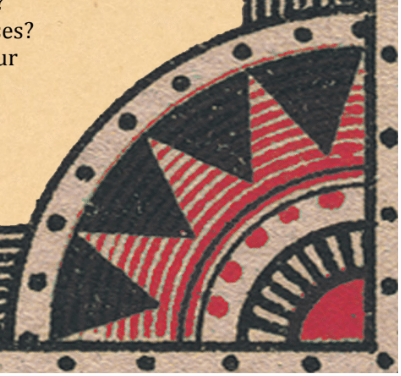 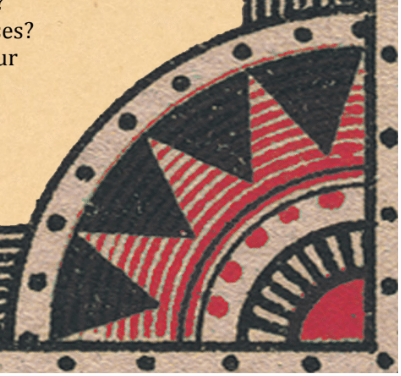 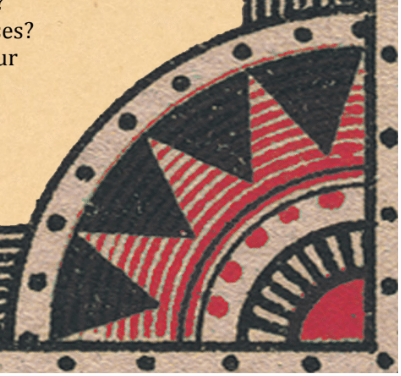 KW
Two Decks
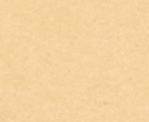 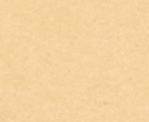 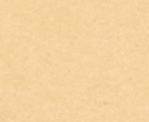 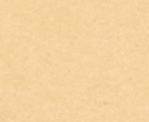 Mod
Action
Keyword Deck          Play Deck
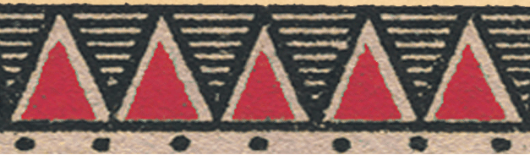 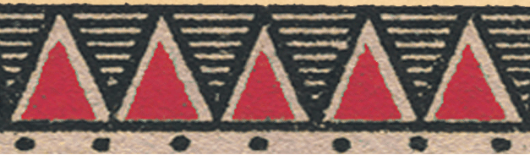 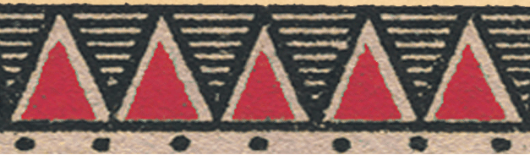 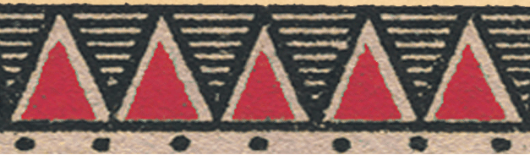 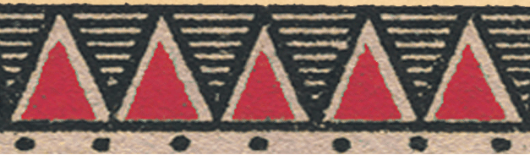 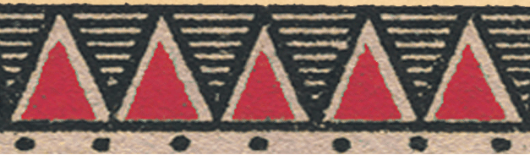 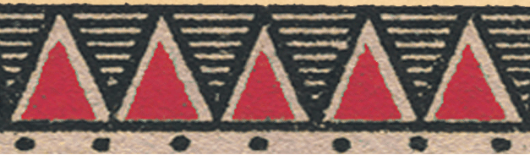 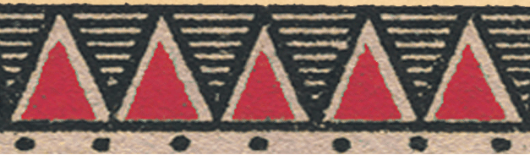 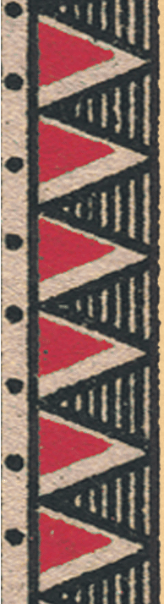 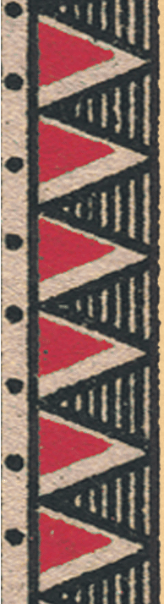 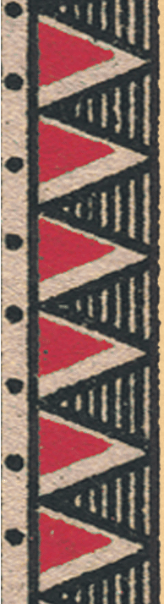 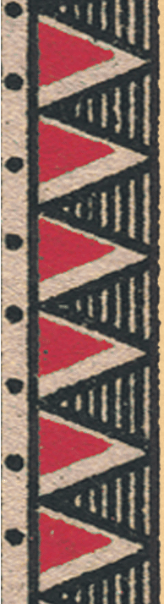 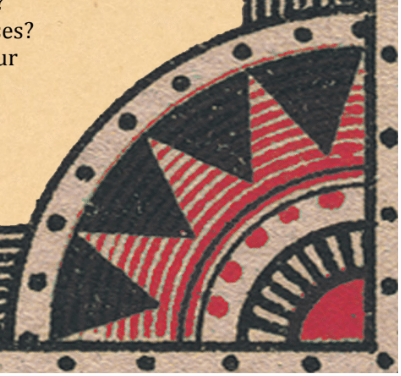 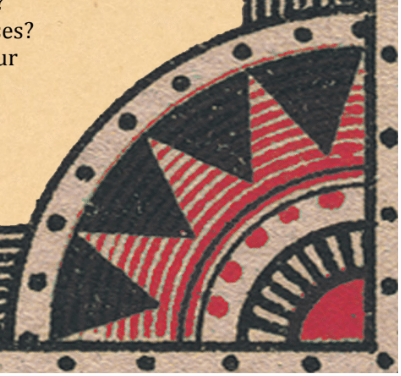 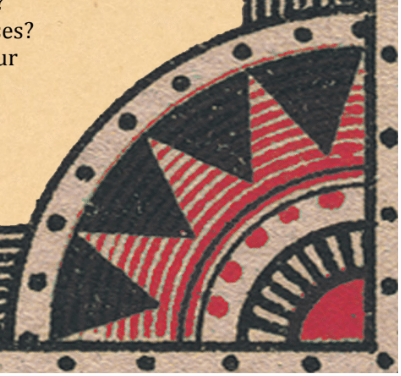 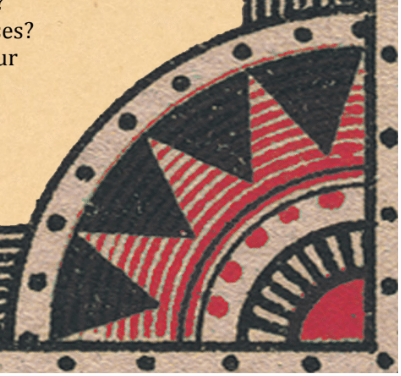 Game Rules
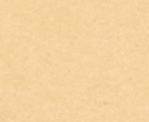 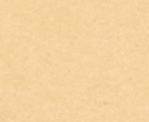 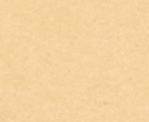 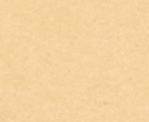 On Your Turn
Draw two keyword cards and select one to keep.
Play 0-1 Action or Mod cards.
Search in the database.
Draw cards from the Play Deck until your hand is full with 4 cards.
Game moves counter-clockwise to the next player.
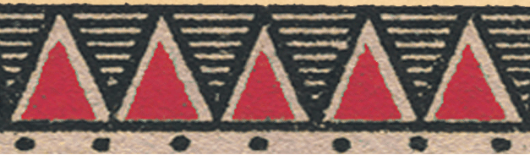 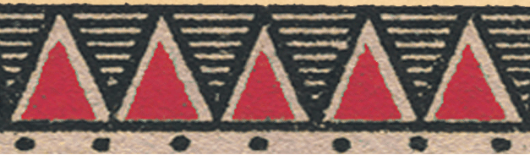 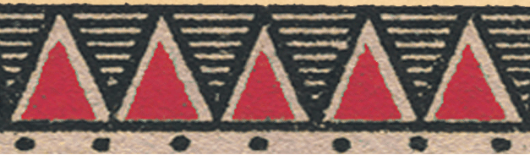 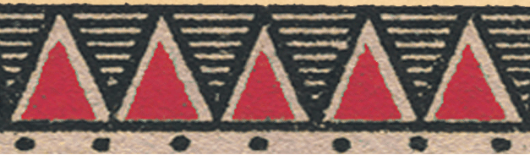 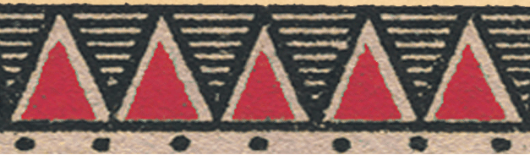 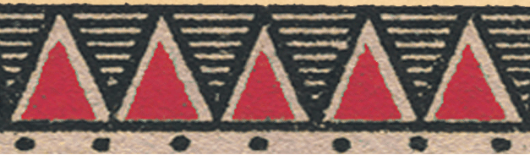 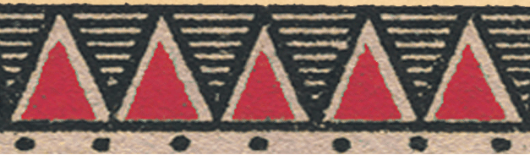 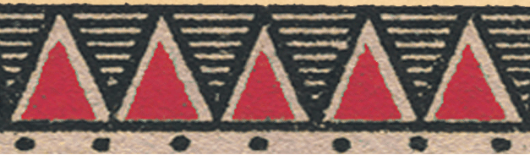 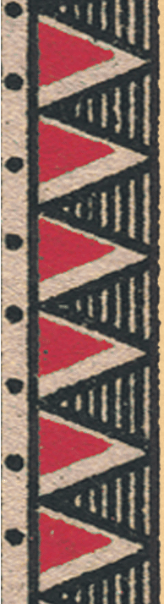 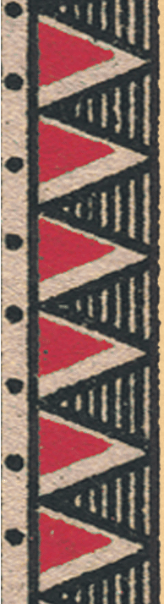 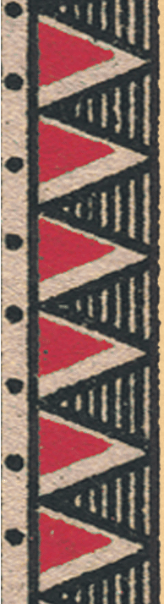 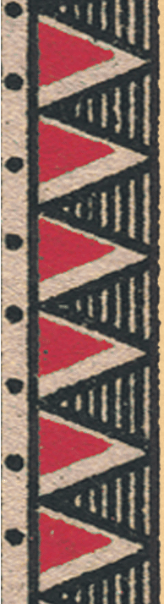 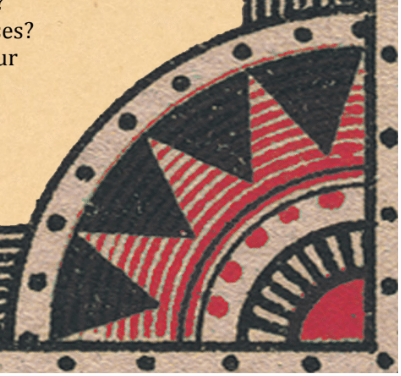 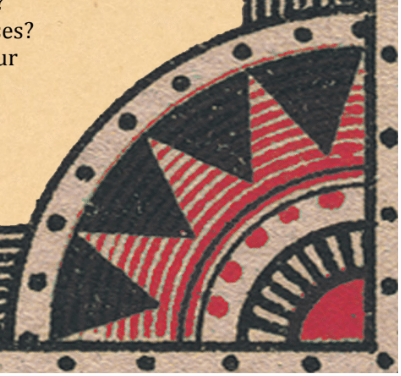 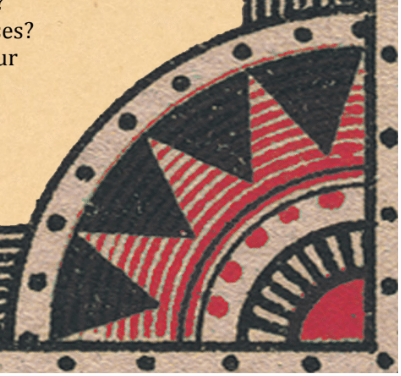 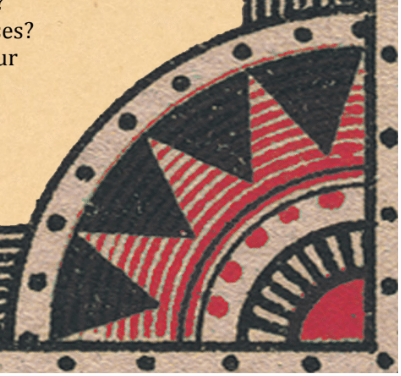 KW
KW
Round 1
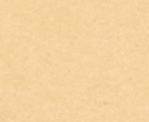 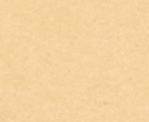 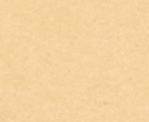 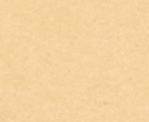 Option to use a Play Deck card in your hand 
OR give one to an opponent
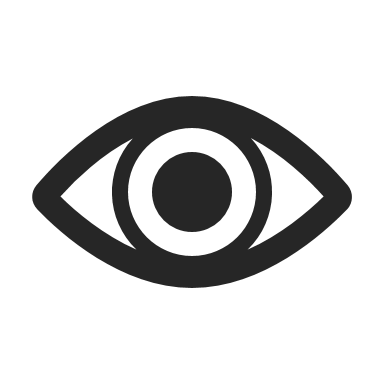 Draw 4 Play Deck cards
Mod
Search in the database
Action
Draw 2 Keyword Deck cards and pick 1 to keep
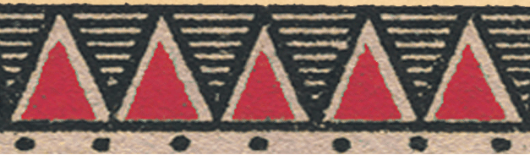 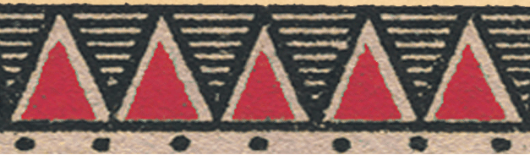 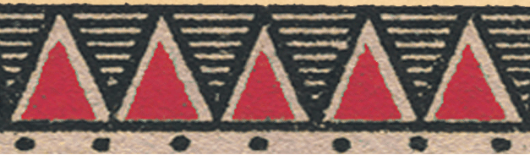 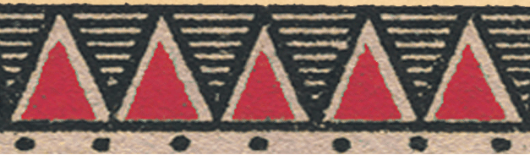 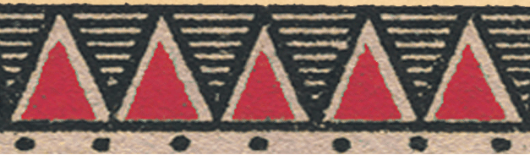 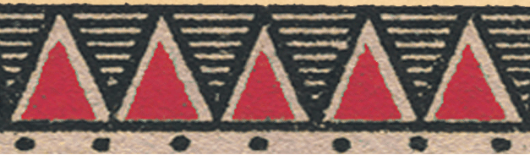 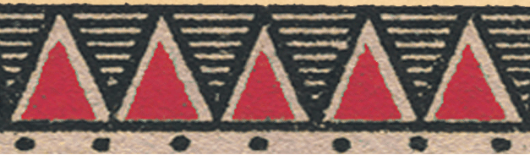 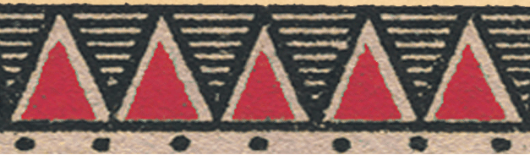 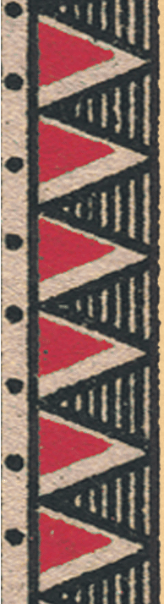 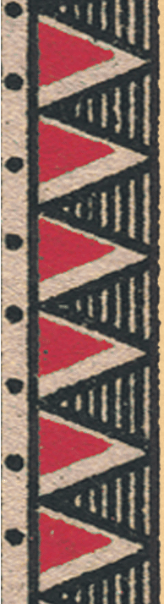 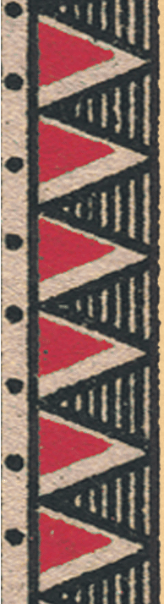 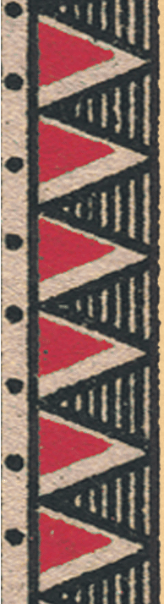 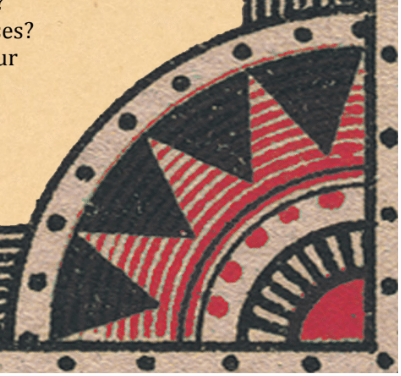 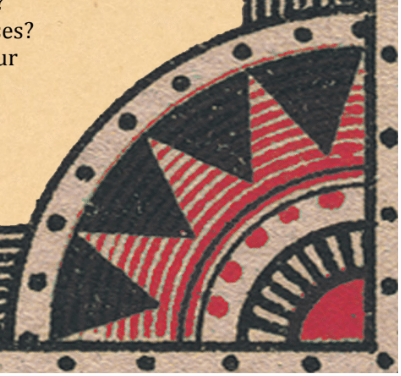 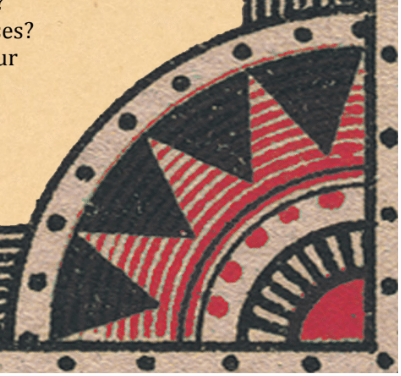 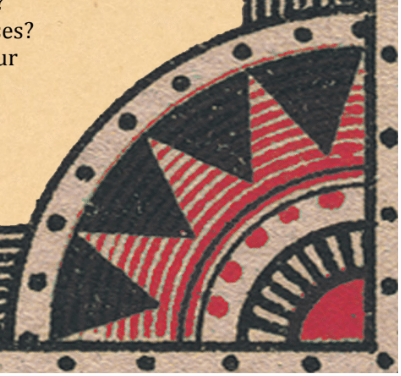 Class 
Evaluation
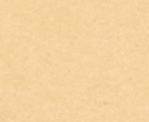 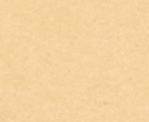 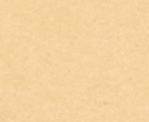 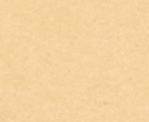 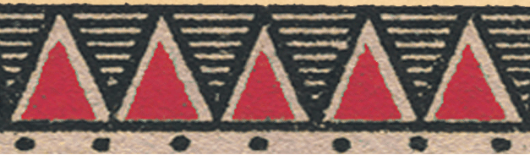 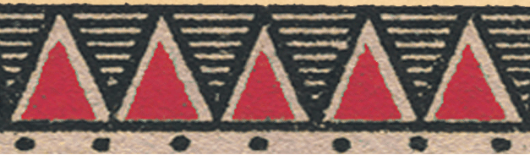 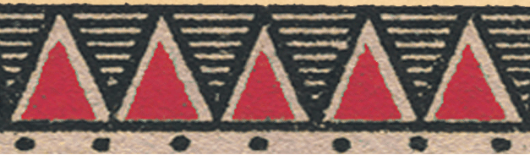 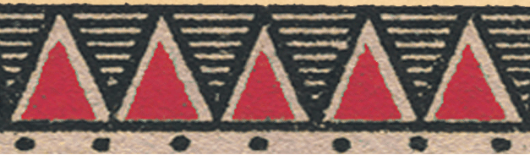 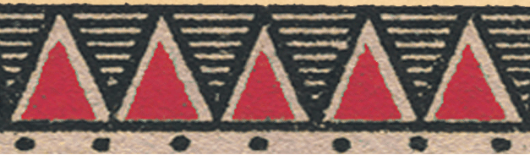 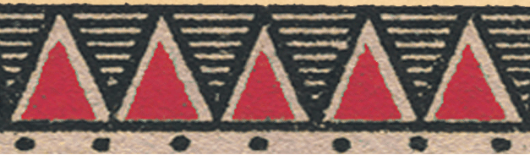 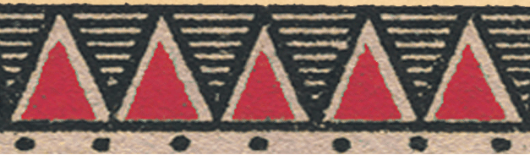 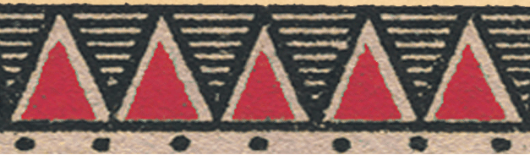 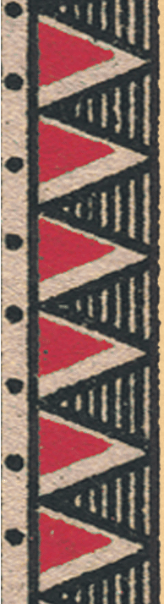 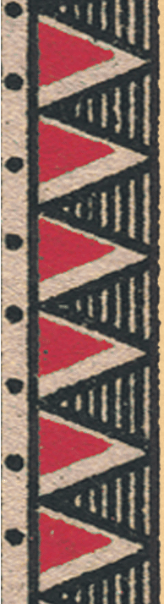 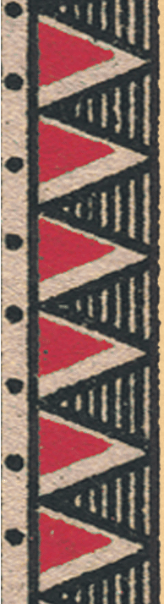 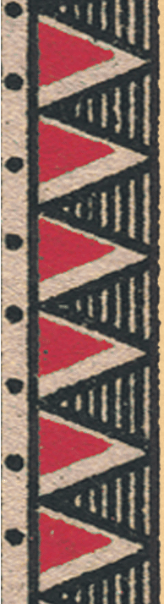 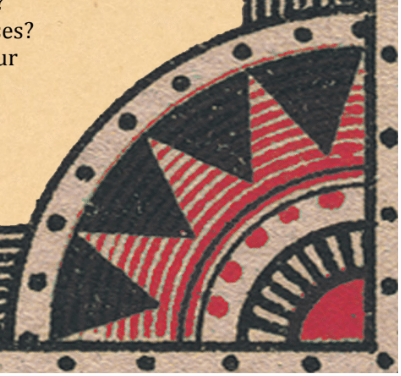 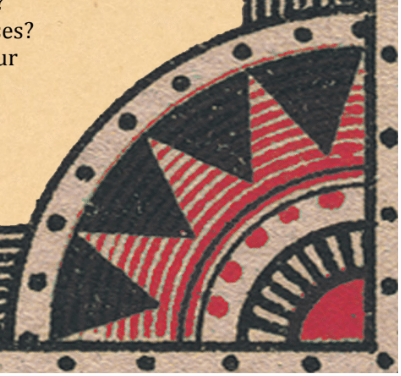 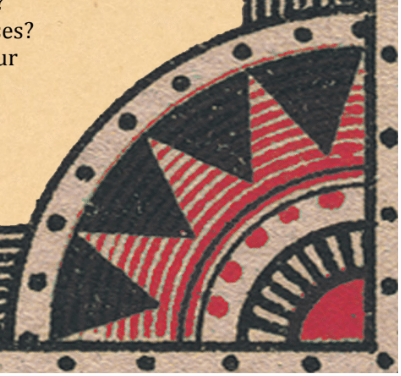 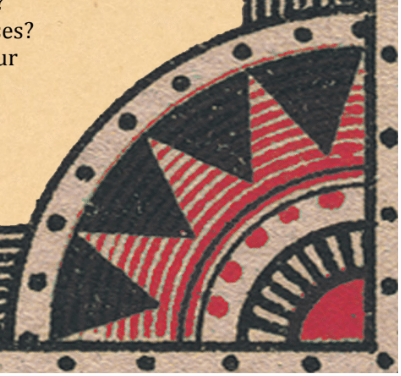 Thank You! Questions?
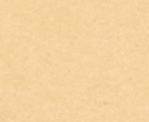 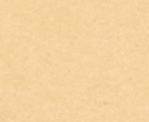 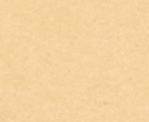 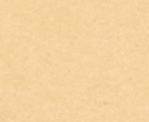 Slides by:
Regina Vitiello, M.L.S.			
Librarian 
Daniel Carroll Payson Medical Library 
North Shore University Hospital
rvitiello1@northwell.edu
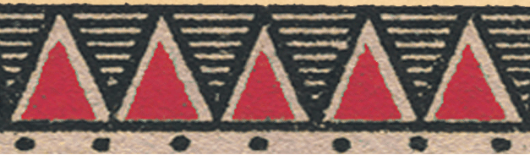 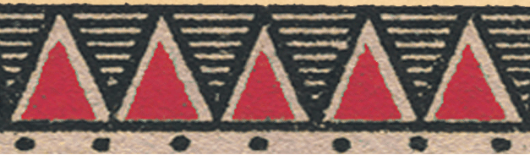 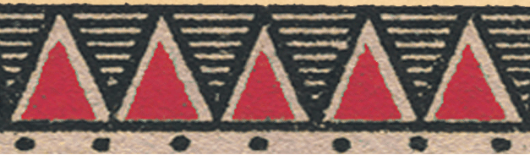 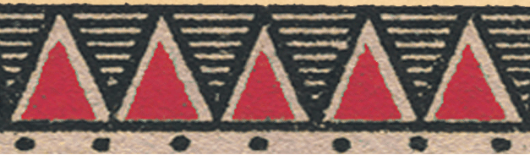 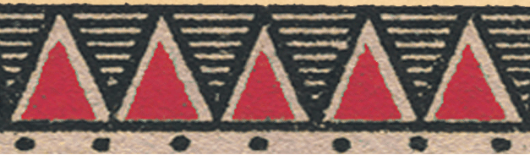 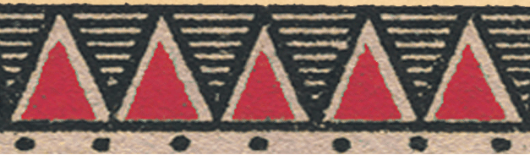 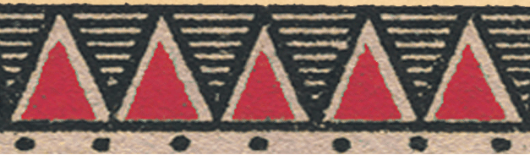 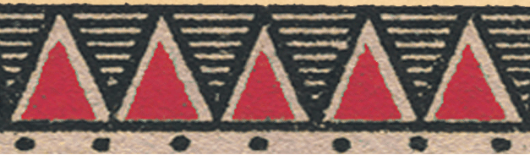